Notting Hill Carnival
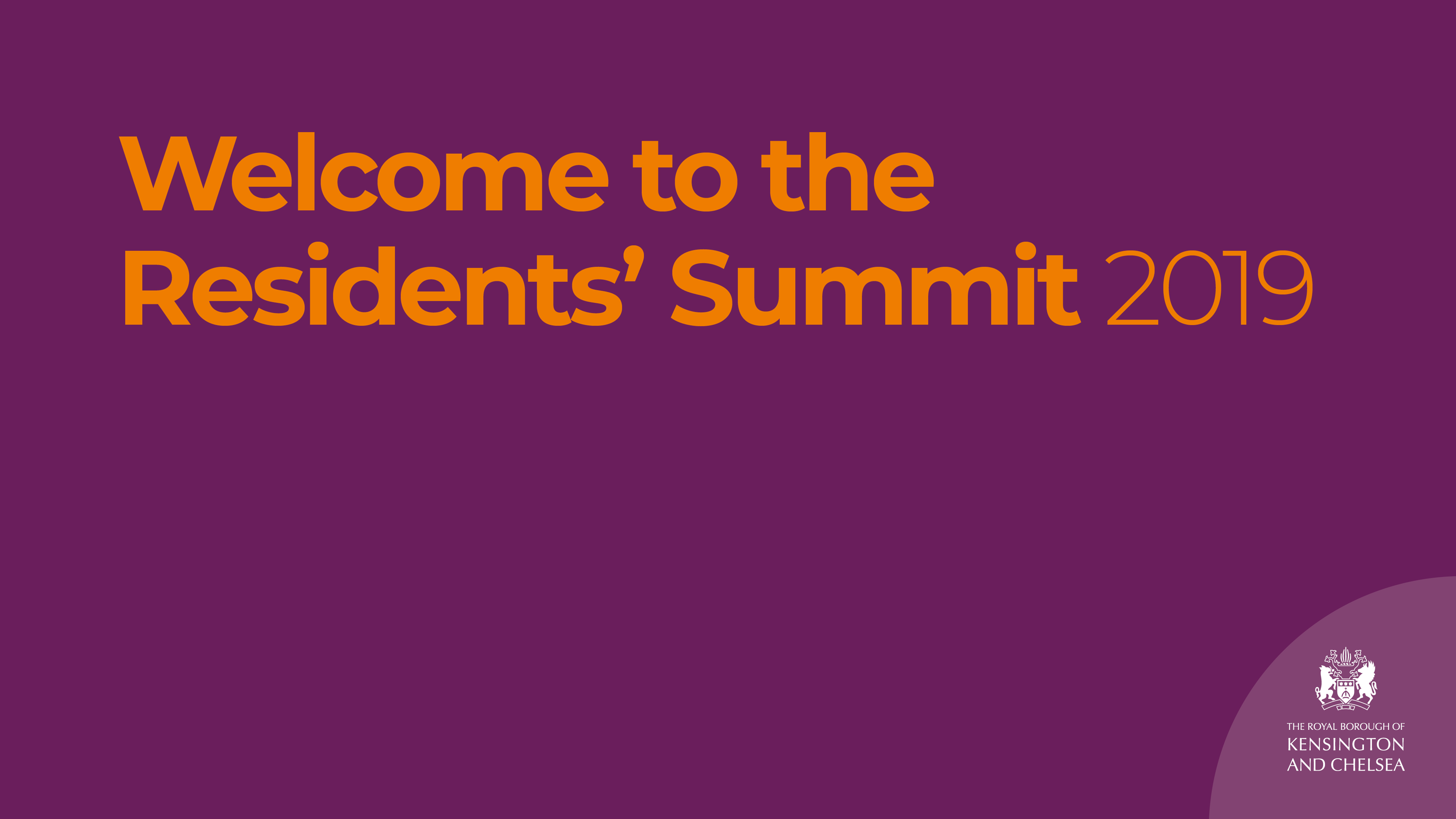 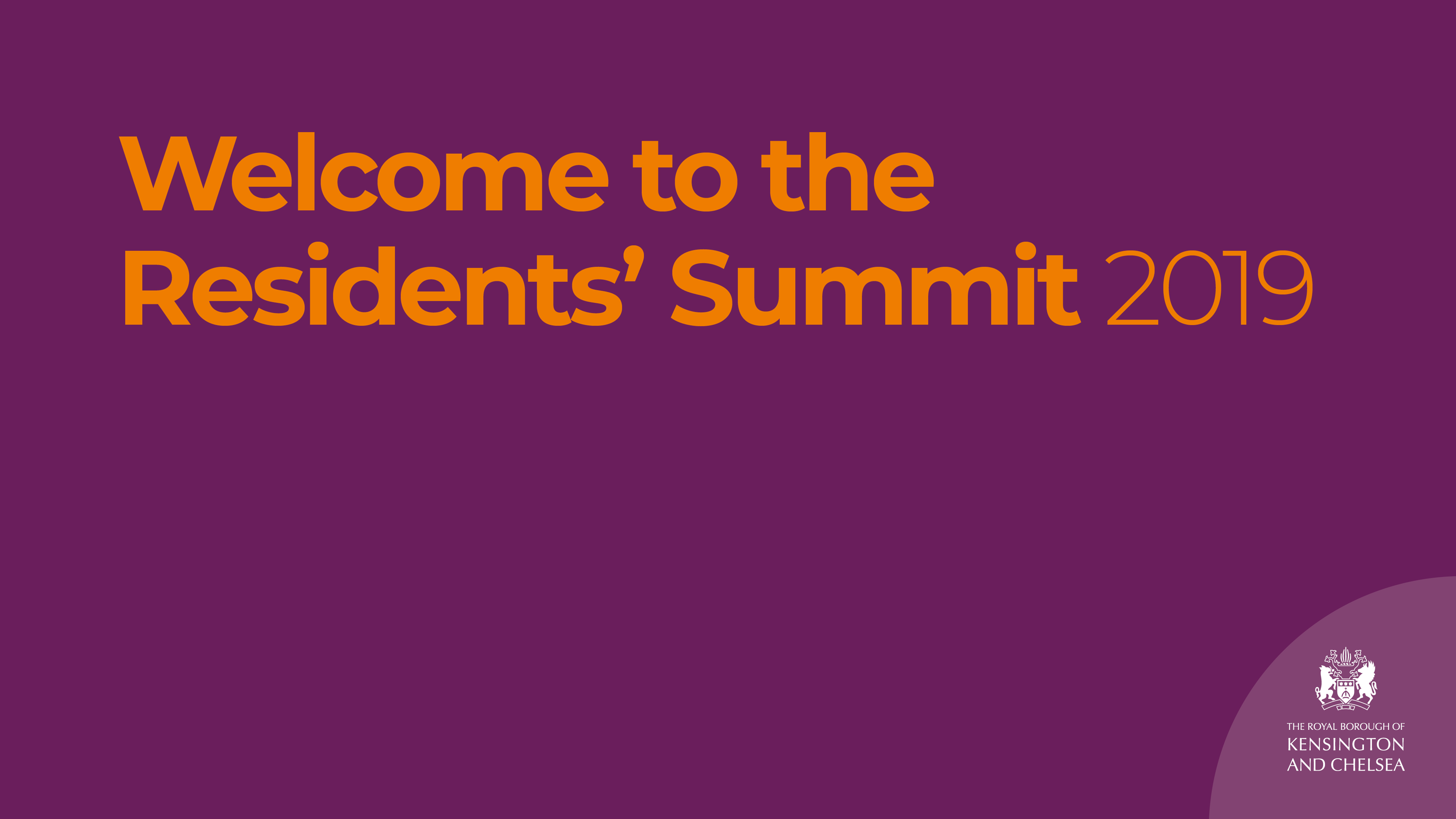 Survey of Residents – Notting Hill Security & Hoarding (fencing) Contract 
1898 Residents Surveyed by email plus 200 paper copies to other residents  
All those surveyed live in blocks who annually receive our contracted service
271 responses representing 12.9% of residents surveyed
The Survey focussed on satisfaction with aspects of service included on contract previously as well as other service considerations
Views on priorities were sought for inclusion in Specification for the forthcoming contract
We are seeking to create a sub-group of volunteers to meet during procurement phase to evaluate submitted bids
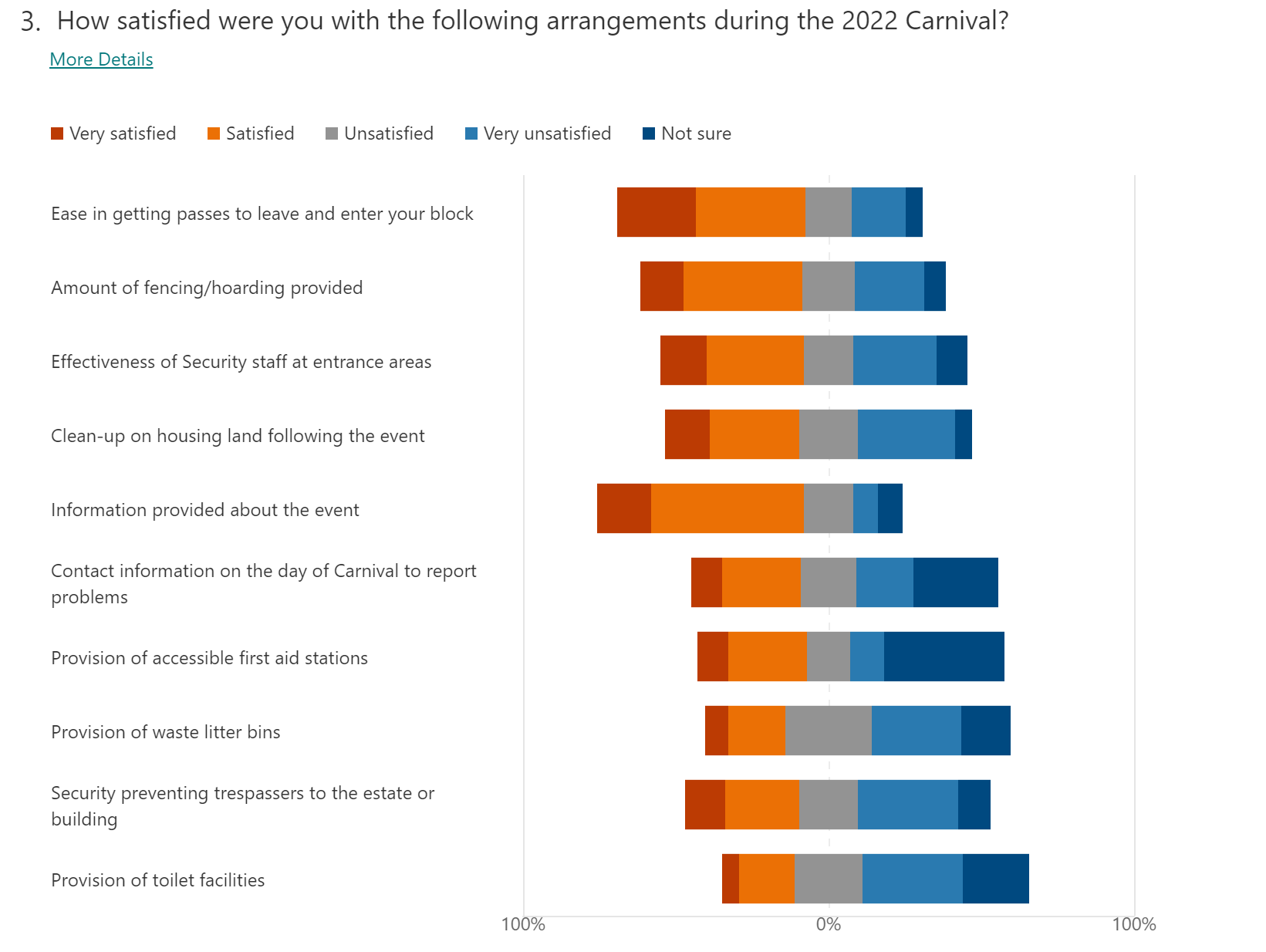 (excluding don’t knows for services provided by contract)


Ease in getting passes to leave and enter your blocks			61.3% satisfied

Amount of fencing/hoarding provided						52.7% satisfied

Effectiveness of Security staff at entrance areas				46.5% satisfied

Clean-up on housing land following the event					43.6% satisfied

Information provided about the event						67.9% satisfied

Contact information on the day of Carnival to report problems	35.8% satisfied
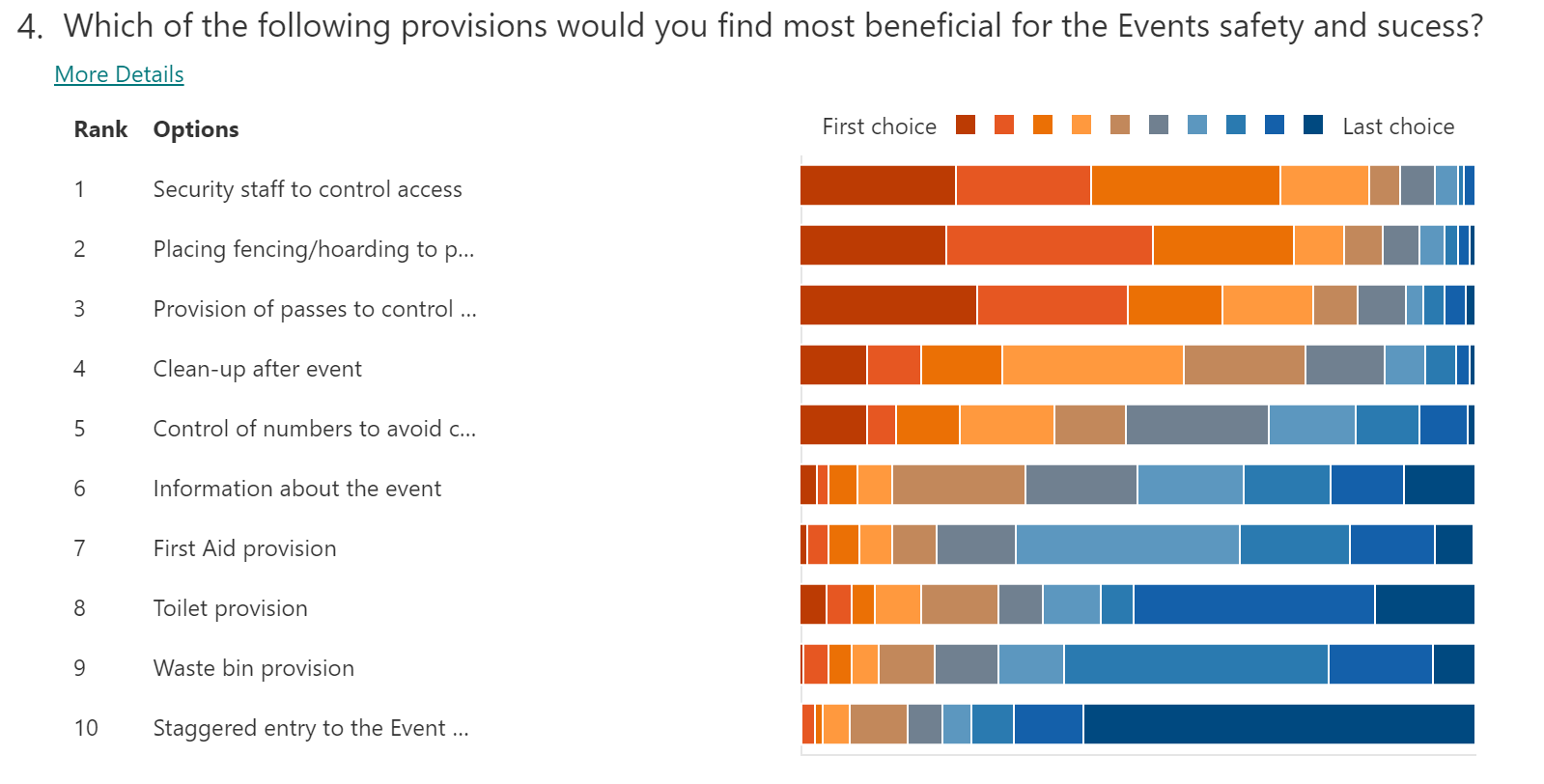 Feedback – common themes
Stronger / more effective Police
9 mentions
More / effective Security guards21 mentions
More Toilet Facilities
12 mentions
Better clean up operation20 mentions
Better security gating
5 mentions
Move or cancel event23 mentions
Improve pass arrangements
4 mentions
Parking passes
2 mentions
Control or stagger entry
6 mentions
Reduce amplified noise 
10 mentions
Other
11 mentions
Better community involvement
4 mentions
Better Emergency facilities
4 mentions
Key drivers for moving or cancelling event
Feedback
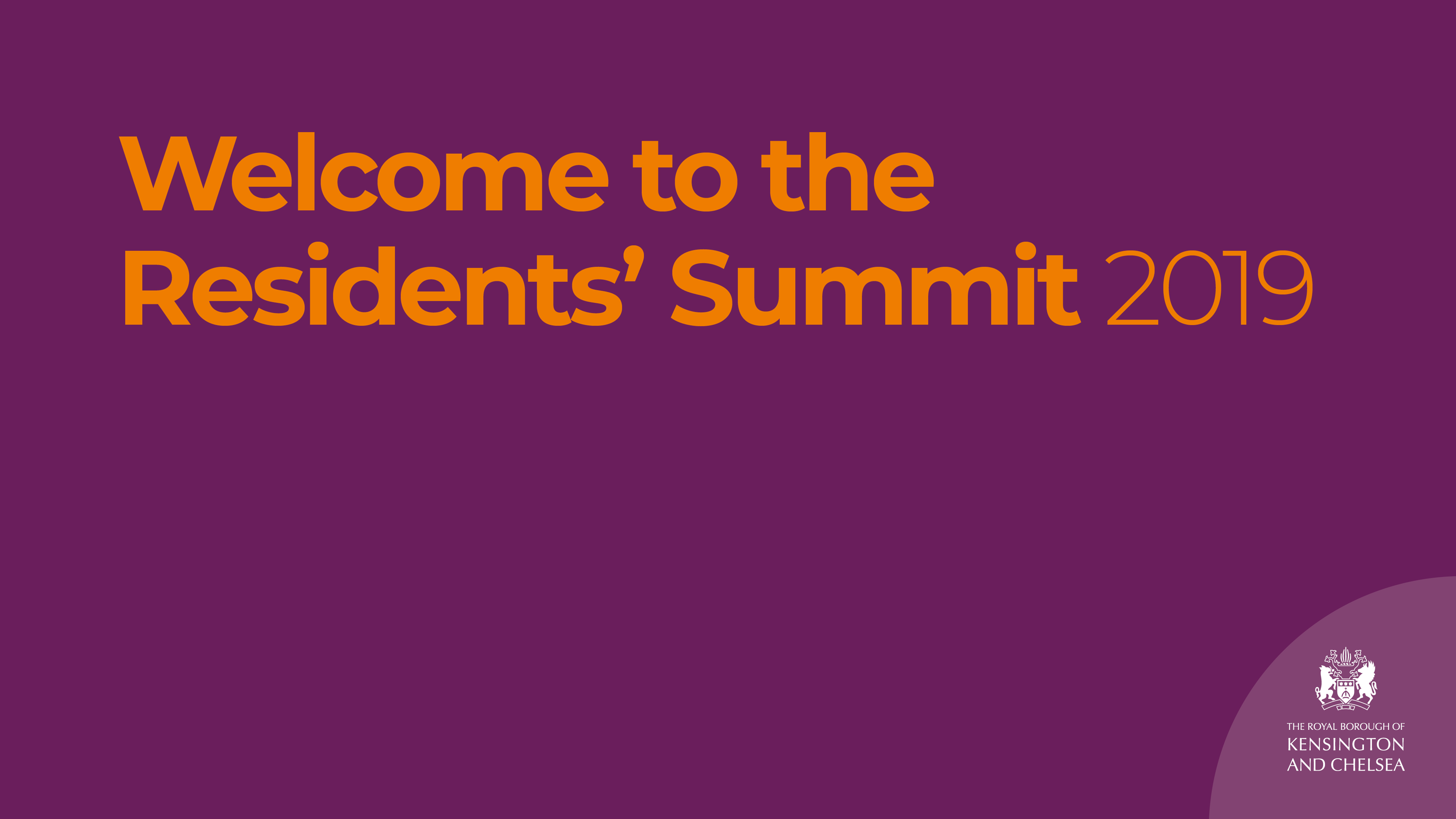 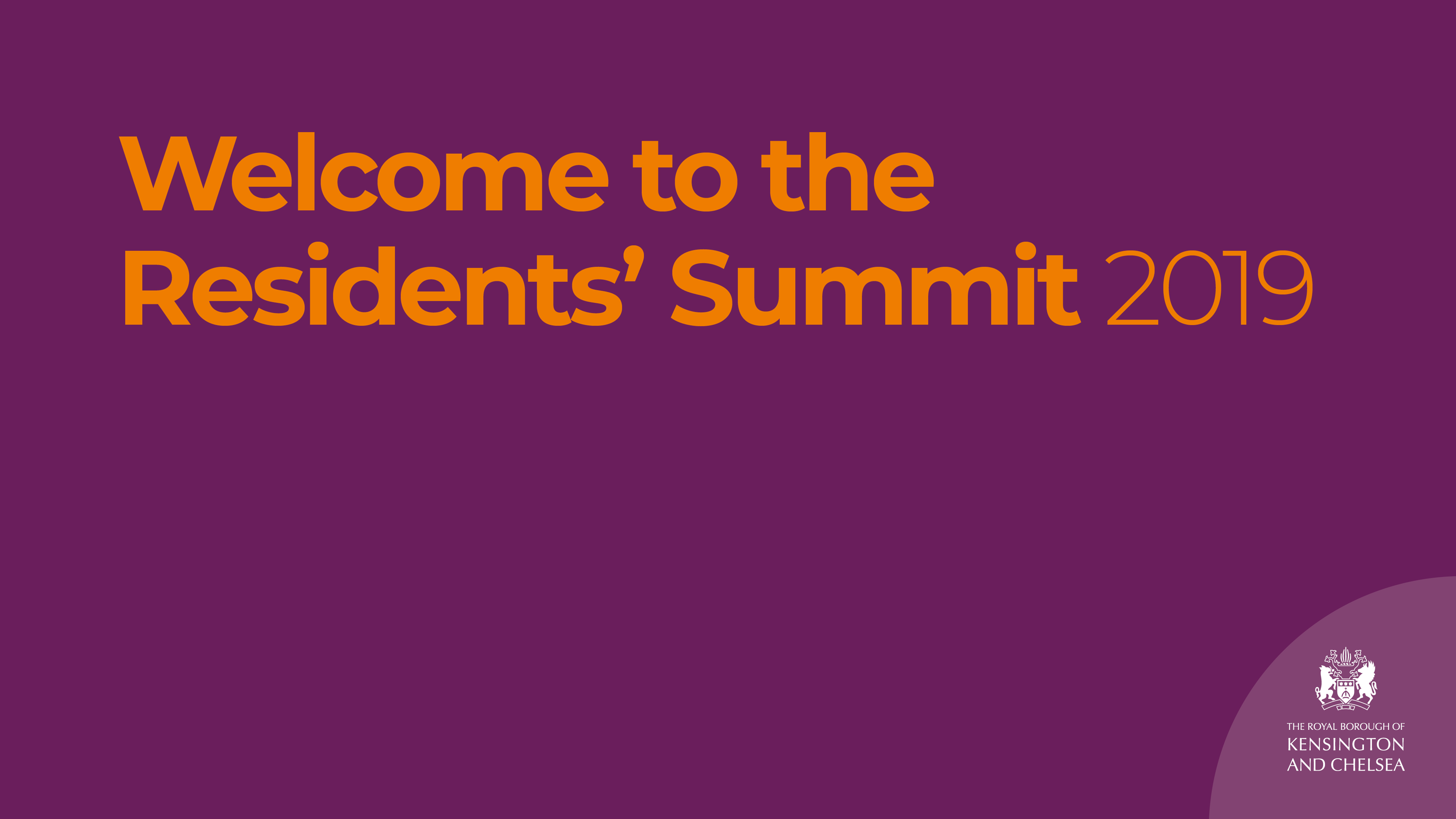 By moving it to Hyde Park as it is much to big for the area it is now in.

Cancel the whole carnival event.
Stop sound systems on side street away from main carnival route. Put food stalls in wider streets. 

Please cancel the carnival. It's living hell for the residents, most of us are forced to either leave the area for 2 days or stay secluded in the house. The smell of piss on the street was so strong it made me vomit for 2 days straight.Absolutely degrading and disgusting "
I think it is too dangerous to continue in this format and must be moved to an open space - like Hyde Park or Wormwood Scrubs - before there is a tragedy on the scale of Grenfell. But until more people die I sadly don’t believe safety measures will be taken. 
I think it is managed excellently, considering……
Better security Especially with us being one of the nicest buildings on Portobello Road. Security should be at the highest standard to save the council money every year. I believe that we should have a permanent security gate installed as I believe we are the last estate within the council which does not have this, the rest have automated gates.
Stop and search in nearby train station and bus stops.Also should be open all the gates as soon as the music stops, so all the people can leave the area quickly.
Making sure to provide extra toilets so people can stop pissing inside building its disgusting. Giving people with babies temporarily accommodation because its loud until 11-12 midnight.
Loads of security.
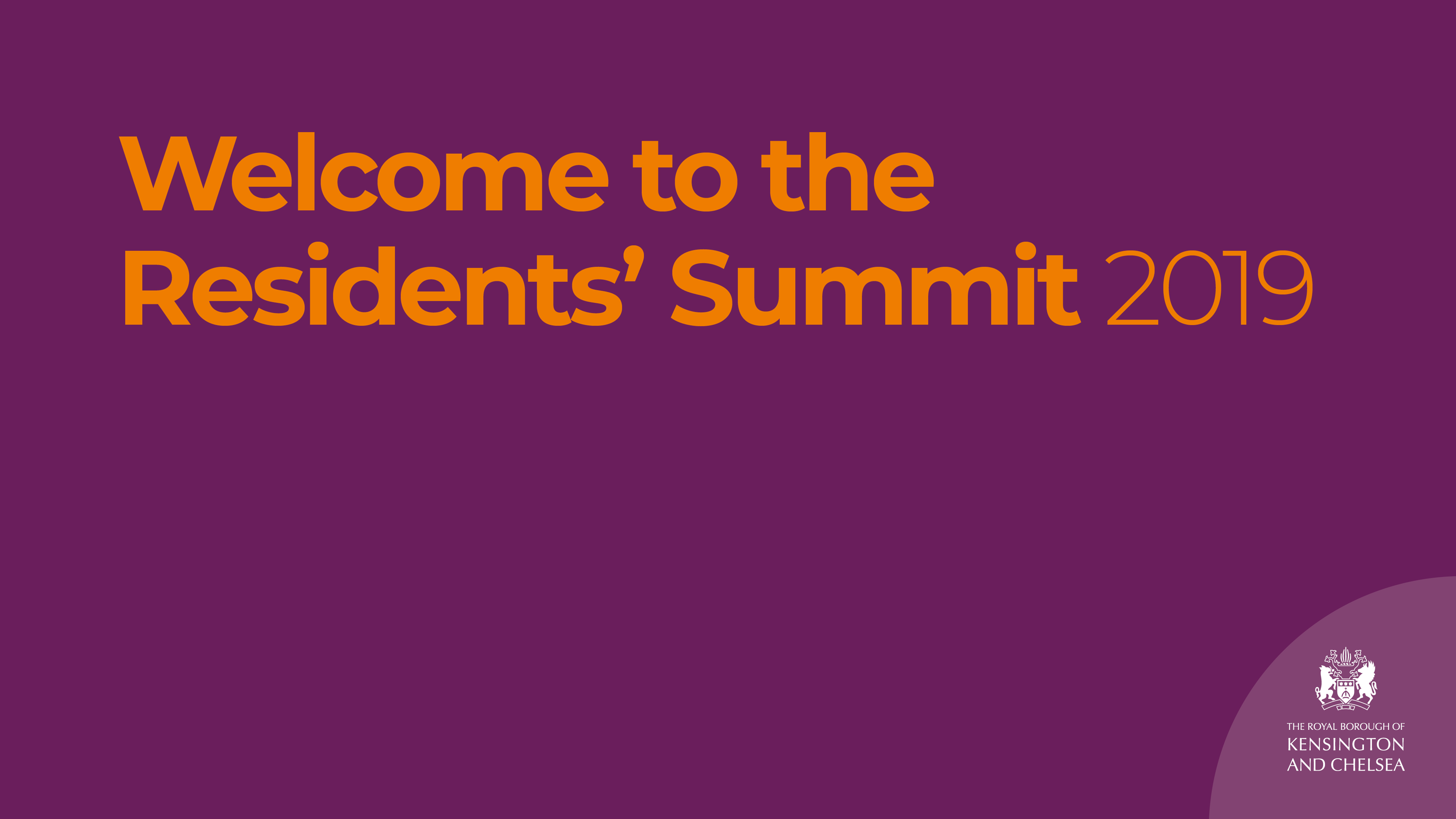 Feedback
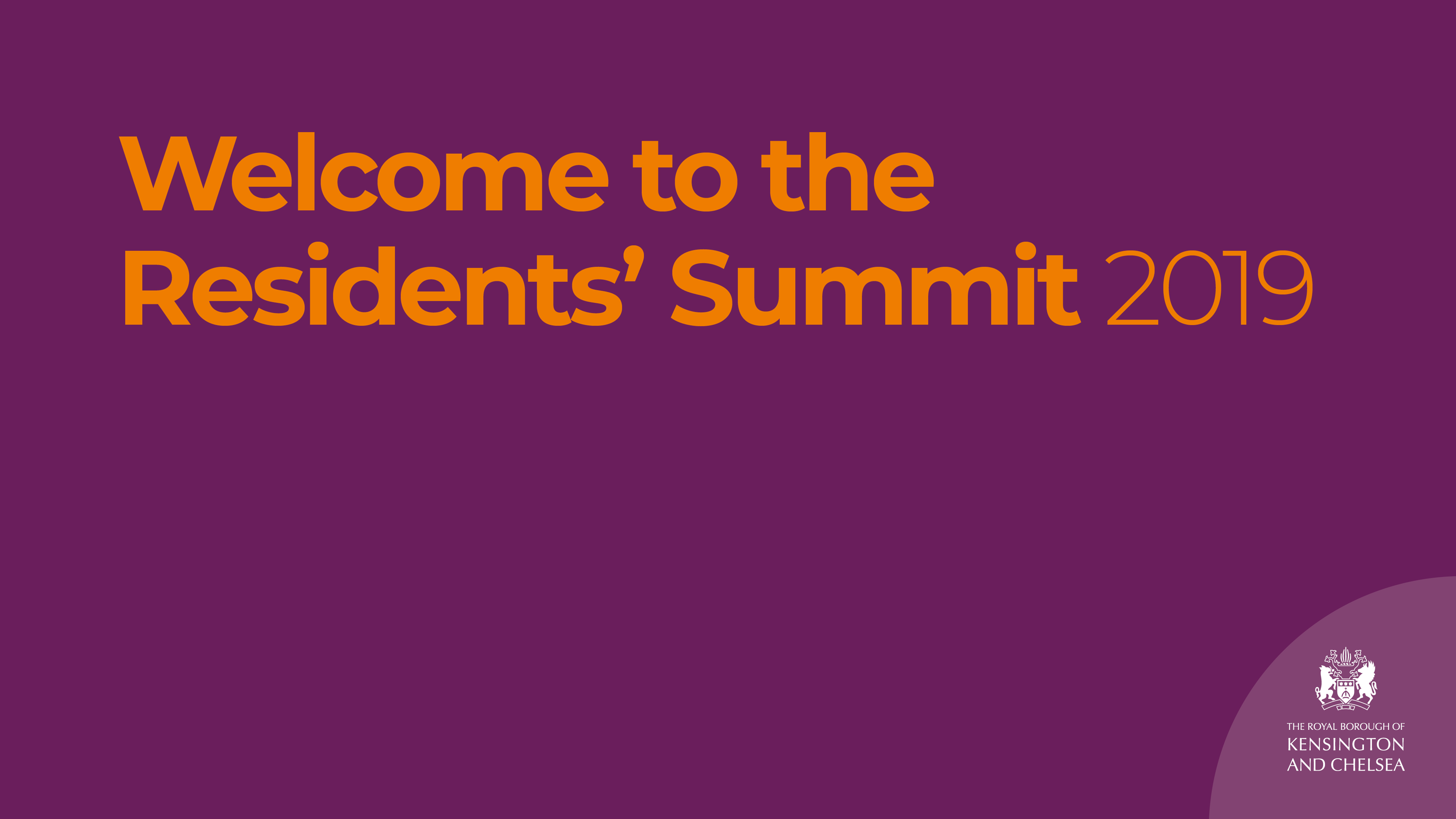 I would suggest an earlier close so people have time to clear the area.Area residents are to be provided details of parking available in the area on the days as it can very difficult for those with mobility difficulties to park so far from home. Police should patrol streets and buildings corners as a lot seems to happen in those dark areas.It would also be a good idea for residents to be given discount vouchers to get food on the day. It doesn't have to be much.
More support for local community groups - steel bands, floats etc in the build up to Carnival. Involving local people in the carnival is an often underrated benefit of the carnival, especially in light of the fact that many youth services have been withdrawn in recent years.

Provide parking passes for local residents having to move cars to nearby Westminster back streets where excessive punitive parking restrictions apply during the carnival period.
The security teams provided to Kensal House to stand at the door entrance are not effective. This year I saw a security guard pushed away by a number of boys who entered the entrance of the communal door to Kensal House. Those boys were actually chased by the police for a crime. The security guard was not up to the job to assert authority or able to prevent them entering. They entered the estate area looking for places to hide around. A few finishes after a team of police officers also arrived.  Had the security guard being well trained and authoritative enough that would not have happened.. I live in Kensal House and the residence pass issued to residents is a mere formality. Better trained security at the main entrance door, please.
Added safety for residents who live nearby , as I couldn’t even get into my own building without being bashed around by men.
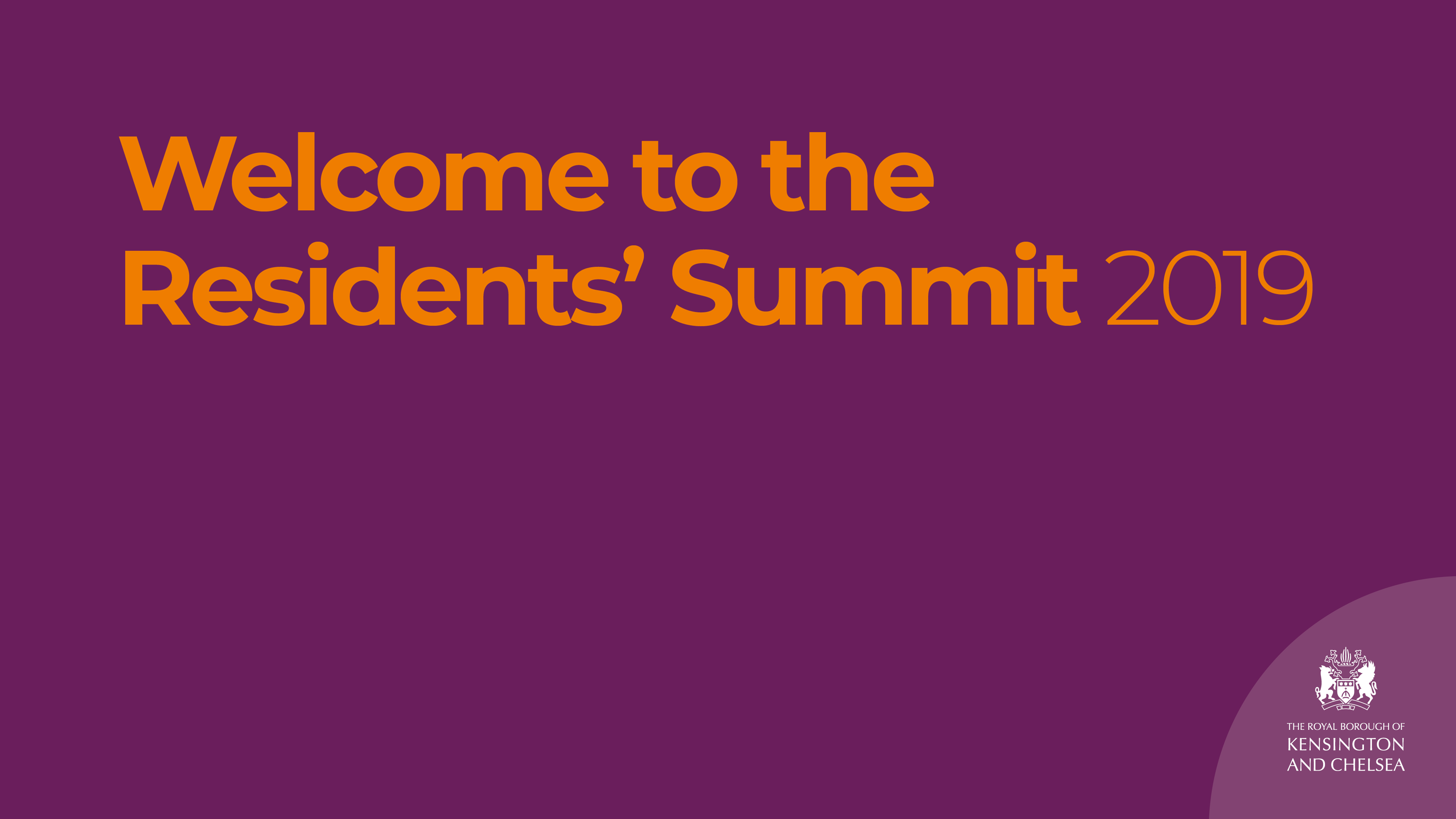 Feedback
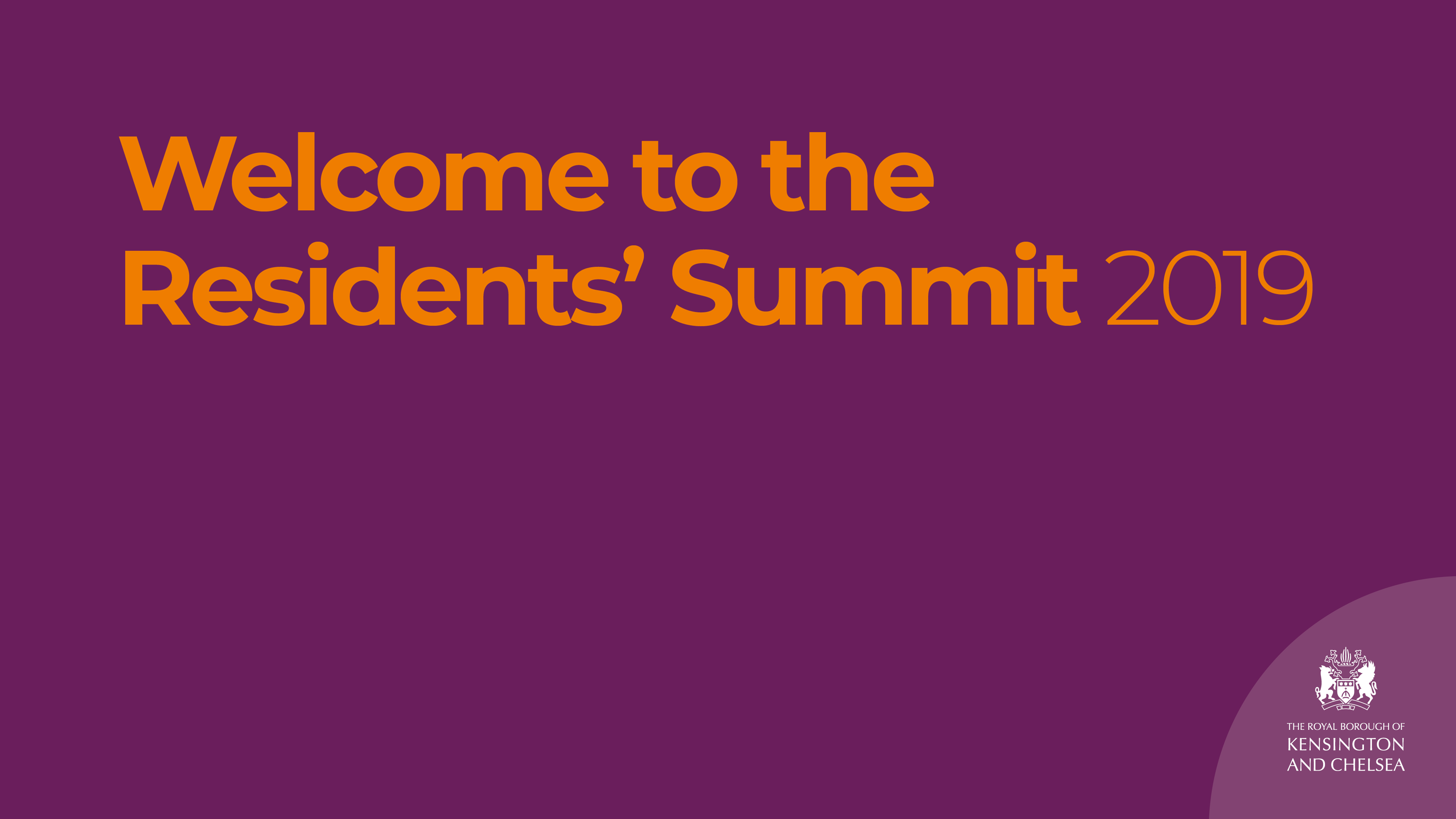 More police, more toilets, more hoardings. Last year I was shocked to see junction barriers with half the usual security staff, police officers being knock to the ground at the barriers on Bevington and Golborne Road and having their helmets taken, volunteers at security barriers letting people through with blank pieces of paper, severe overcrowding, and a total lack of toilets and bins. My street, Munro Mews, was closed off first thing on Sunday morning, only to be opened by lunchtime. The Catalyst buildings on one side of the street were then provided with hoardings whilst the other side of the street was used as a toilet, instantly dividing the street community. At one point there were 10 men at a time urinating on my neighbour’s car, who had parked on the Mews with the assurance that it would be closed. On Monday we spent 5 hours waiting for medical assistance for an unconscious girl in the street outside our building who kept choking on her own vomit. There is still human faeces on the walls from last years Carnival on the corner of Bonchurch and Portobello. Golborne does not receive the same cleaning treatment that other areas do for weeks, and yet the council sent an email patting themselves on the back for the clean up job. In the end we had to clean the sewage from the street ourselves. Unacceptable.

I want to let you know I really enjoy carnival but my block was completely overran this year it was absolutely awful. There was nothing at all in place to stop anyone entering the block which is next to one of the biggest sound systems and on the route. There were over 100 people standing on my balcony and along the walkway right outside my front door, it was traumatic. The block was disgusting with urine,  vomit, food, drink and balloon canisters absolutely everywhere. The worst I have ever seen! This block needs security guards to stop people entering.  
Take it to a open area not in residential areas, people with mental illnesses and disabilities gets very restless with all the noises really not necessary to be performed around blocks it’s not fair.
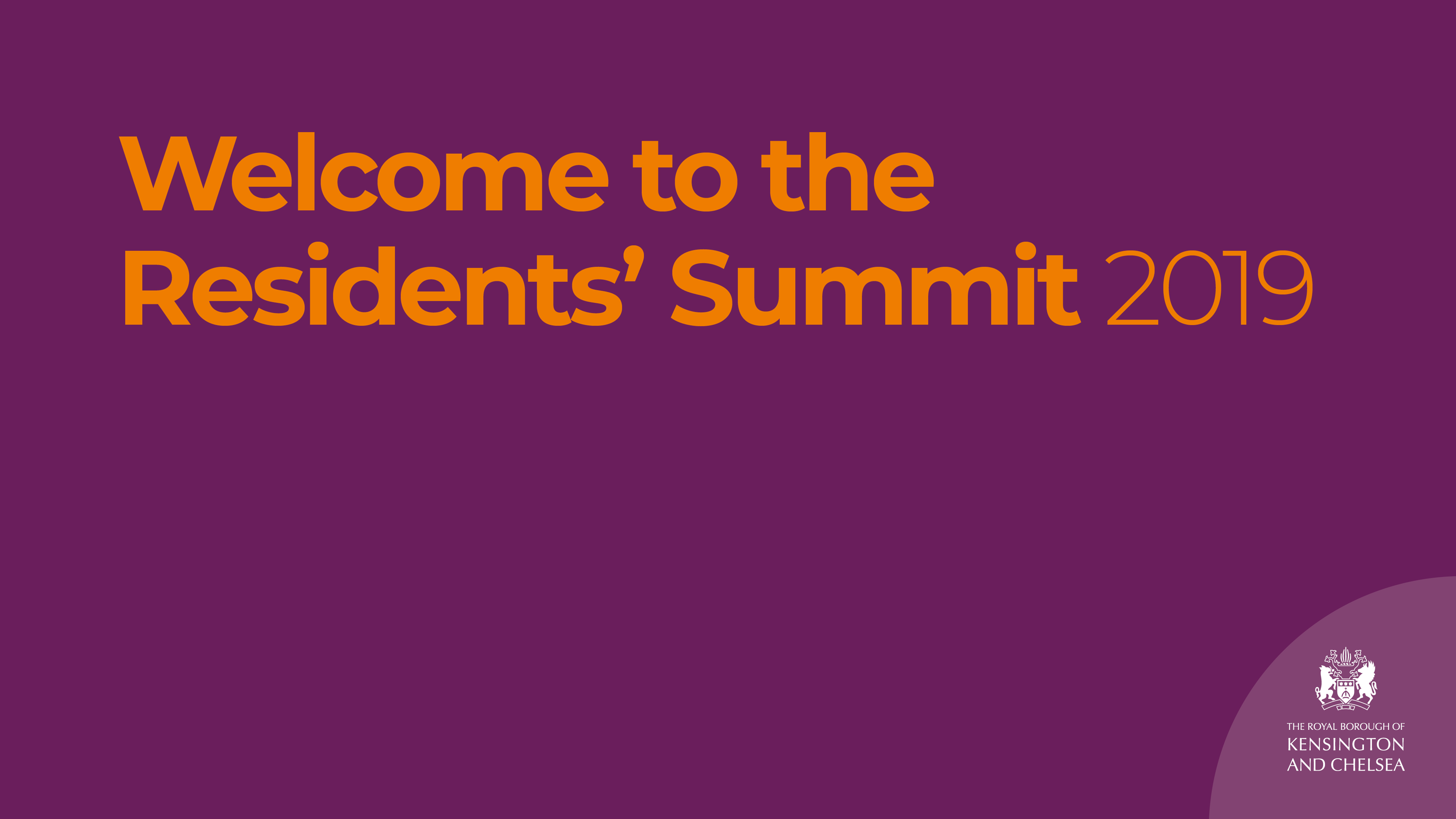 Feedback
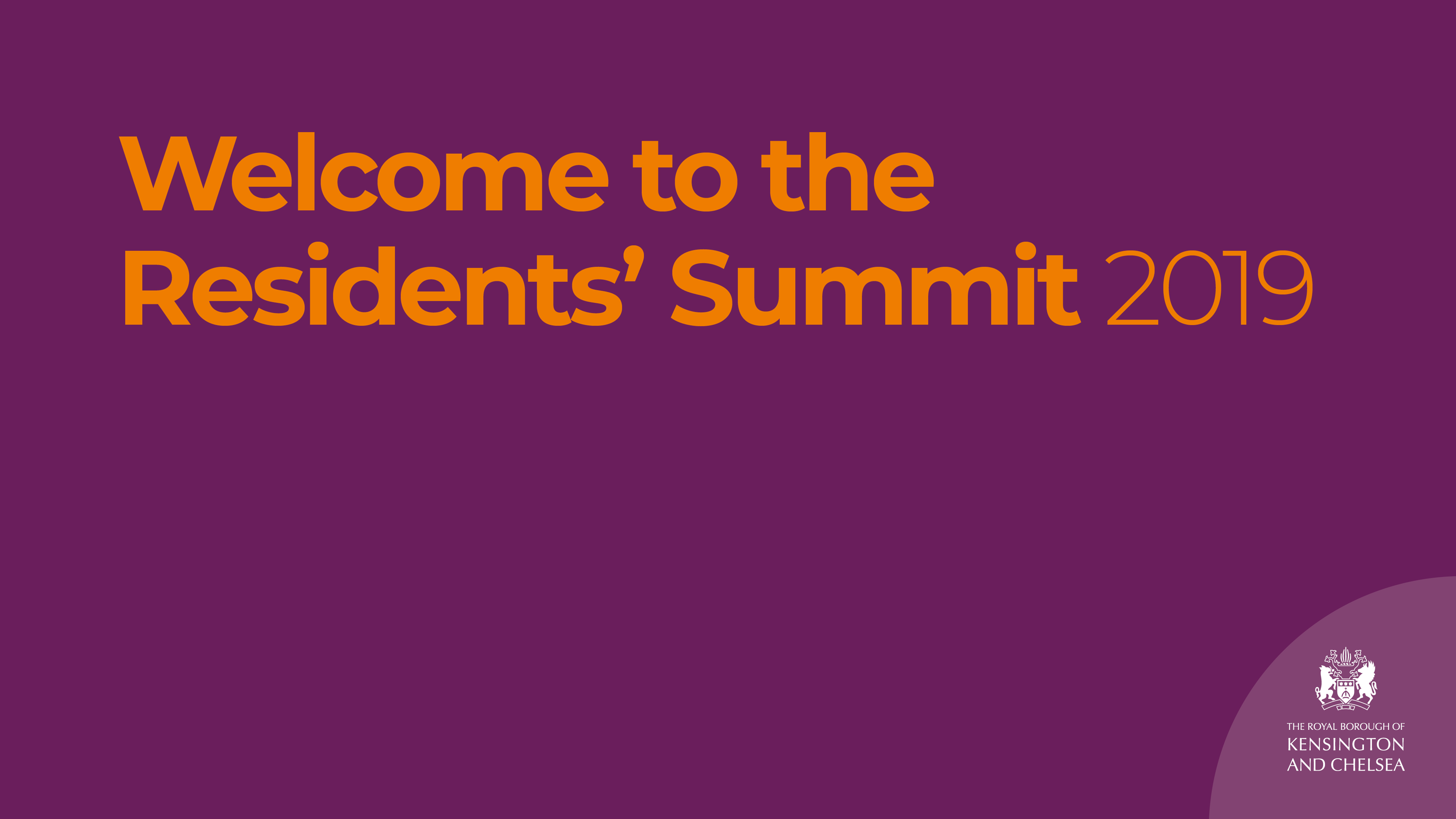 To remove it from Golbourne Road to a bigger open space 

More local participation: giving residents the opportunity to make some money by cooking food, selling goods etc. Talent shows. Fewer sound systems. More live music, art, poetry, theatre groups, fashion shows, etc. The Carnival has become unimaginative, boring and excludes/erects barriers to local participation.
As a resident - my biggest concern with Carnival is the state of the roads after the event. I rarely go to carnival so my only real exposure is when i get back home to all the mess and the horrendous smell which lasts for days of all the rotten food etc which makes it incredibly unpleasant. 

Less alcohol on sale.
All of the above are equally beneficial and important. We need to security to our block as we have people using it as a toilet every year. Also Emislie Hornimans Pleasance is used every weekend on the lead up to carnival as residents we find this unacceptable why can’t it be spread amongst other parks in the area? Our children’s park is ruined! This park isn’t even Notting Hill neither are most of the streets used on the routes yet it’s called Notting Hill carnival. More security for residents is paramount.
Police helicopters grounded. Their constant presence causes more disturbance than the Carnival itself.
Fencing off our Main Street door entrance to stop people using our stairs as toilets and waiting days for the cleanup. It’s also dangerous as I was approached by a couple of drug users in my block . 
Clean up of the streets immediately after the daily processions.
We were told there would be security at the estate.  I saw none.
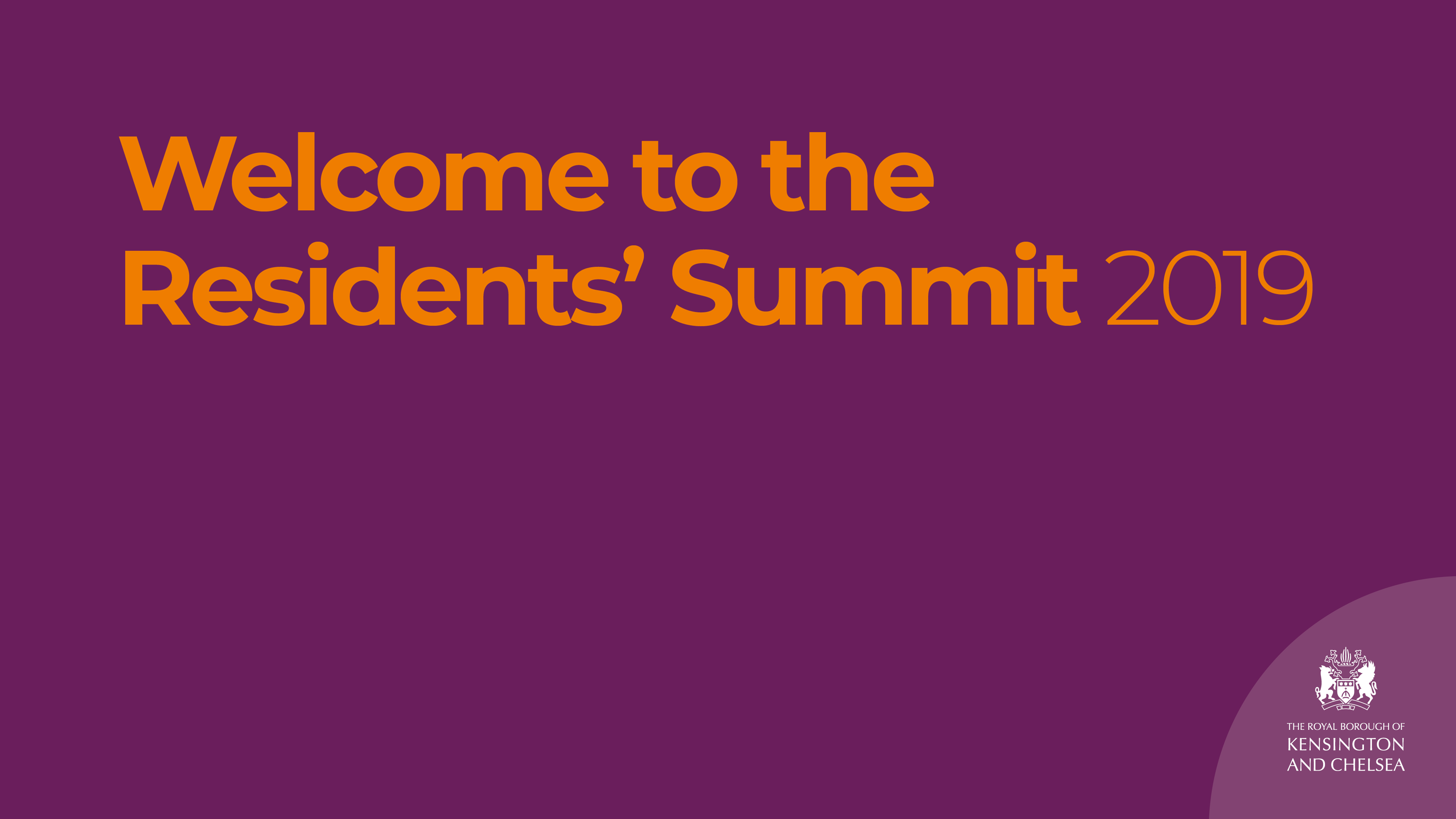 Feedback
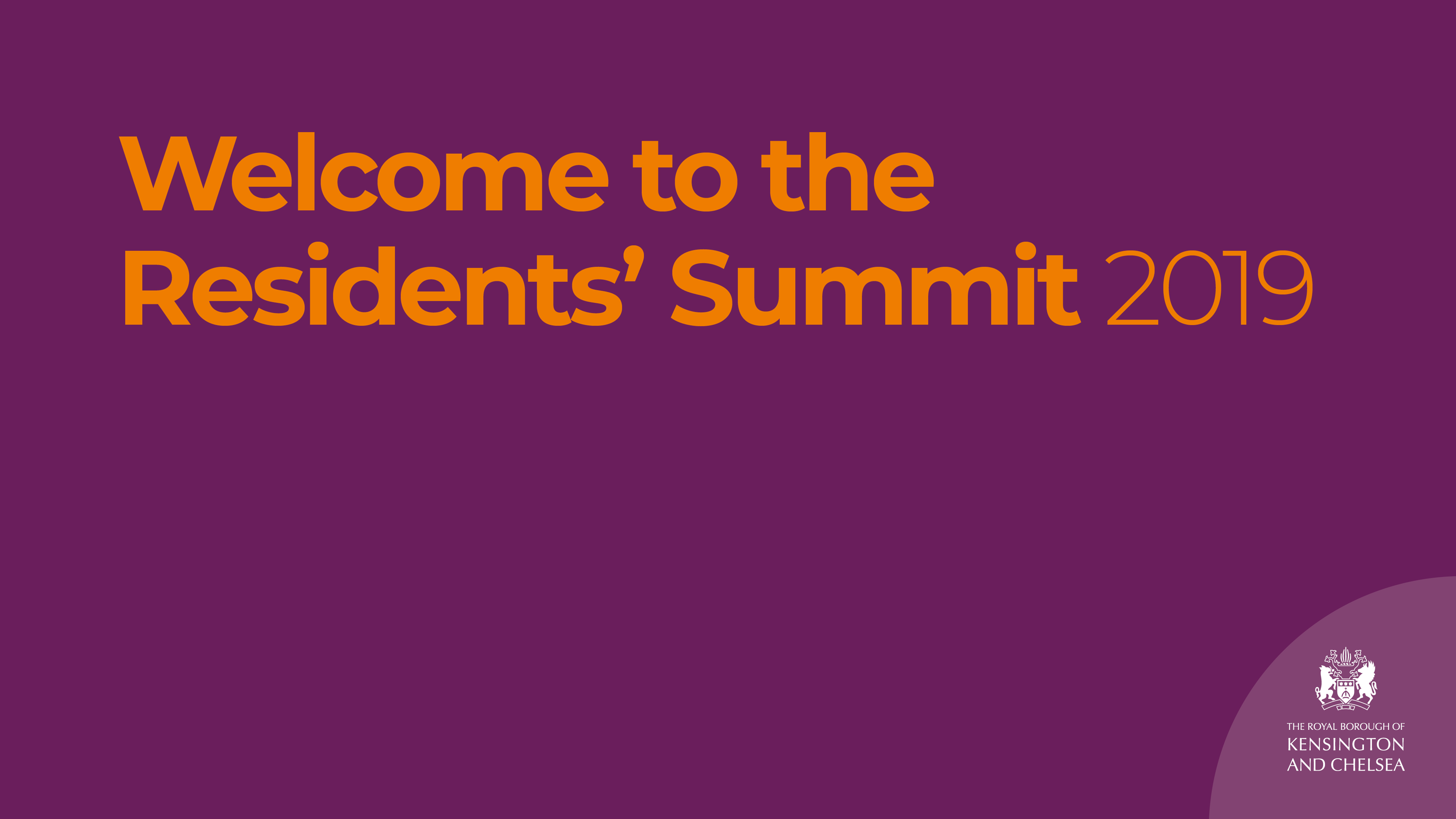 If possible, some more marshals police, law enforcement officers patrolling RESIDENTIAl areas.
Difficult to say but many people both male and female had easy access to my back garden to use it as a toilet. It was not a pretty sight and the results of their many visits never cleaned up.
Having it in Hyde Park as the cleaning, jet washing and graffiti removal never happens and the little that they do it inadequate. There are still flyers on Goldborne Road bridge and graffiti everywhere.  Not good enough! The only people benefiting from the Carnival are drug dealers and the council. Sorry but it feels like that.
Staggered entry to carnival route. It’s too overcrowded 
I had serious issues this year, made complaints and no one helped. My neighbour had allowed criminals to sell drugs and drinks from the property. I was threatened by the people. Made a report and nothing was done! PATHETIC. My place was not boarded up as usual, my neighbour gave the keys to the lock to the people he was paid by, so they could do their traffics. I am sure you can check the emails I sent the council. 
It will be much better if you keep the carnival away from the residential area. 
The security guards should be more attentive to passes they are shown.
More toilets please.
Increasing security: Ensuring the safety of attendees is important for the success of any event. Improving security measures, such as increasing the number of security personnel or implementing security screenings, could help to make the event more enjoyable for everyone.
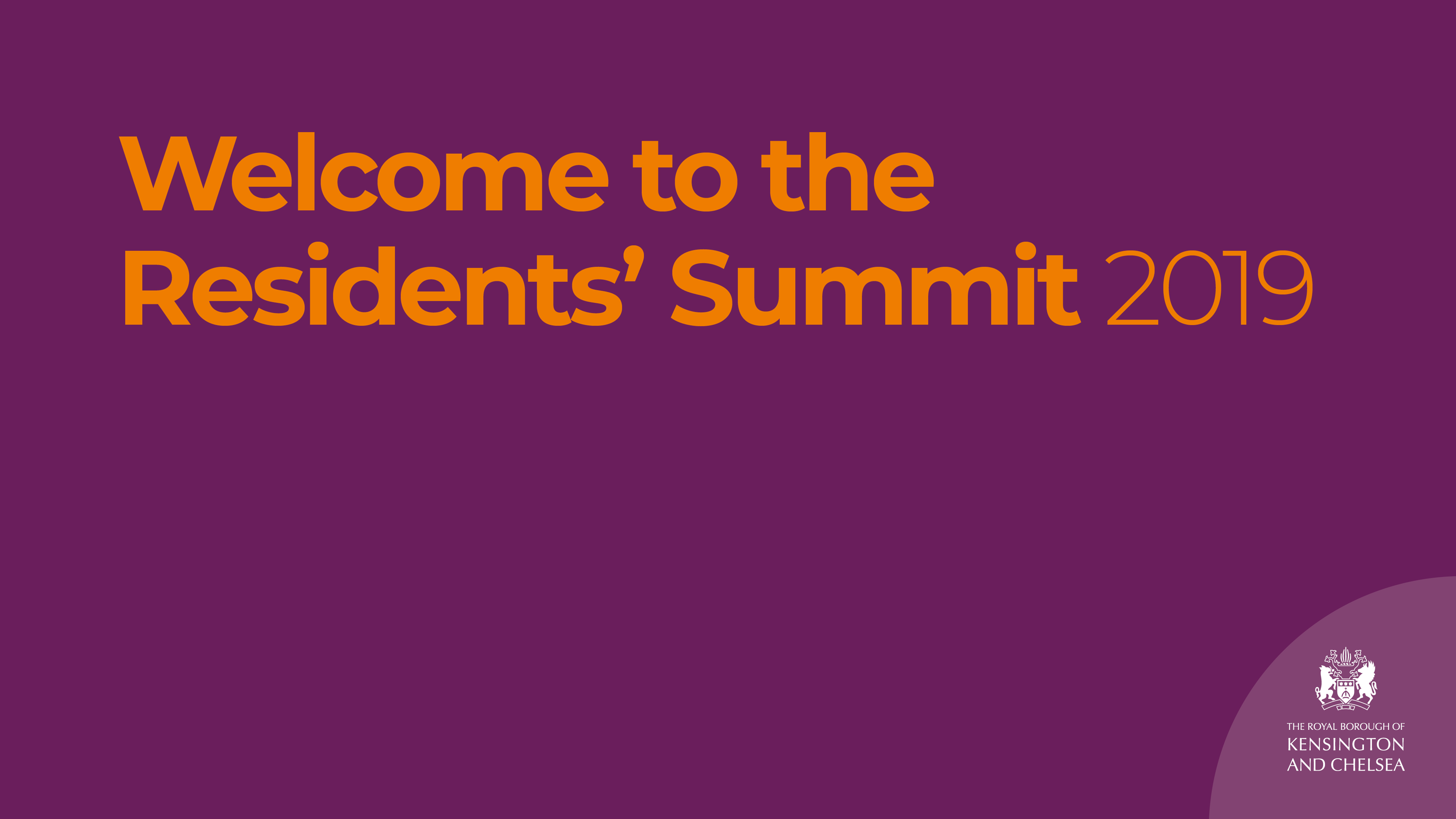 Feedback
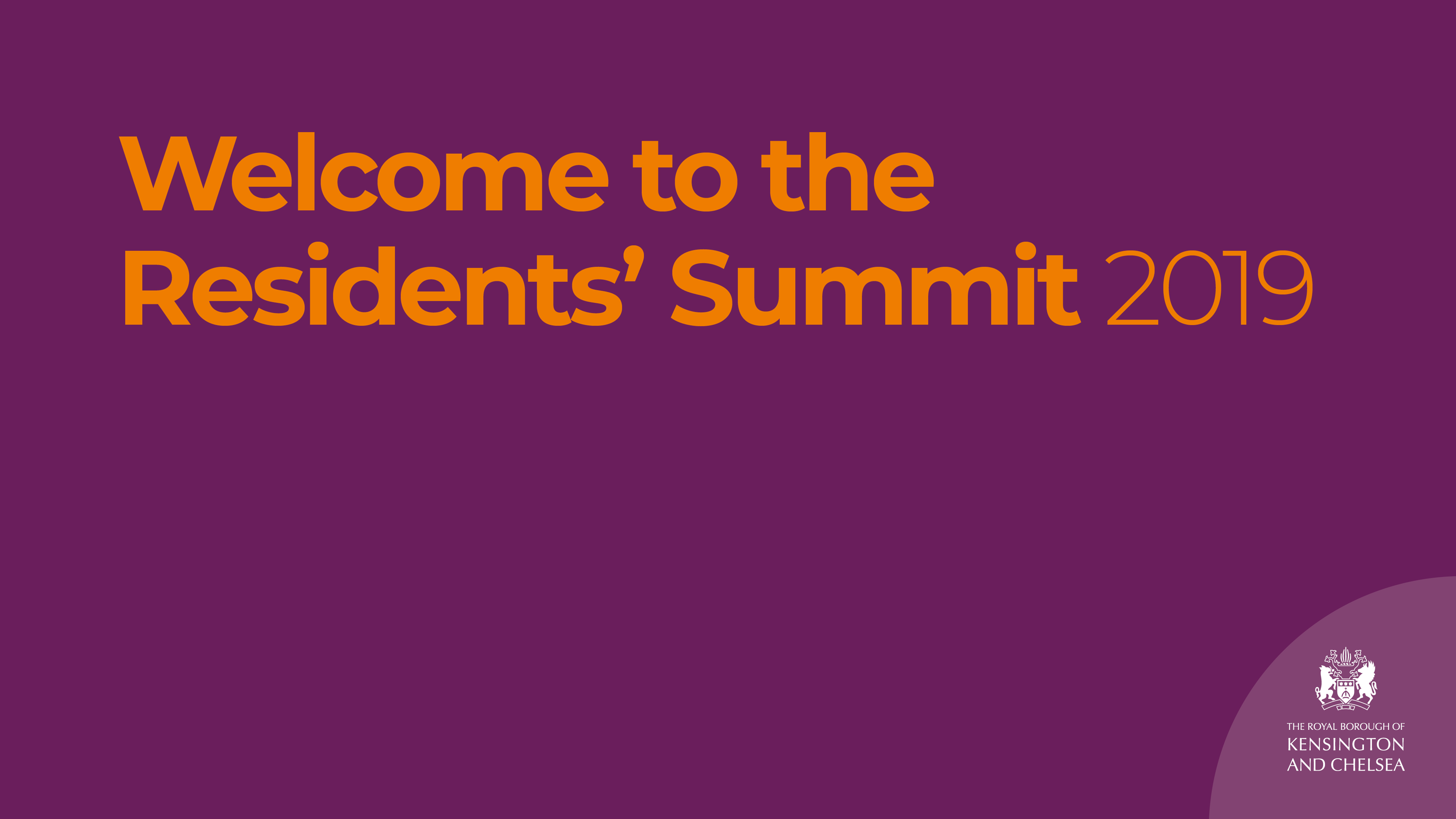 Changing to route so that less residents are disturbed. Ensure the clean-up is done in a day rather than 7.Limit the amount of people to avoid accidents.
To be placed somewhere like Hyde Park and not here in residential area. We as residents have to live here while the carnival is on for a whole weekend. We are out in dangerous situations where people break in to the building to use as a toilet,  to commit crimes and to use as a place to use drugs. I feel extremely unsafe during carnival as people are in the building doing all sorts while intoxicated and can't leave my home at all. I can't relax and become anxious and worried something will happen to me and as I live alone I am unsafe.  The noise is extremely bad to the extent the whole building vibrates and the vibration cause stress to my heart and  extremely stressful for causing my health to be worse as I have a heart condition.  You can't hear yourself speak or listen toto the TV! Also the rubbish all around the and in the building is extremely disgusting and unhygienic as the is urine everywhere mixed with rubbish and liquid from the rubbish mixed together with urine and fleeces is absolutely disgusting which is never cleaned up properly.  Especially where the toilet booths are as they only remove the booths and don't clean the floor. I literally walked over it not realising that's where it was until walking over it which stunk so bad it was all I could smell for the rest of the day. Every street stinks of rubbish and urine and alcohol everywhere.  It's so bad that after the carnival is finished we as residents have to live in a rubbish tip and a public toilet. It's not fair! If I could afford to leave the area during carnival i would but I can't. I know lots of families have to leave the area spending lots of money to get away from it all which we as residents shouldn't have to do that just so that some people can enjoy carnival. Why can't it be done in the park? Away from residential homes.
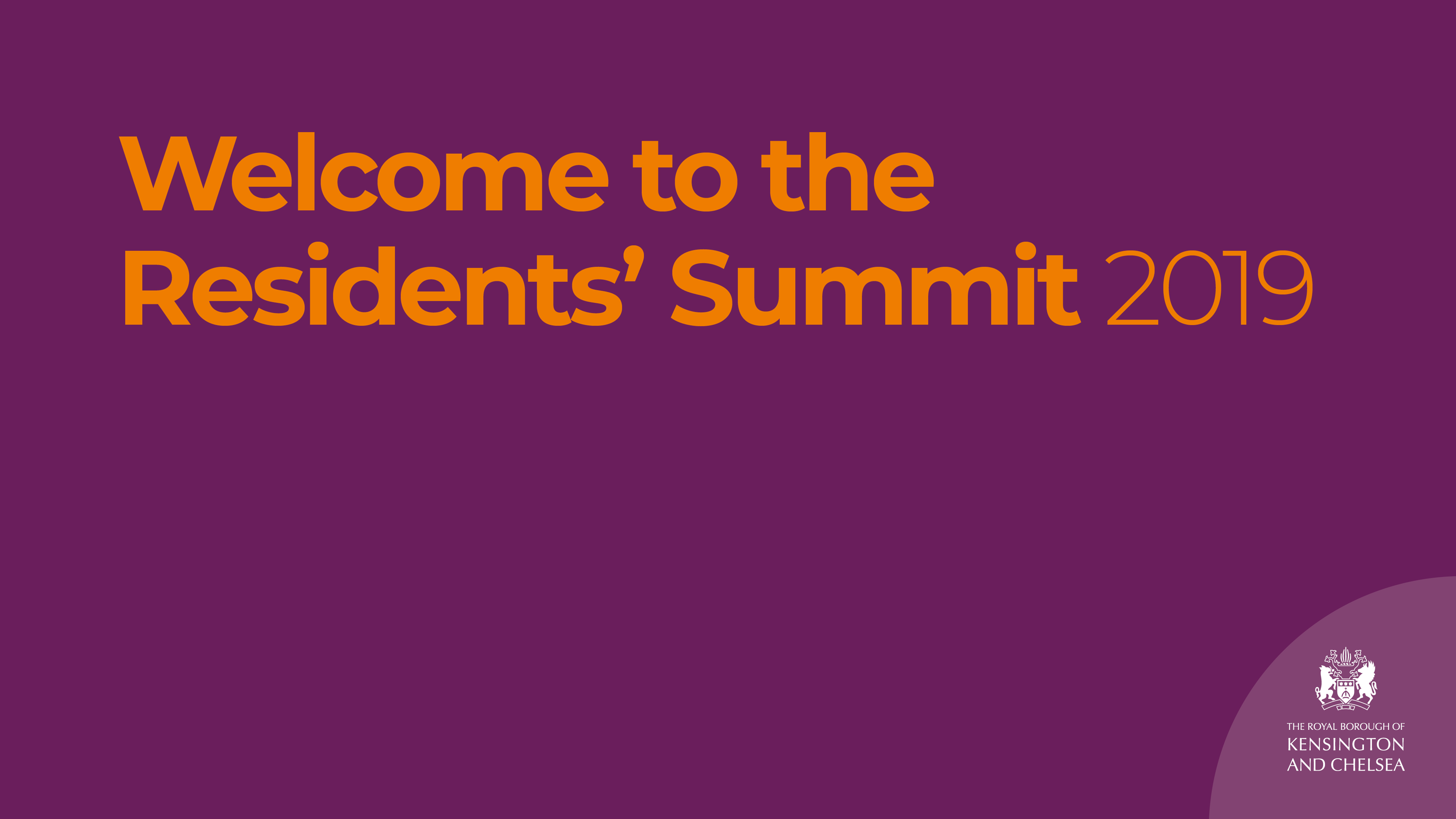 Feedback
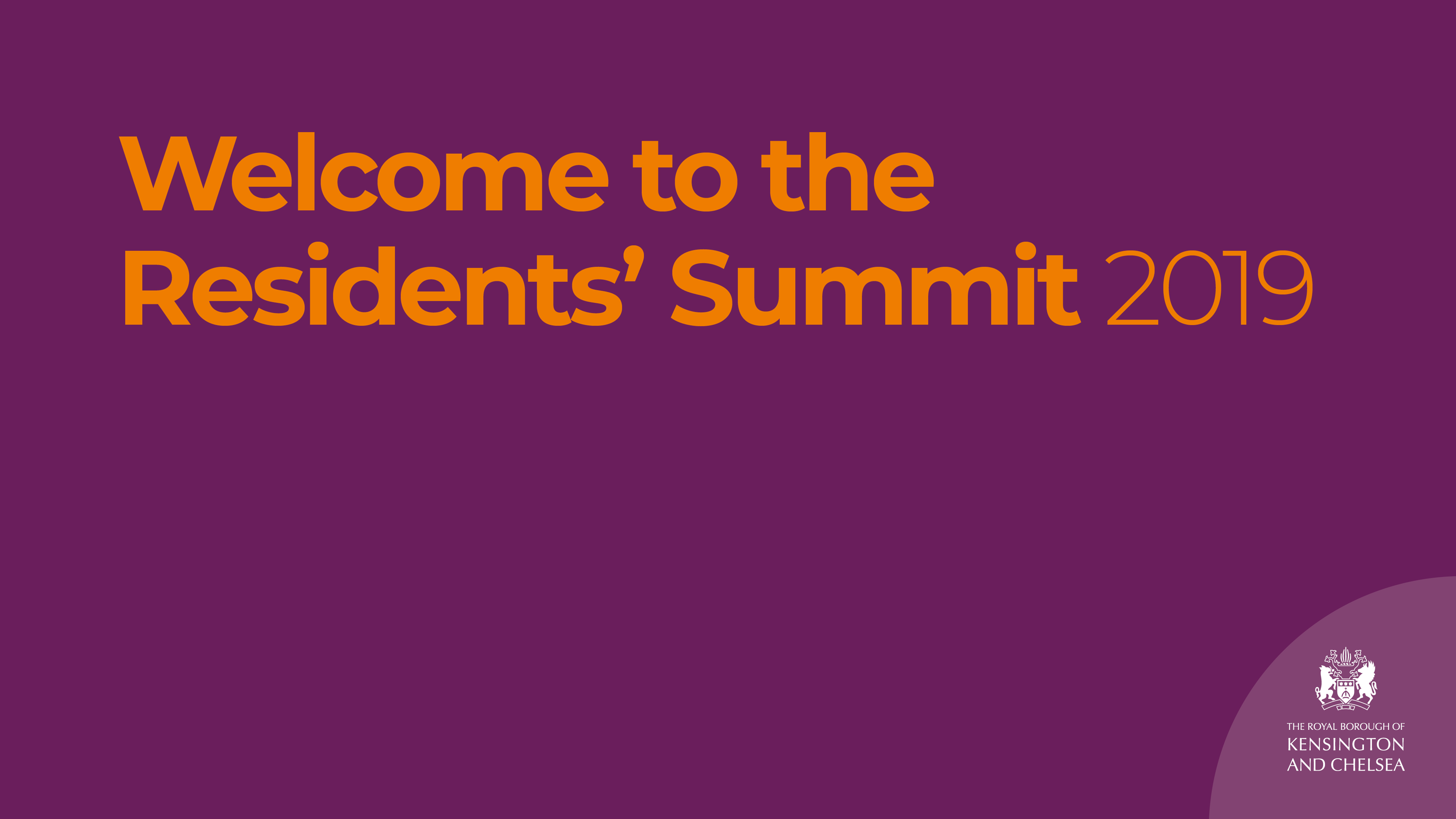 Their are sick and elderly people and people who are scared during carnival but can't get away and end up imprisoned for a whole weekend. Why should we suffer!? There's so much more I could say but I'm not well. I've lived in ladbroke grove my whole life and as much as I know it's nice for some people but it's a nightmare for others like me! Please stop the carnival in ladbroke grove and move it to Hyde Park? Please consider the vulnerable that live hear and have to deal with it!?
More security
 
Passes for residents 

More policing 
The fact that residents were renting out toilets and strangers accessing buildings out residents at risk means security at Carnival 2022 was very relaxed. Add in the stabbing of a DJ who got caught in gang crime reinforces this point. I would suggest have similar metal detectors at Carnival entry gates and ensure all people who attend go through the detectors to ensure safety of all people at the event and residents who live outside where carnival does take place. The clean up process also needs to be more efficient as people weeing out my apartment block door entry was disguising - the after smell was left for days and when clean up happens the team are busy scrapping glass along the carnival so you they are cleaning and after the whole day of loud music we have to endure the clean up team making noise - so I can not sleep or get any respite from the music and when I leave my block I have endure pee smells, litter on the floor and toilet facilities also smelling.
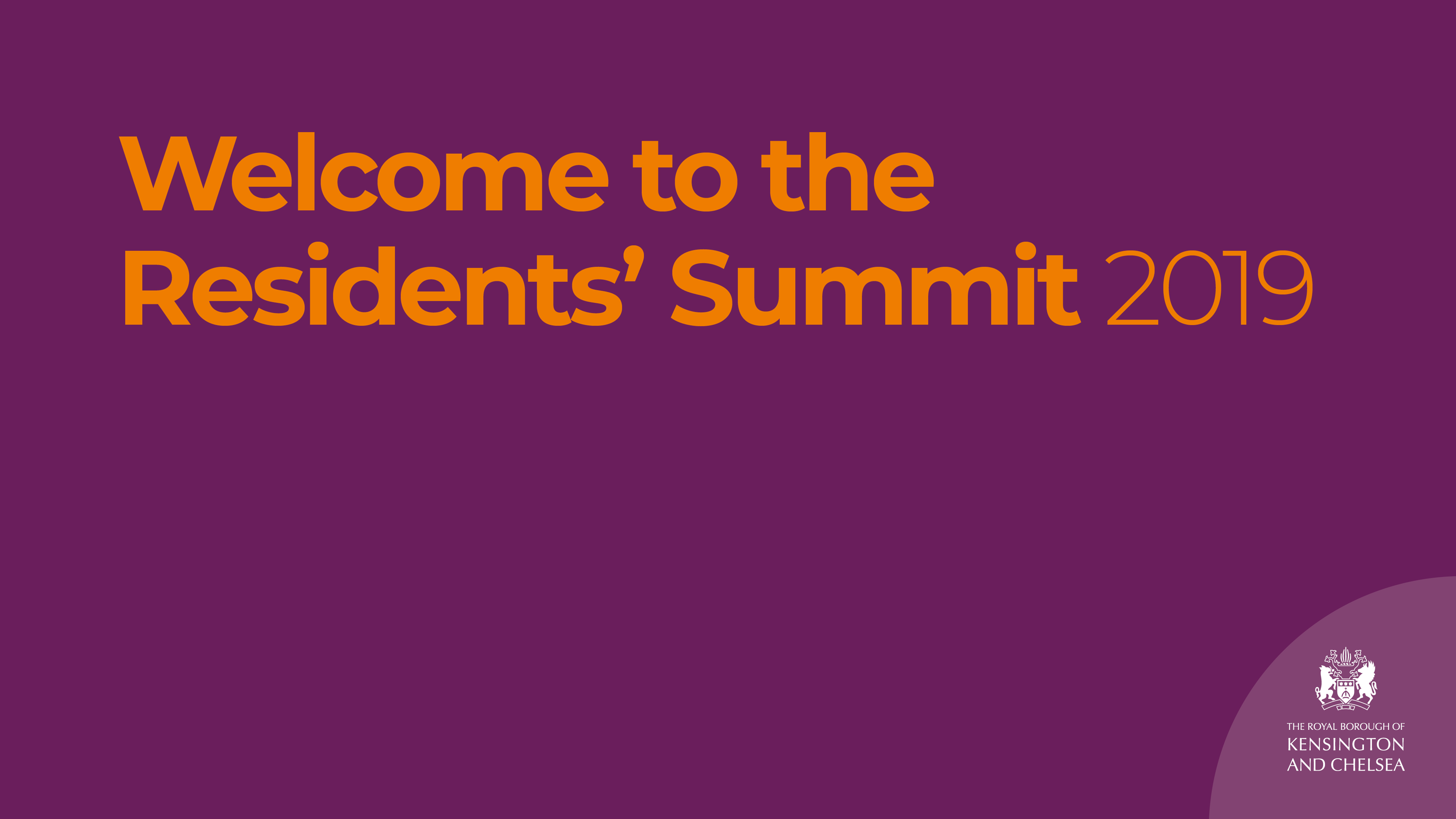 Feedback
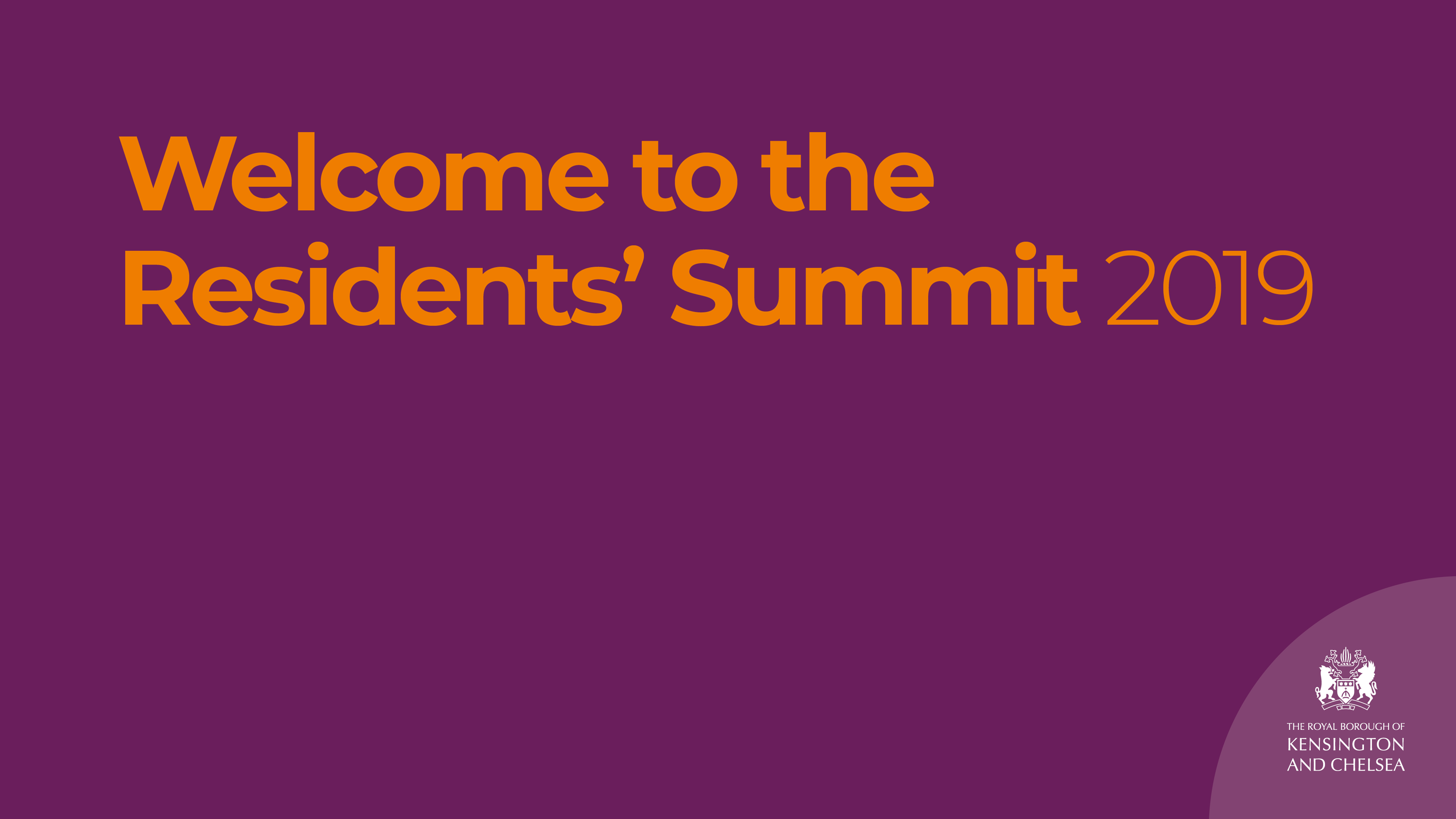 Why don’t we put NHC in Hyde Park (or Holland Park) instead? It is a much bigger open space, can accommodate more people, easy to manage from a security aspect, and less noise, littering, antisocial disturbance to local people living in NH and its surrounding areas? 
Creation of safe spaces and zones across carnival footprint for vulnerable, neurodiverse, residents and carnival guests.  Creation of campaign that emphasizes visitors are Carnival Guests in our home area to promote pro social positive behaviour.
Raised Seating along one side of Great Western Road. Large screens in Ladbroke Grove / Portobello Road/ Kensington Park Road showing the Mas Bands.
Move to hyde park or to ladbroke grove main road only -it’s too difficult for residents now and wastes a lot of council funds fencing.
It's really making too much noise very messy,very crowded to much everything.....I wish Carnival can be celebrated somewhere else.
If the police weren’t such arseholes! 
We would like to see all diverse communities represented as it is based in North Kensington. 
Better visible security agents at Entry and exit points.
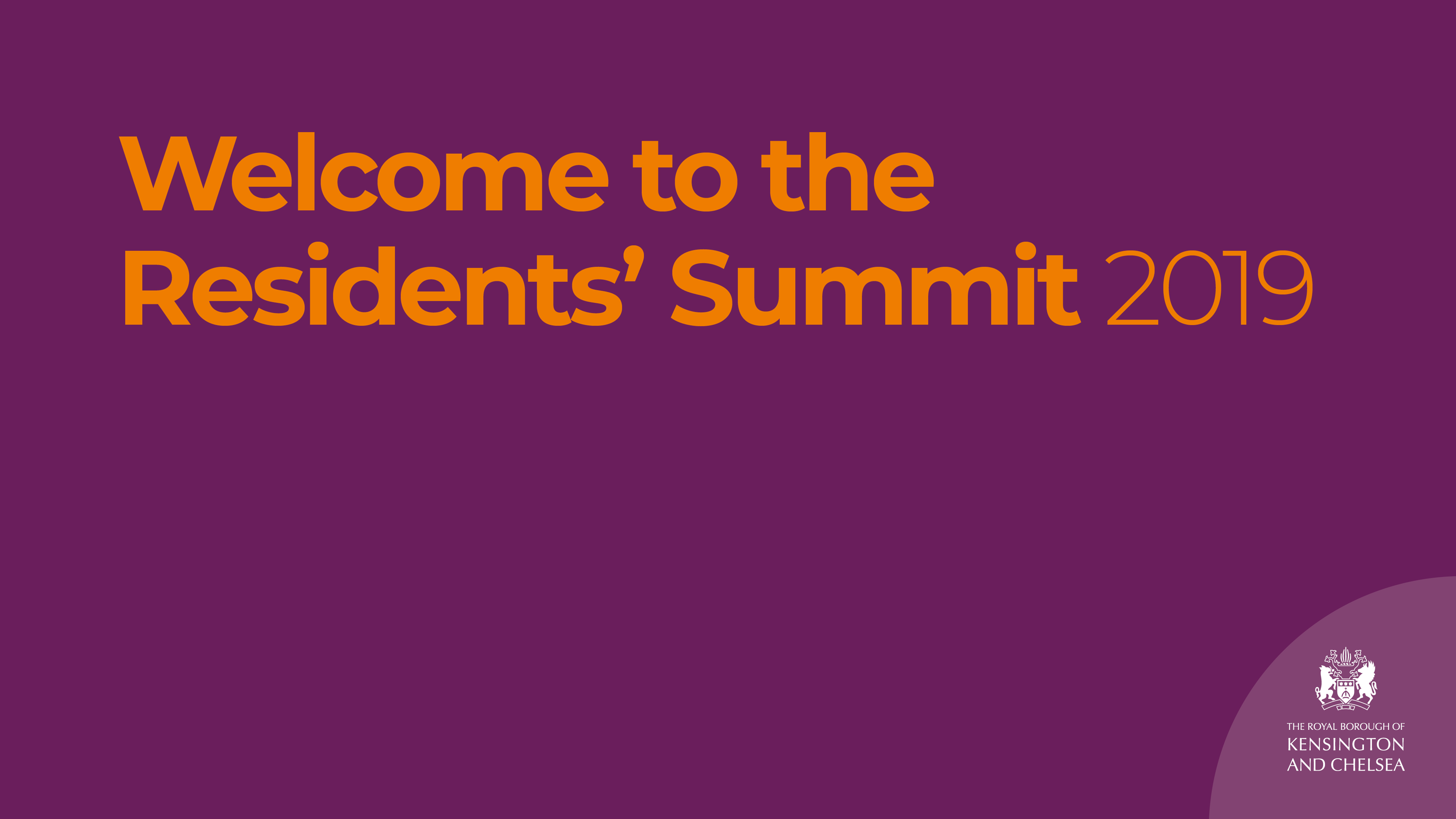 Feedback
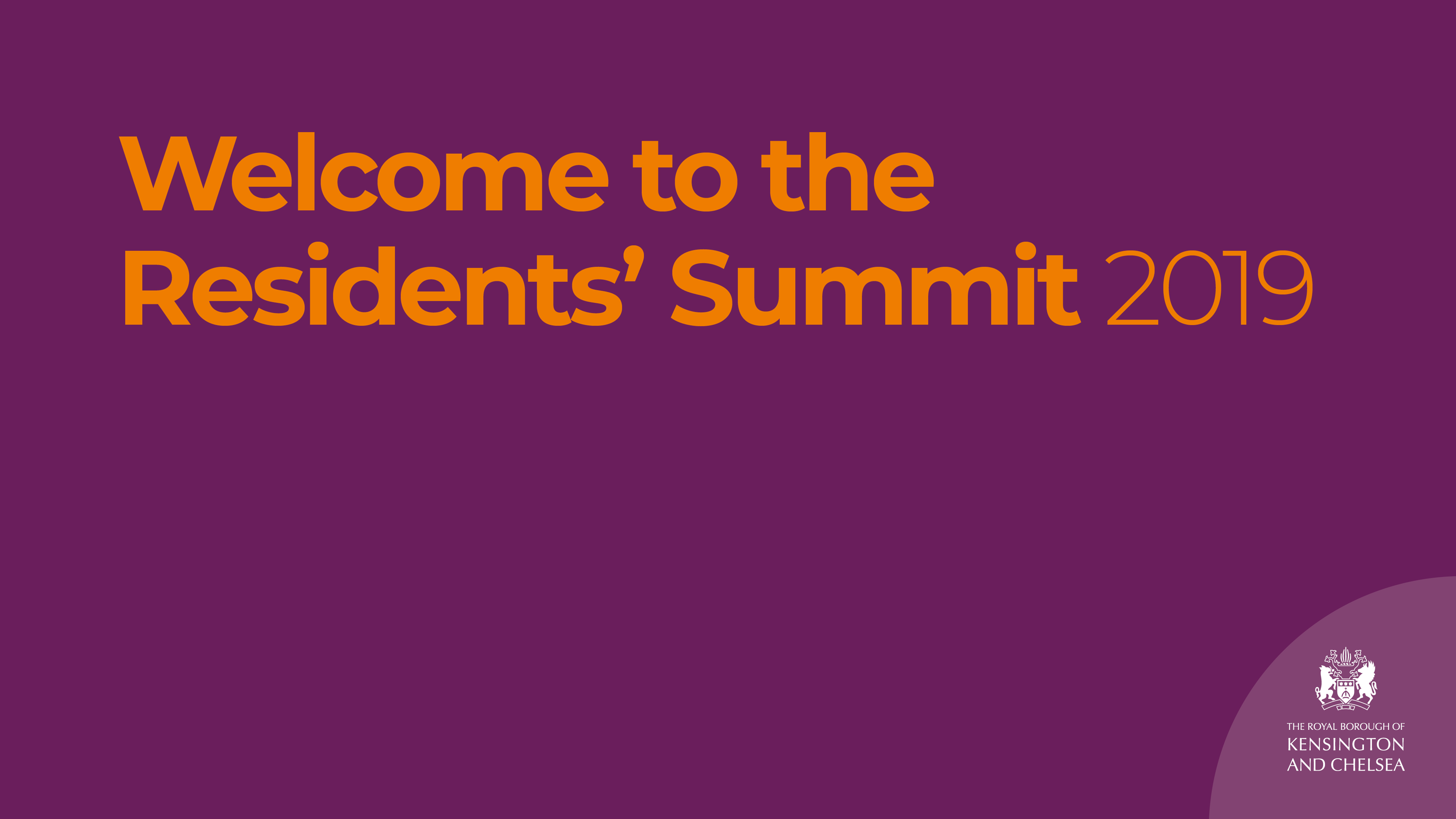 My estate is classed as a safe zone but the number of people that was allowed into it last year was too many. If an emergency happen and the space was needed it would not have been great with so many people already in it just sitting around not visiting anyone. Also the number of pass given out to my household wasn’t enough. Maybe checking a few weeks before how many passes your household would need would be an idea.
Please make sure if someone is going to give birth or if there’s any elderly or disabled or any emergency what measure authorities would provide.

The cleaning operation after the event should be much better, we still have bottles, food and other debris left everywhere causing a terrible smell, not to mention the urine. Broken glass is also an issue specially for small children, the elderly and pets. Also, the pavement and asphalt should be sprayed with cleaning agents and rinsed, I have seen these type of machines in other boroughs. As the vast amount of people flocking our small area increases every year, so do the health and safety risks associated with it. 
Having carnival every two years instead of annually.
Restricted parking on A3220 ( Holland Road) from Holland Park Roundabout back to Kensington High Street. This is the route for ambulances up to the hospitals eg Queen Charlotte's Hospital  in Du Cane Road .Also to stop attendess to the Carnival from driving into the RBKC  & parking, instead of using public transport. 
 
Toilet smell after event.
To be moved to another area.
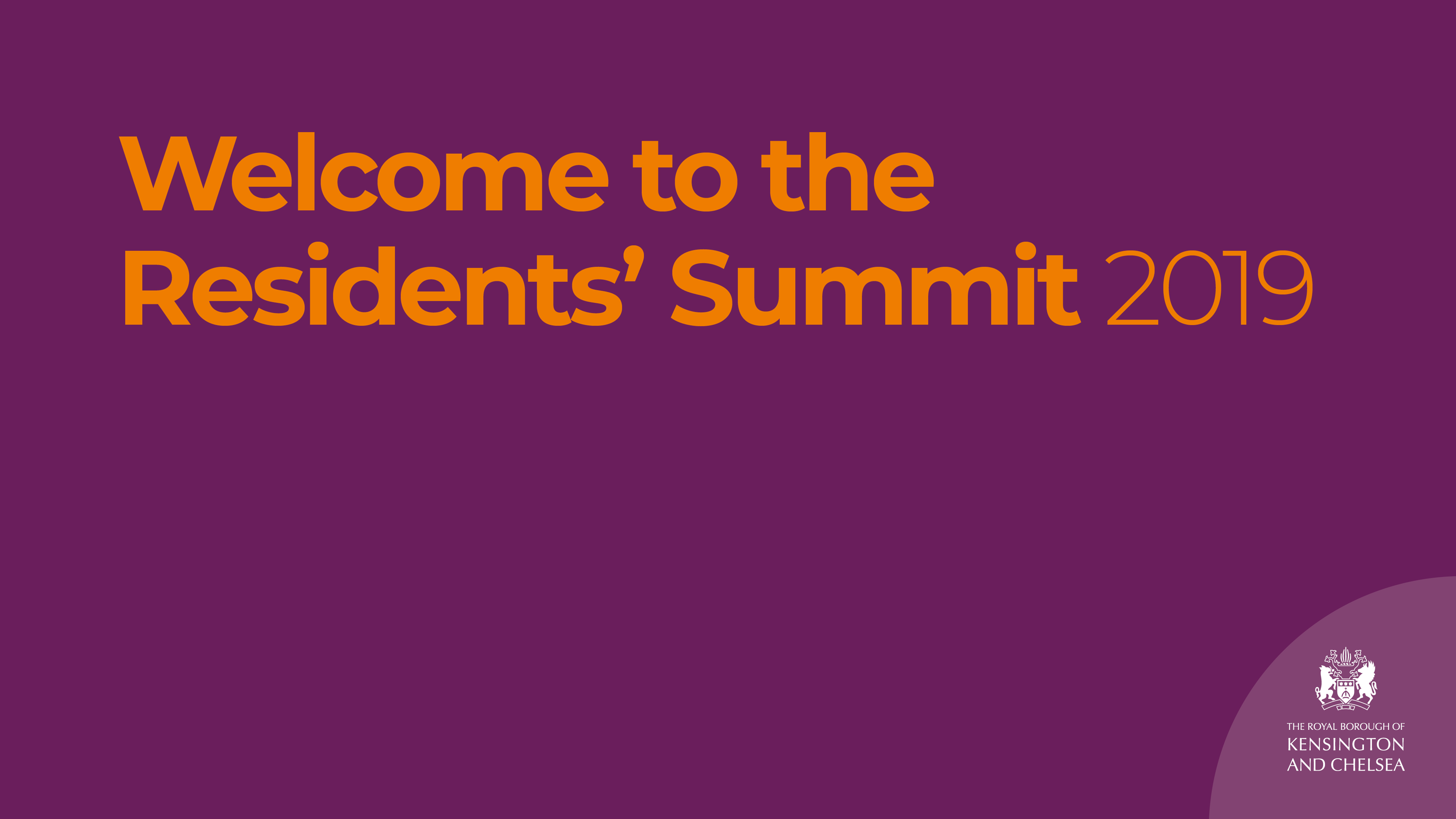 Feedback
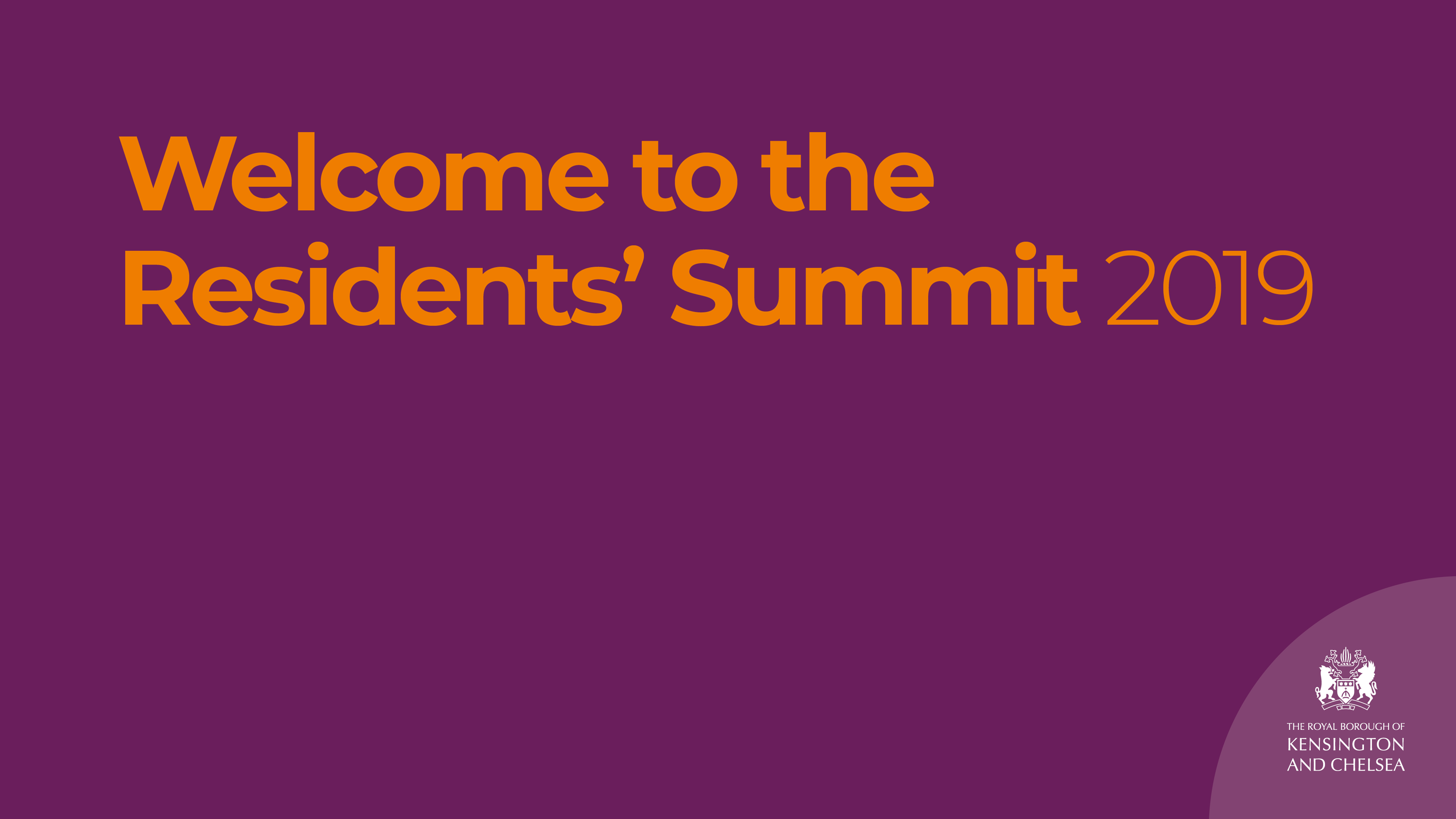 Music to be turned down, less drugs allowed and no paint throwing.
STOP IT.Do what you say you'll do - CHECK passes.Move it!  Don't charge local people for Panorama so better local feeling about carnival.  Make sure security / police know which roads/ blocks people have access to.  Make sure stewards/ police have up to date information.  Make post carnival meeting a few weeks later so we can respond better.  More recycling.  Allo we local as who need to go to work access to any road to leave the area - we all have to take time off as we can't get out of the area - or back.
More security along the streets and in residential areas.  We need passes which can not be copied for every resident to gain access. 
Recycling ♻️ bins banks every 100 meters along the whole route of the event placed on pavements to encourage less litter KEEP BRITAIN TIDY Environmental Wardens to encourage all to Recycle in the banks every 100 meters Free Dress up Event below Trellick and other places in the fantastic outfits for all young and old and a free print service to provide a memory I hope it can change things for a step in the right direction ... come on 2023 and beyond.
To limit the amount of people  its a accident waiting to happen.
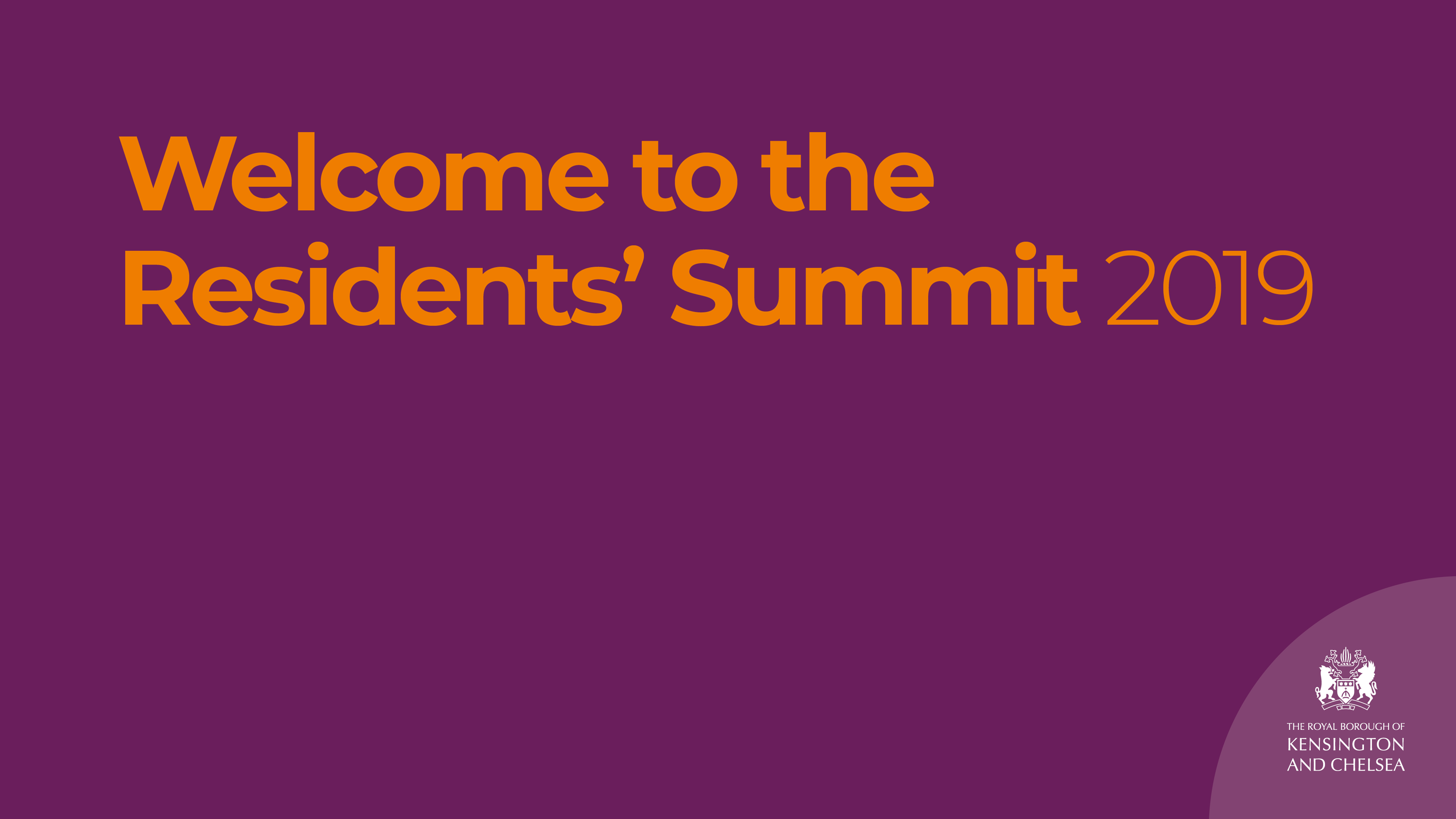 Feedback
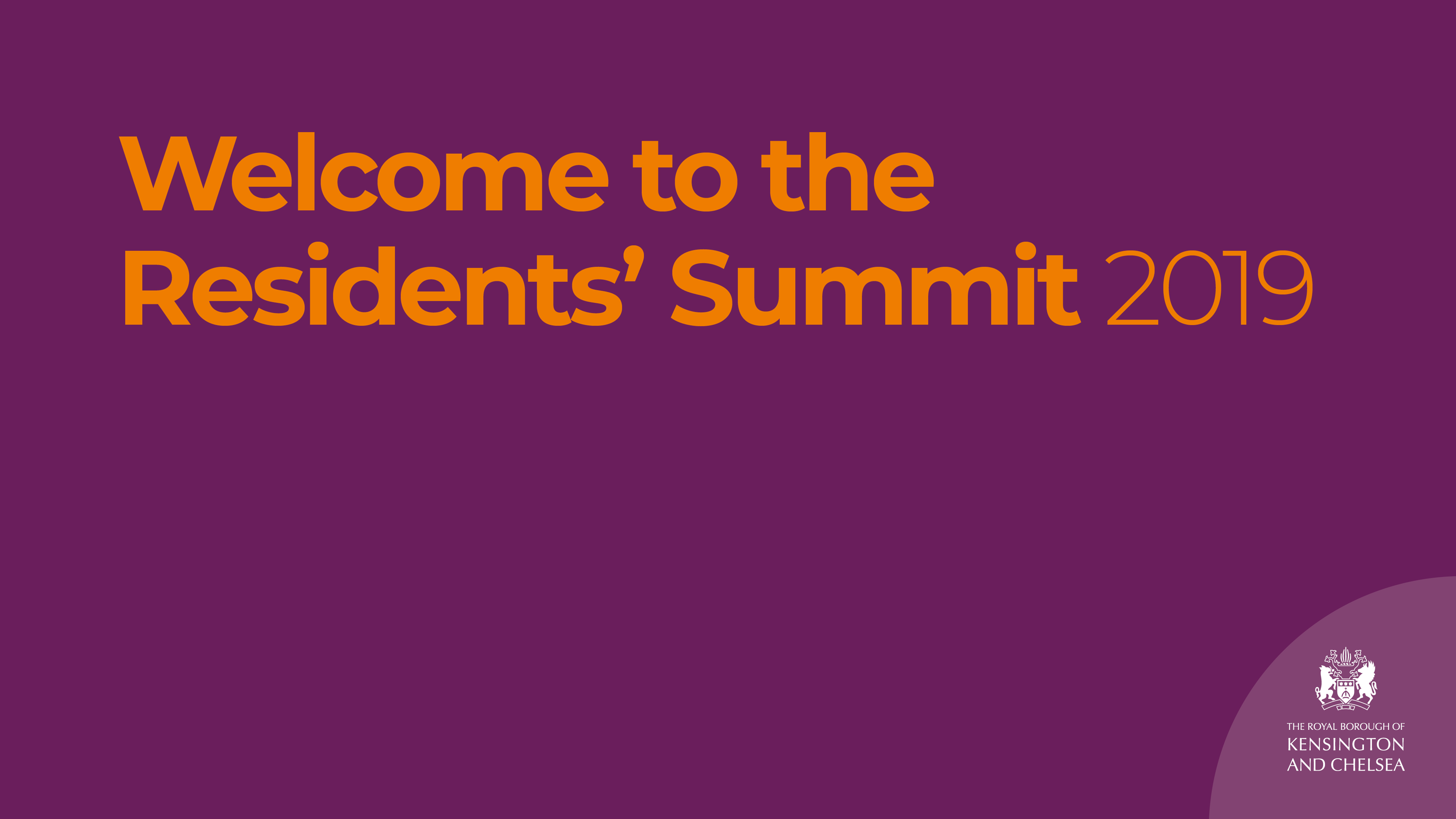 I would prefer that it didn't take place anymore. It is about health and safety. Our lives stop when it is on. It is impossible to work or relax. People like myself (who are disabled/ill/have brain tumours) need to be put up in a hotel for two days away from the event. It is an assault to the nervous system. Men urinate outside our flats. Disabled people get pushed over. The music is distorted due to volume. It is too dangerous in this day and age.  If you have to have it move it to a big park somewhere away from the flats and houses.
We need more securities. 
So good.

Cleaning. 
More policing and toilet facilities.
Estate inspections behind boarders and fencing: Ensuring the public have not found other ways of gaining access
The carnival has got too big, this questionnaire is avoiding how unsafe it is for residents and the destruction and violence. People are killed every year. During the event we are stuck inside, unable to go anywhere or sleep at night. Following the event we have to live surrounded by human filth for a week, cleaning it off our doors ourselves. It's time to move it to Hyde park.
Safety as a priority made clear.
There should be more police to reduce property damage which was particularly bad last year.
Make sure that security are at locations even dispersed throughout the carnival.
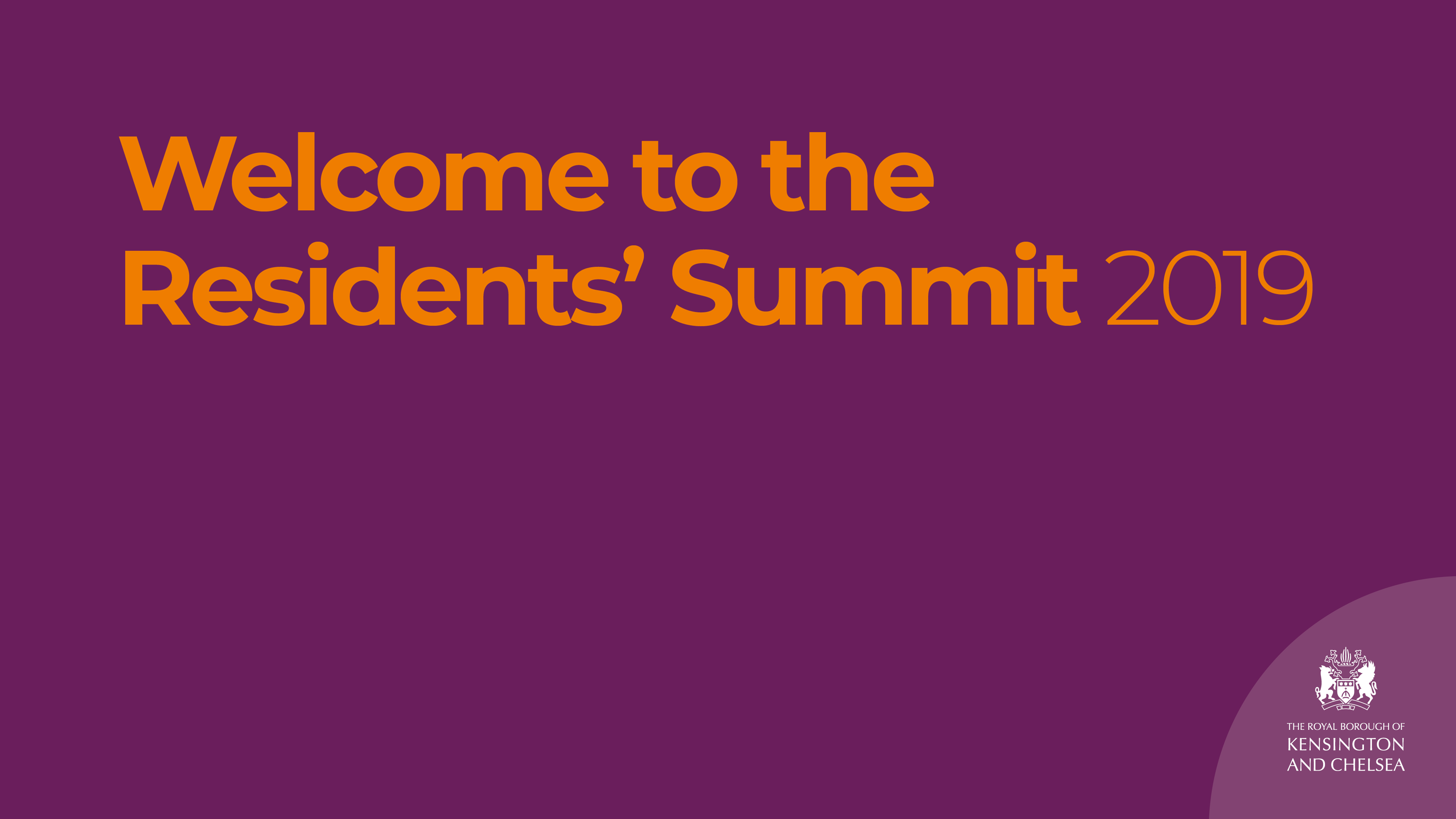 Feedback
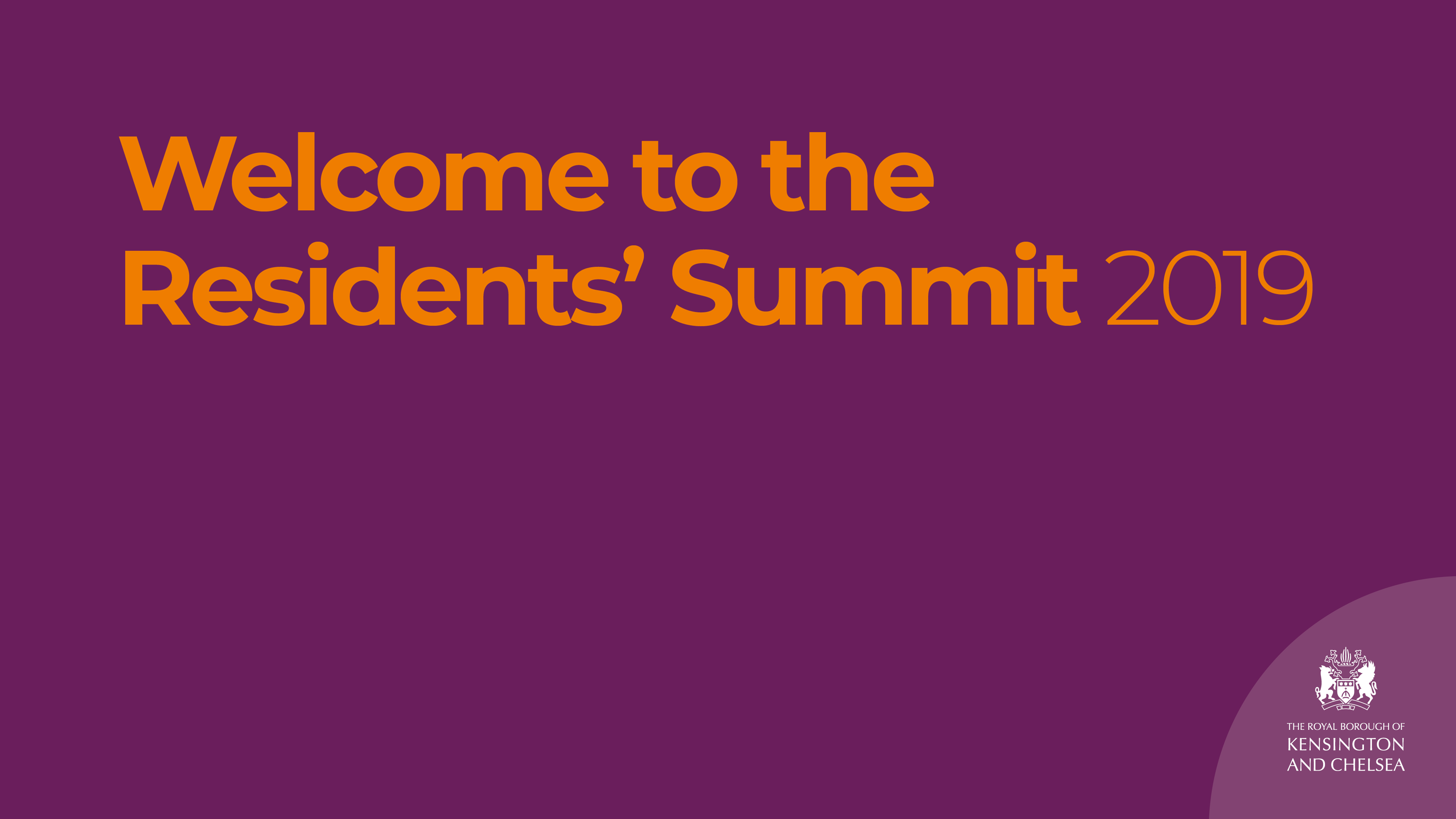 Making sure we residents are safety and we can rest in our homes not to have this very, very loud music until  a midnight...I need to call last year because I can't  rest.I.like Carnival  don't  take me wrong, we have this very loud music all day.  So my suggestion  is the Council can make sure the music finished  a appropriate  time. Also they saying  Carnival  is two days, is NOT.  Friday before the Carnival  start the music,  then Satuday  at 2.30 pm for me to access the road where I live  is a big problem...some years they said no access because  some track there...I have a job who I needed  to go out every single  day from 5 to 10...so I needed  to  wait until a least 12.30 night  to go back to my house…not good.
After the event a quicker removal of stragglers that don’t live here. 
More security staff or stalls to prevent something like last year happened (when people stand on the roof of the bus stop and it collapses).

More security!!

Having pre-arrangement to keep the most vulnerable e.g. disabled and elderly in safe and protected.
Cleaning products can be used to reducing the lasting smells after the carnival. Currently only jet wash is being used.
Just get rid of it. Cannot answer Q3 as I just moved into this property, however I have always lived on the carnival route.
Contact phone lines  Setting up the fencing prior to the event  Quieter music.
I think the list of those 10 items will provide a safe and fun carnival event.
Reduce/limit the amount of streets the carnival passes around.
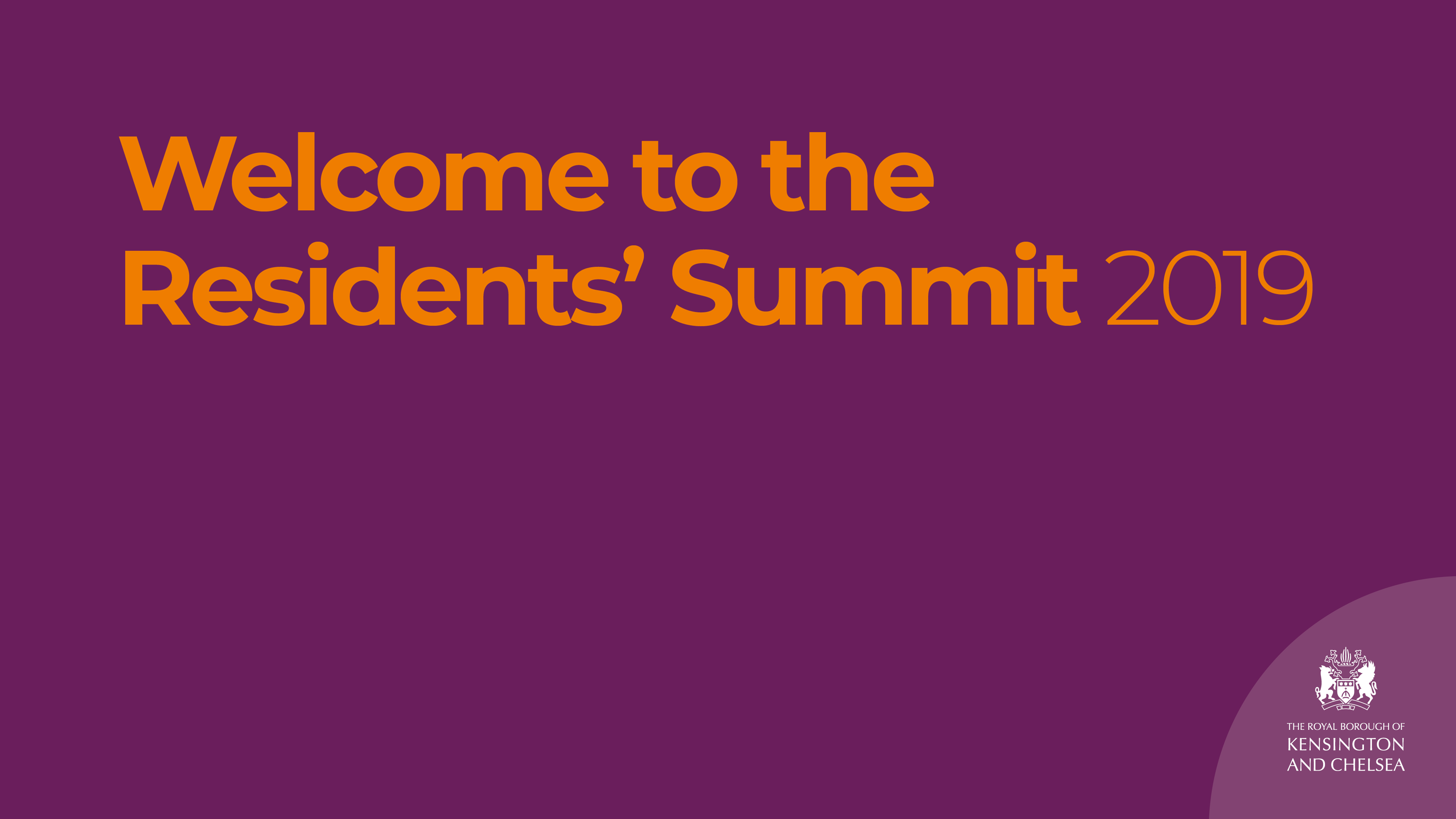 Feedback
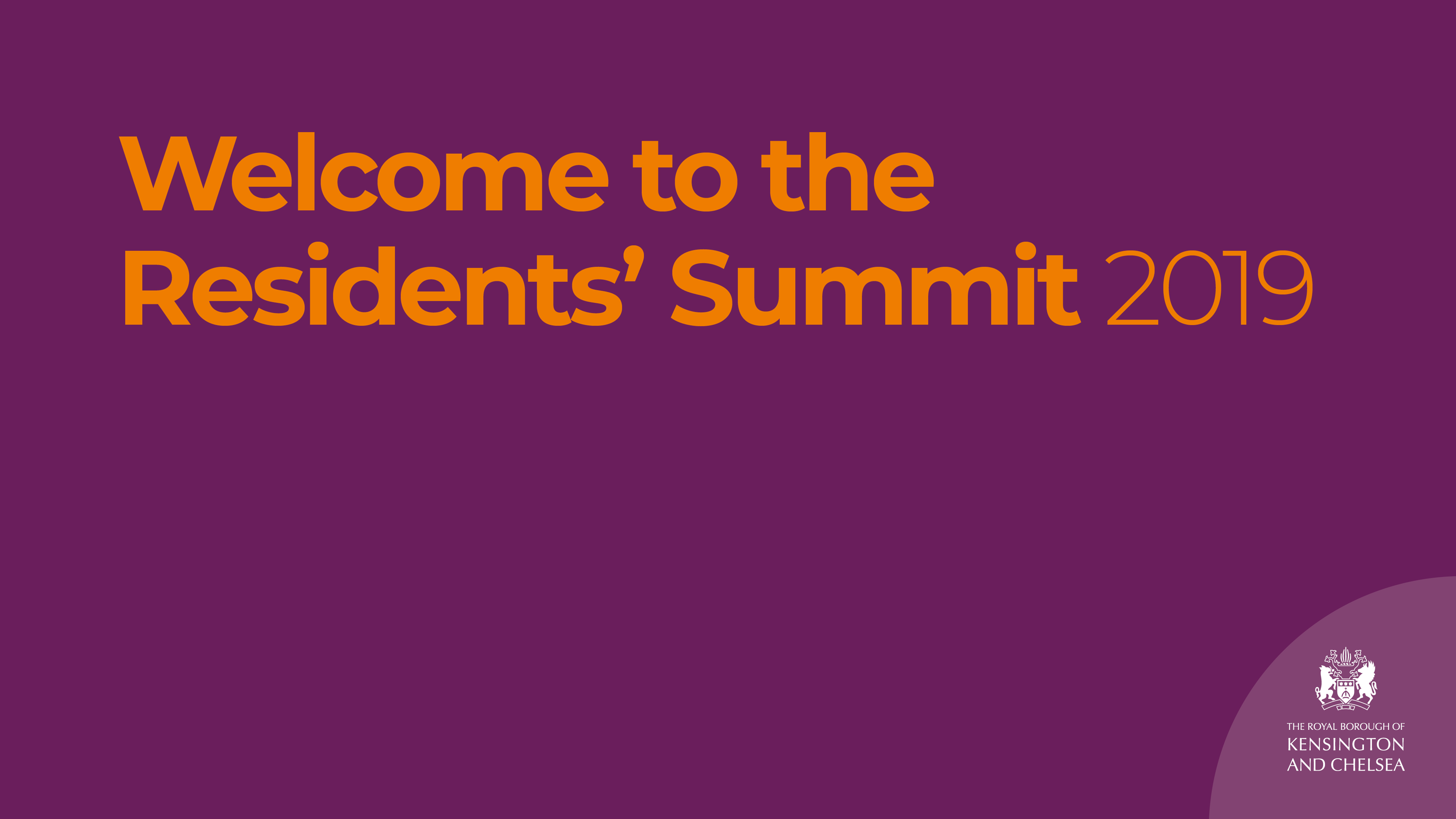 Allow people to join the carnival stop holding people from following the float it brings separation get ride of the ropes
Difficult for residents to leave the area. I had to wonder round Notting hill for 50 minutes trying get out to harrow road to get some milk for my coffee. I would suggest large prominent signage explaining ways in and out. The current arrangement is basically people trying every way to leave individually and finding one without Barriers. Quite inefficient.
Don’t allow it to happen outside our homes, me and my children are always scared as there are multiple strange men trying to enter my front porch and garden to urinate. 
Think you need to a lot more security in our blocks, as it’s just used as a toilet. 
All of the above are poorly done n my experience. It is impossible to prioritise them because they are all important. I was horrified at the faeces, used nappies and tampons, sick and river of urine outside my block's door when no hoarding was put up outside it. No one had bothered to look at the block's scaffolding - it is unmissable - and see how easy it would be for people to use as a concealed toilet area. It was the most disgusting sight of my life and I woke up the next day and cried at the thought of walking through it to leave the house.  The organisers need to wake up to the hell the event's poor planning creates for residents. I love carnival as a party goer but it is awful to live in the area afterwards. There was some kind of stand off between the council cleaning and the estate cleaning teams as for weeks no one cleaned the toilet paper off the fire exit area left by party goers. It was disgusting without it raining, the building outside smelt of urine for weeks. This comes from the fact there are not enough toilets provided. At least 100 people - women - queuing for 10 cubicles. People give up and go in the street.  There are also far fewer provided in the area of the footprint north of the Westway compared to the area south of the Westway. There are way more sound systems here in the north yet way fewer toilets. It doesn't make sense. Are you looking after the affluent south more? Dreadful organisation skills, so disappointed.
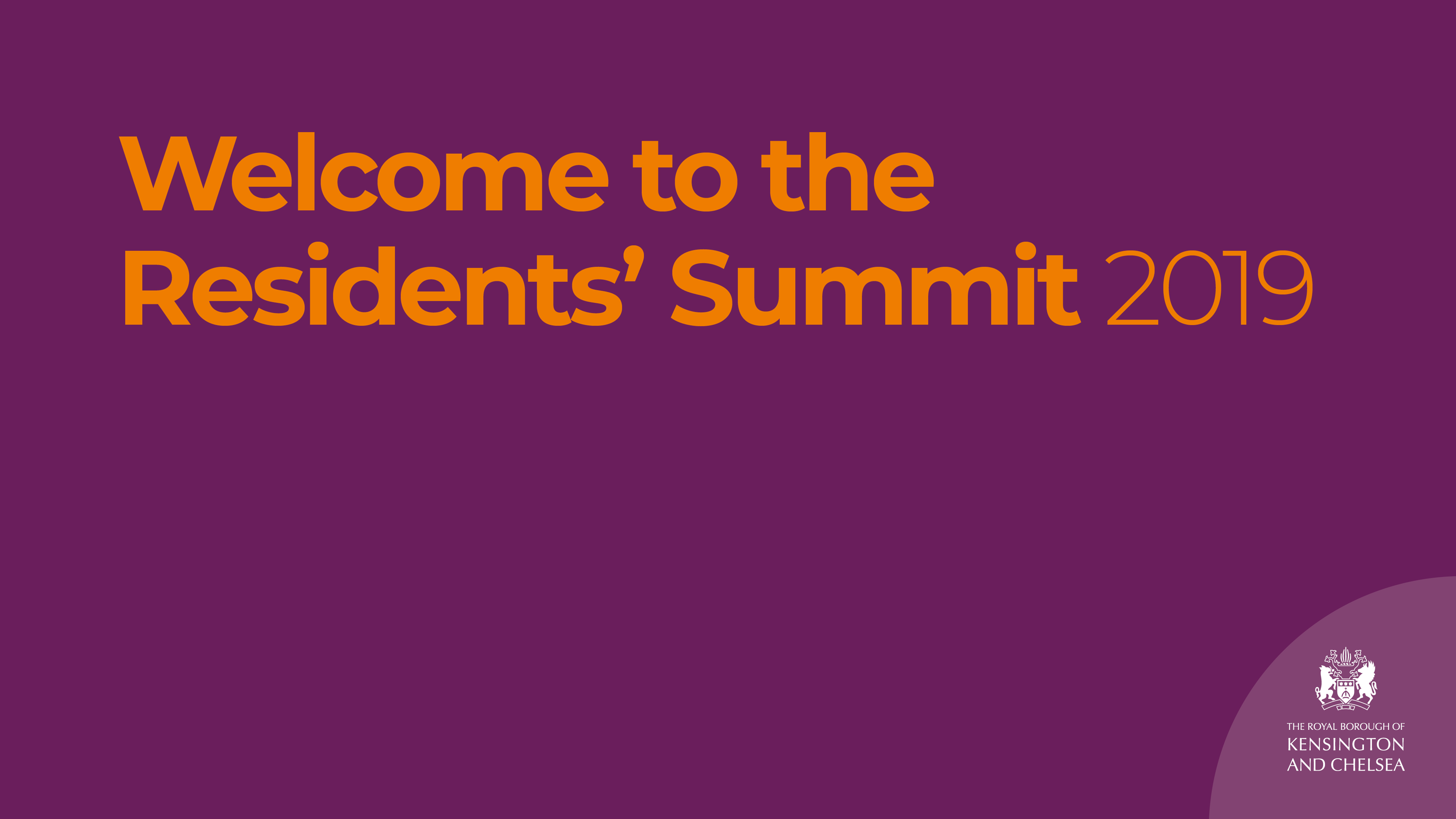 Feedback
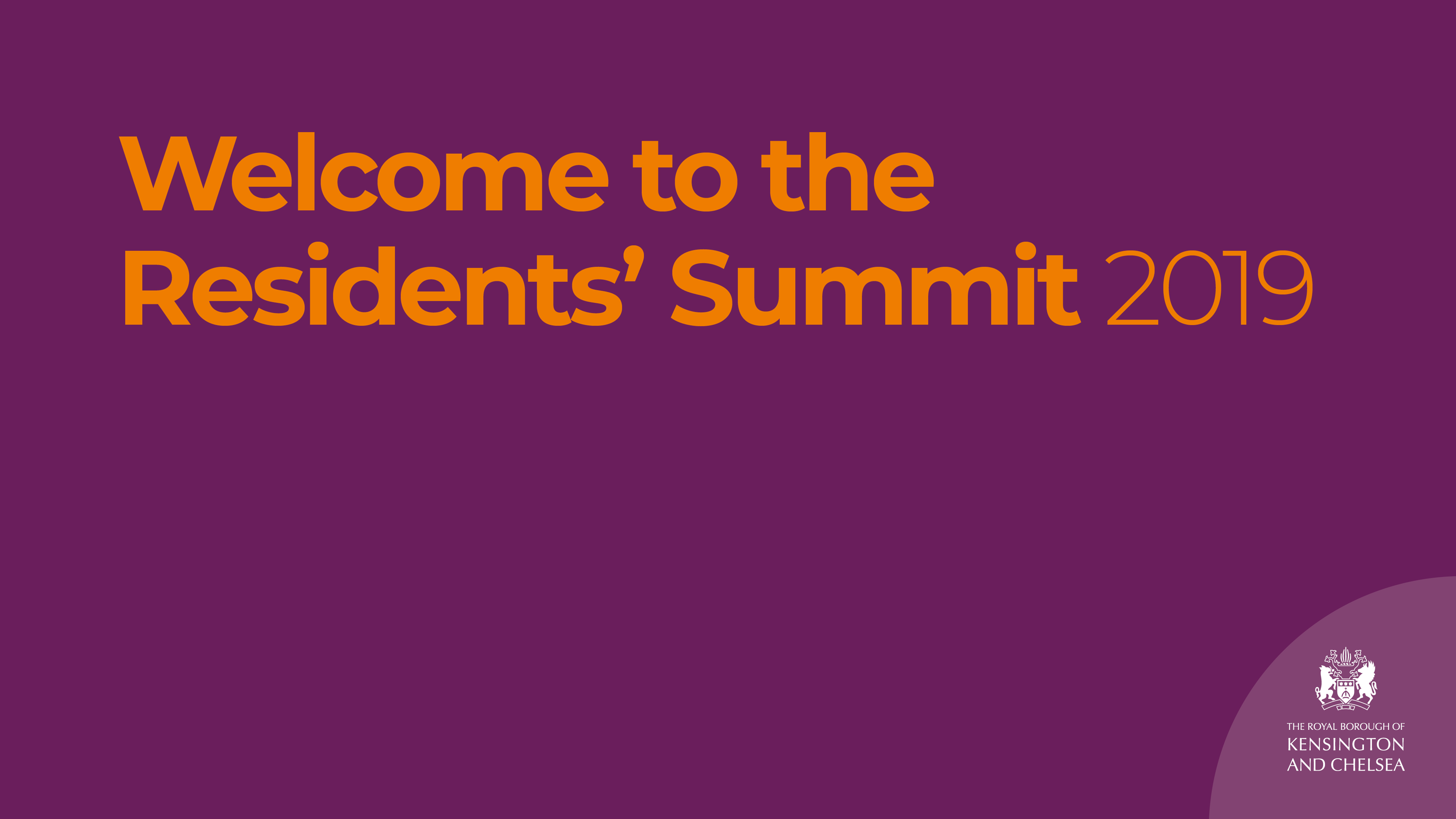 Stewards who know the area. Residents from Lancaster west estate were using wristbands to get into swinbrooke lying to police at the barriers saying they lived on the estate to get in. My ID would not have got me into Lancaster west or Grenfell area as those residents and their guests are supported fully by the borough to ensure only they could access the surrounding streets. The police should unblock contested streets, it's absolutely frightening when they can see the crowd is heavy and they become stern and harsh towards women with children and elderly family members trying to go home.

As it is the Notting Hill carnival it should be Relocated to Notting Hill, not held in Golborne and Kensal Town, or would this cause too much of a disturbance to the gentile Souls of Notting Hill?
If you can get proper security for the buildings in the area. You should have a long row of toilets on kensal Road and ladbroke grove. Seriously! I see feaces and all sorts in the building. The place stinks for weeks. Disgusting! We had security 2022 (completely useless) just letting everyone in the building. Obviously I told him off, but still he had a job to do, and clearly had no control or authority. You need more stewards to.
My building last year was not provided with passes. I had to go to the TMO office in Kensal raid and retrieve passes for each tenant in my building. Access to each building is secure, however carnival goers when have accessed my street tend to urinate and use as a toilet right in front of our communal gate. First aid should be improved as I have never seen any first aid kit for the public. More toilet access Cleaning after the event can be improved as the cleaner tend to focus on the main roads and ignore the side streets e.g Wornington road is always a mess afterwards. Other than the above comments, I enjoy the carnival and love living in Notting hill.

Control the numbers of people attending. In some places it's dangerous.
Feedback
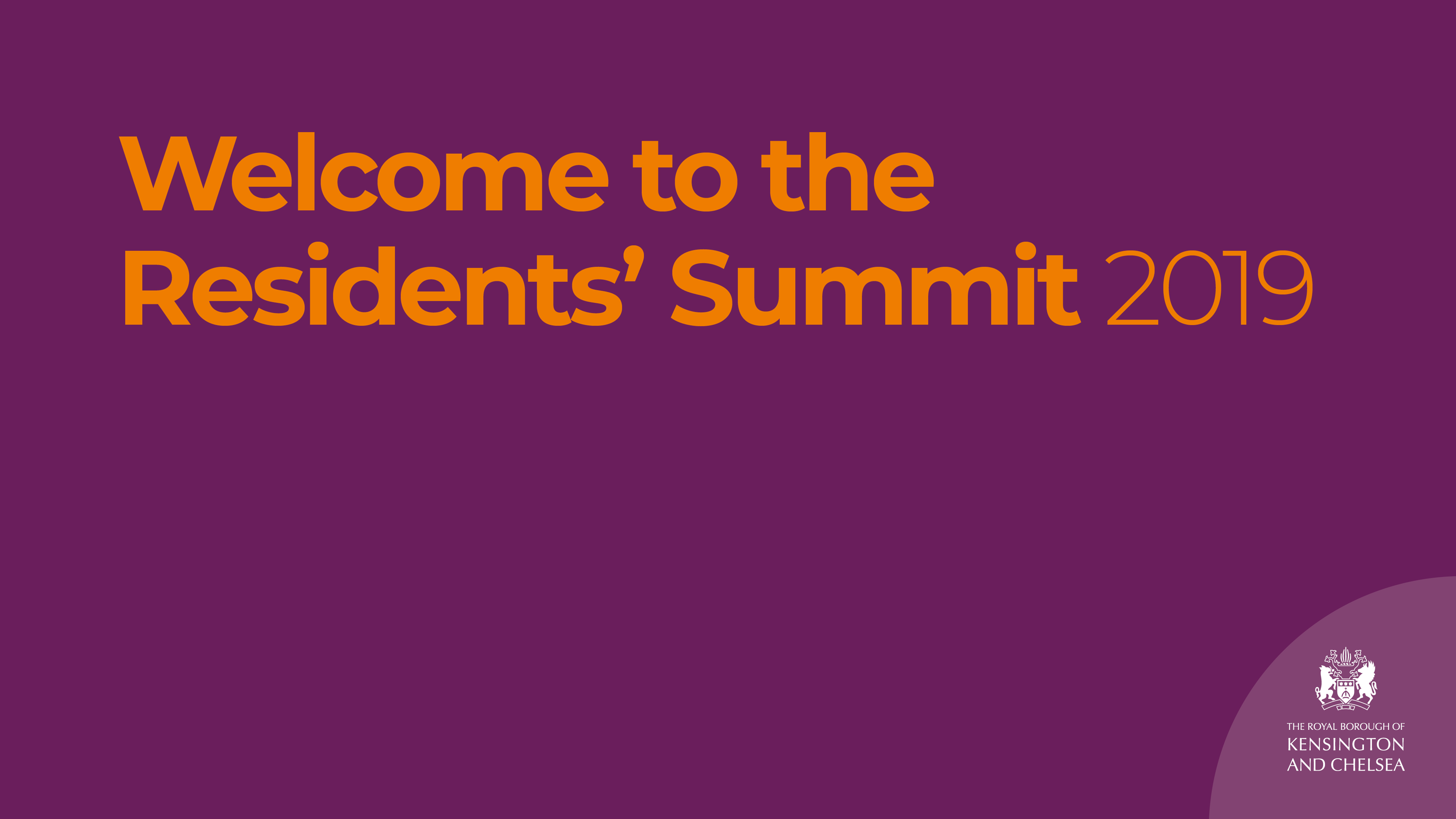 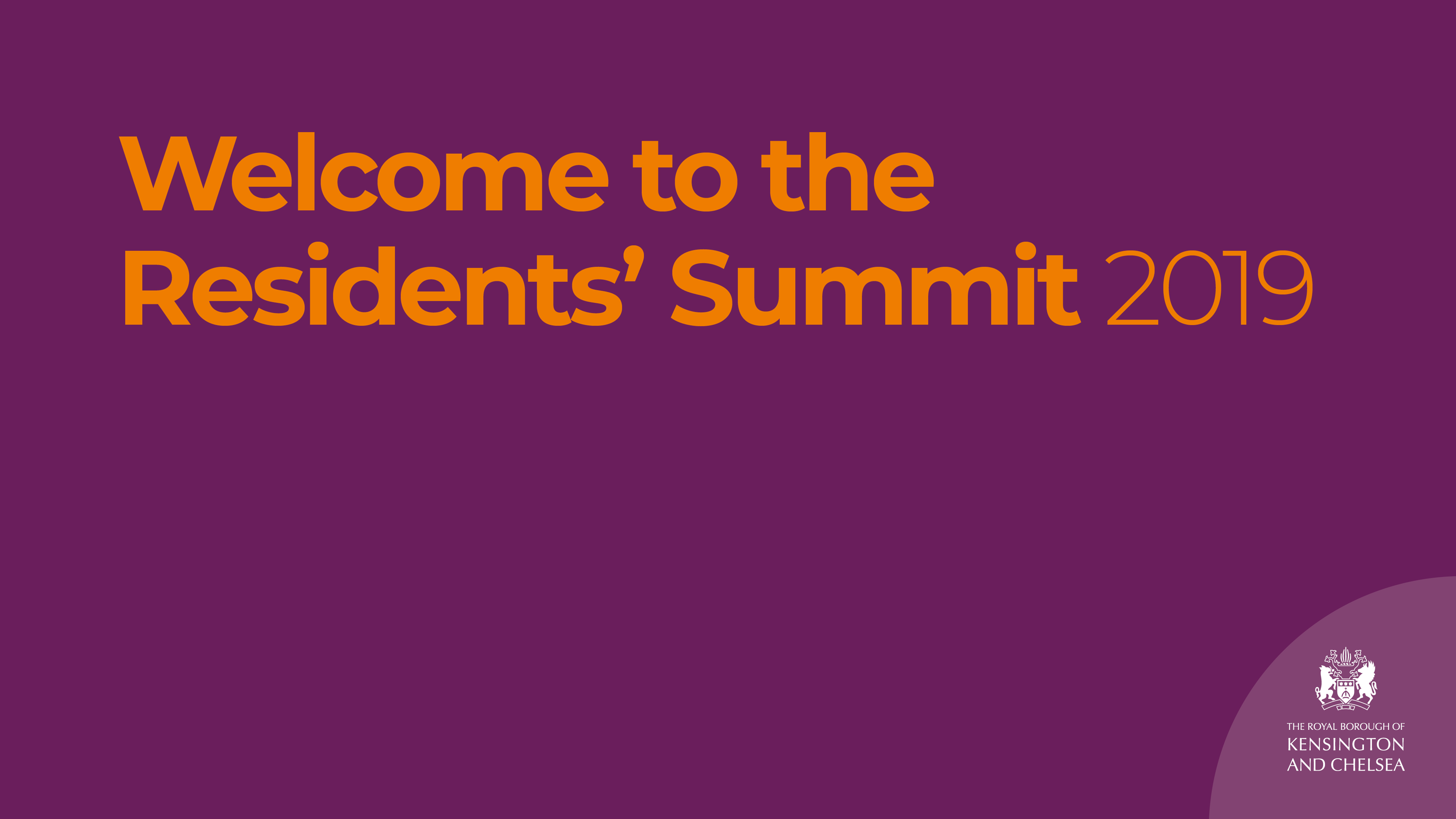 I live in a small 6 flat council building on Faraday Road the relatives of one of our elderly neighbours set up a food/beverage big stall on the building front yard. I feel this should not happen again as it draws attention and crowds to the property causing littering and unwelcome access to the residential premises where vulnerable people such as children and elderly live. Besides the property was not properly cleaned (outside and inside- where non-residents gained access as well). It took nearly a month for the council to acknowledge the inside of the property needed a deep cleaning, as well as outside.

Just make sure we have proper security, proper boarding of gates and that the security staff get sufficient breaks throughout the day and access to a clean toilet - none of these things happened last time. 

To be honest I dread carnival, its an inconvienience to local people, the mess, noise, chicken fat on pavements, constant bass I would be very happy if it did not happen at all. 

Moving it. 

Police not soley focusing on arresting attendees but alleviating crushing. Went to carnival past year, the police restricted movement which resulted in crushing. Only when crowd couldn't take anymore were forced to remove barriers in order to reduce crushing or indeed fatalities. We are humans not cattle! 

Must do the event in a place like hyde park instead public road.
Feedback
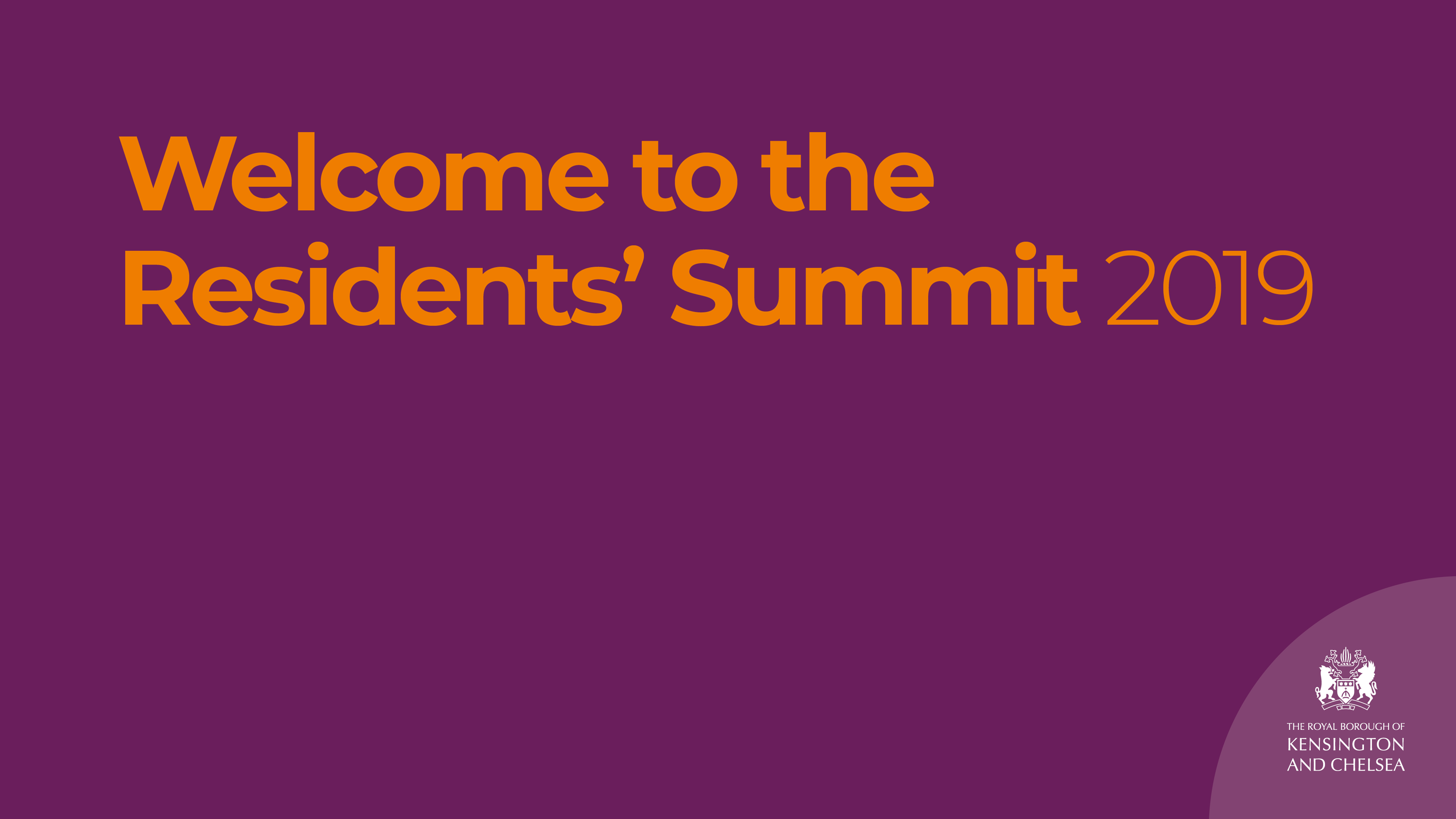 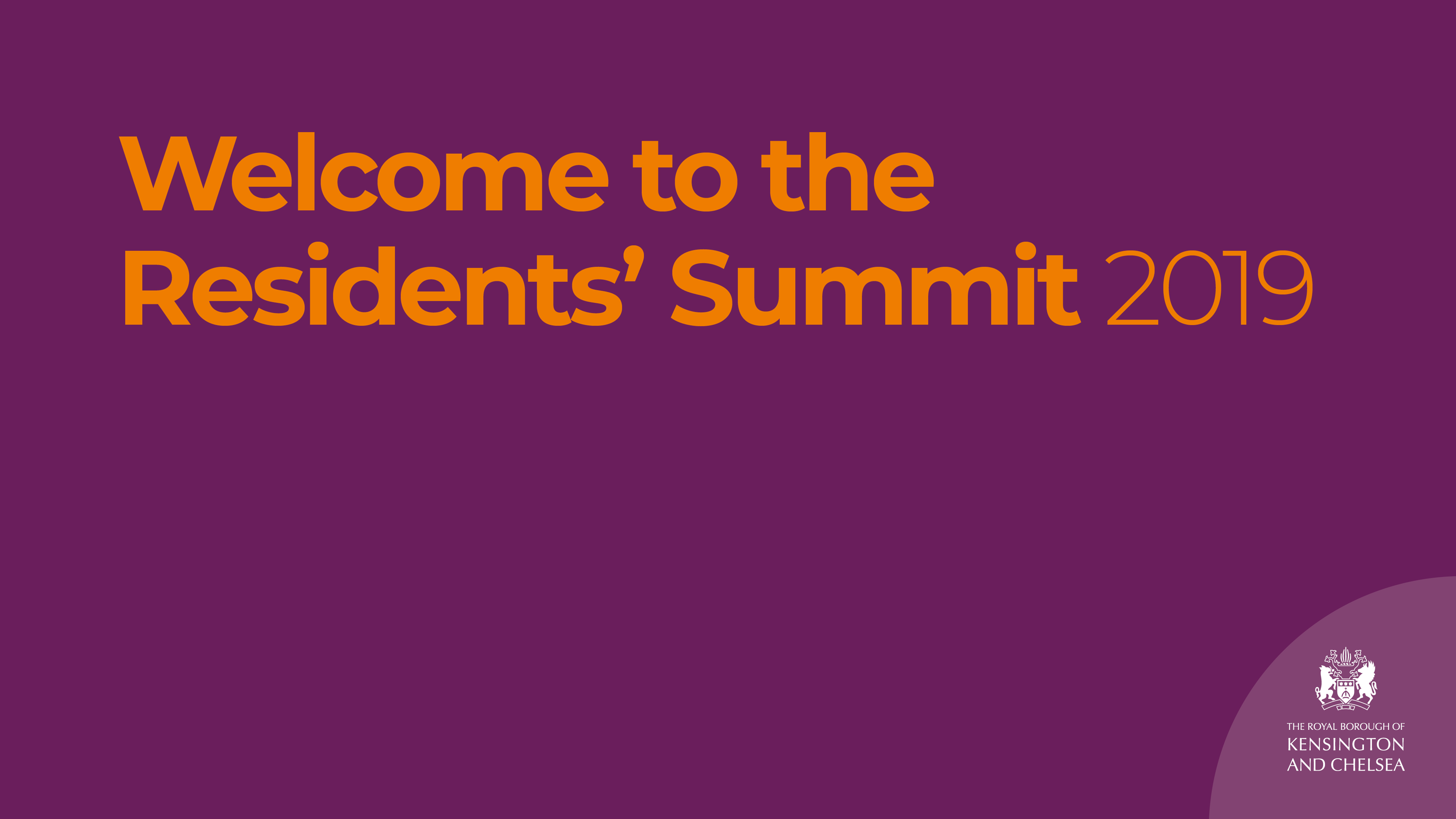 Security/ more policing around Trellick Tower everyone is fed up of living in a public toilet. Kids should have to look out of their window at home to see people's private parts peeing everywhere or people people sucking on balloons and taking drugs. 

They should have security in every entrance of the door. As they come in and make mess and poo inside the communal area. 

TO KEEP CARNEVAL AWAY FROM NOTTING HILL. 

Cleaning after the event was done by very few staff. I watched one staff member an elderly black man picking up all the rubbish after it had been hurdled together by others or a car sweeper. He was bending and there was no health and safety consideration for him and I was worried for his back. It would be better if car sweepers are used and the roads and washed as they were very dirty with oil stains from the cooking and charcoal left lying around. 

Control the numbers? 

More security staff! Control drug use. Loud music to stop after 9:00 pm. 

To provide more toilets. 

To move Carnival to somewhere else. 

Move it to the Scrubs.
Feedback
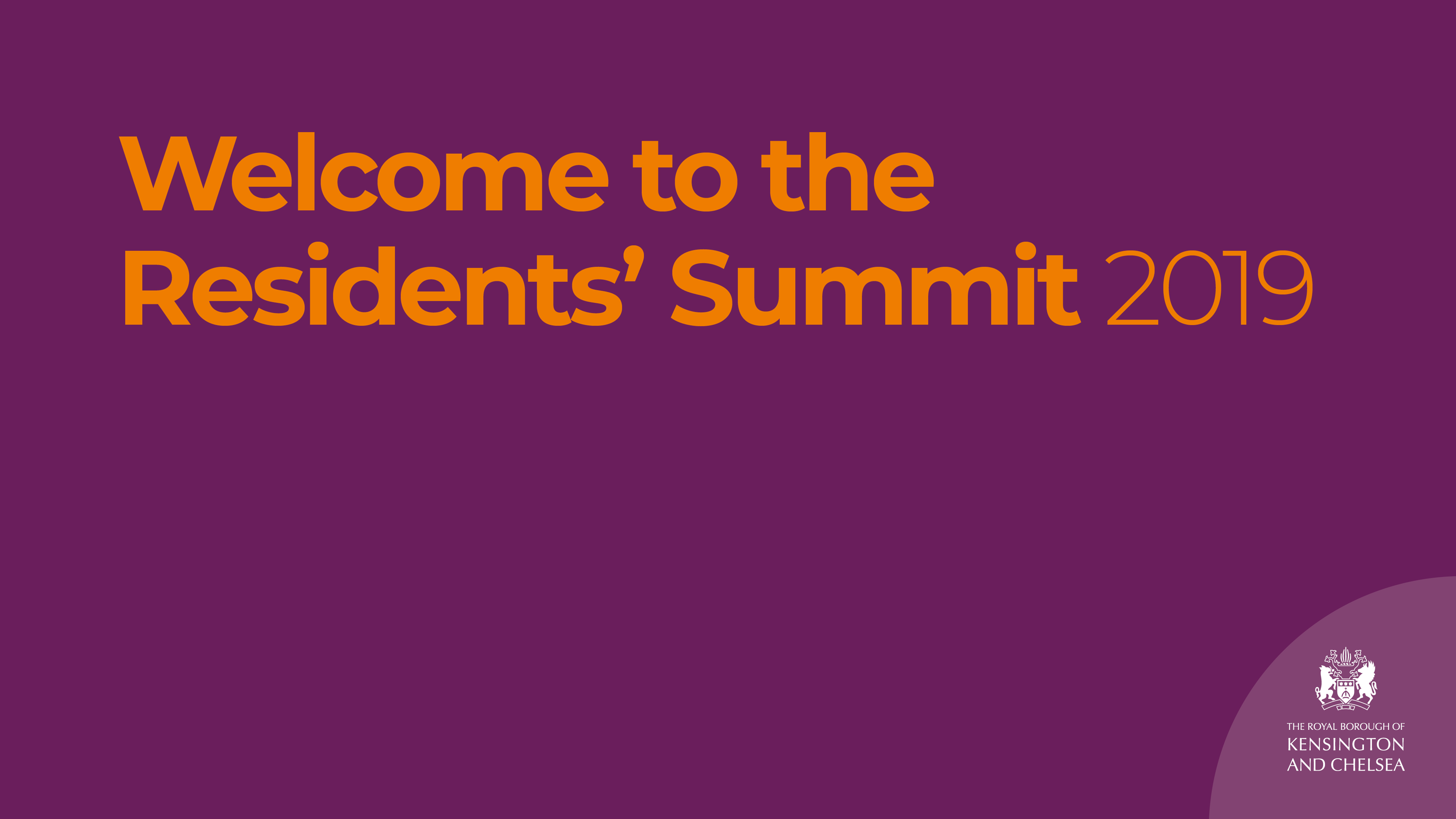 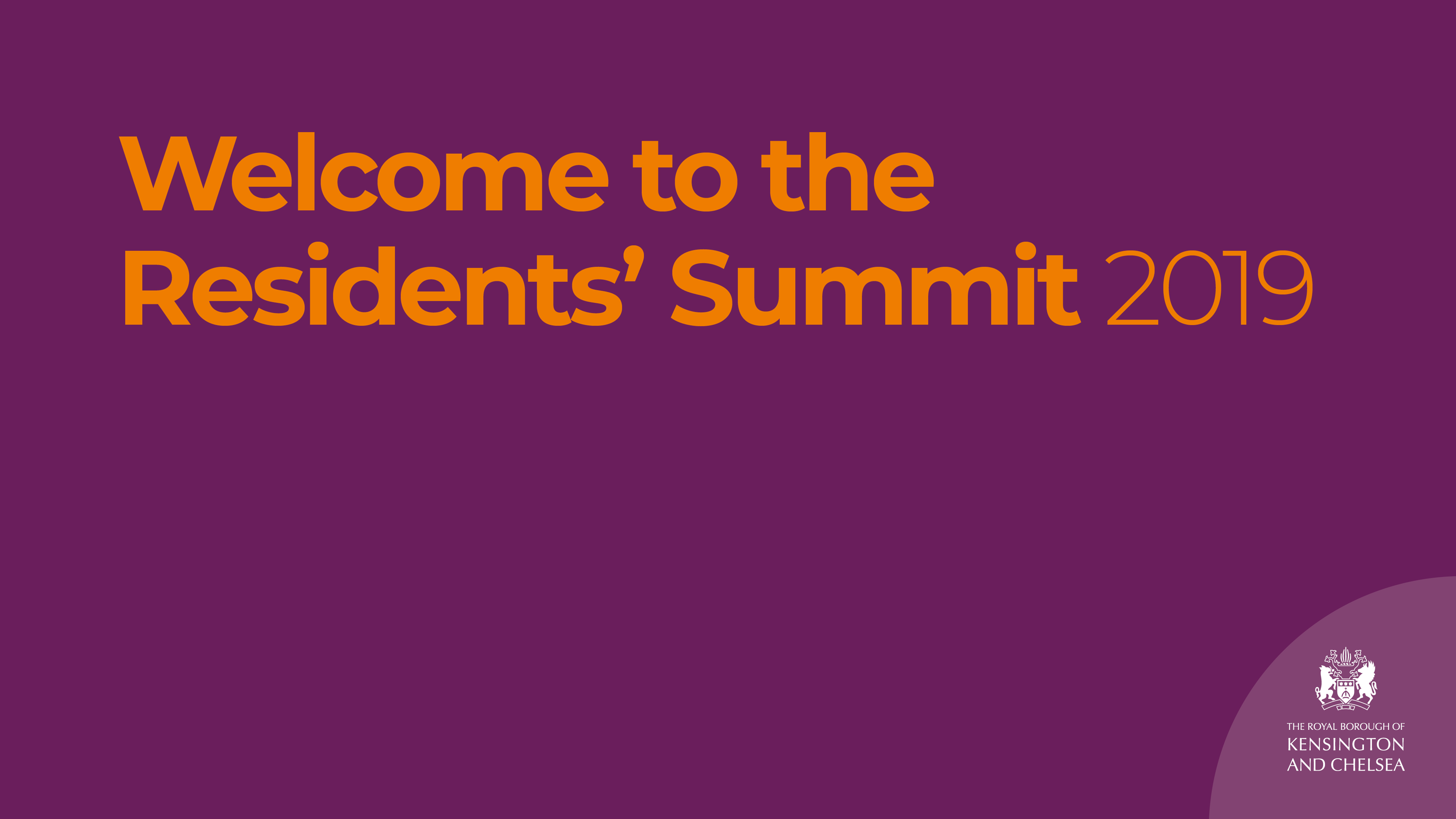 Toilets are a must. My front door and back gate are always used as toilets despite their being security and a pass required to enter my road (Edenham Way).The patch of grass on Elkstone Road needs to be fenced off. It is opposite a toilet facility but due to the volume of people attending Carnival, the toilets are not enough and the grass area is used by people to go the toilet. It is so bad the urine is like a stream running down the small incline into gardens.Security on private roads to be increased. I live on a private road and the amount of people who are let through to use the street as a rest area is incredible. They then leave their rubbish in the street, my doorway and on top of the car. My bin area (adjacent to my house and under a shelter) is used as a sitting area which is then used to leave rubbish and fornicate. Not a good sight for anyone.When requesting street passes last year, I was informed by the housing management that they had forgotten my road and I could attend the Hub on Kensal Road to collect them. This was at 17.55 and I was advised to be quick as the office closes at 18.00. The Housing Management staff member was not very compassionate or understanding even when I explained I was working and, would be working over the weekend so would need to gain entry.We used to get information regarding the names of the static sound systems & what type of music they play. We don’t get that any longer. Also, flyers used to be handed out at Westbourne Park station so visitors knew exactly where the toilets etc are situated.

Ensuring that the staff assigned for security never leave their station as last year they left, the road got flooded with people and they were using everyone’s doorways as public bathrooms!!!!
Feedback
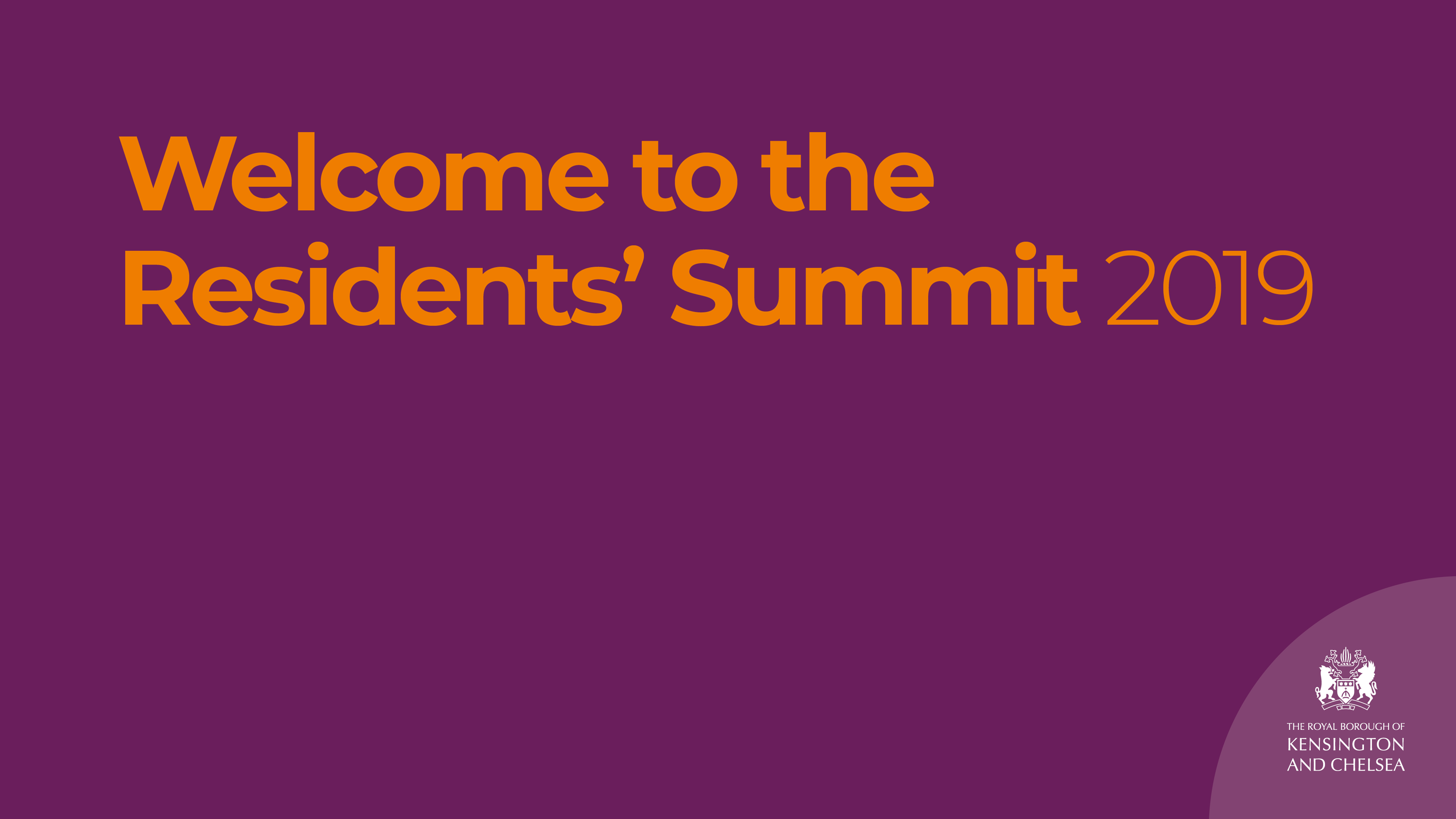 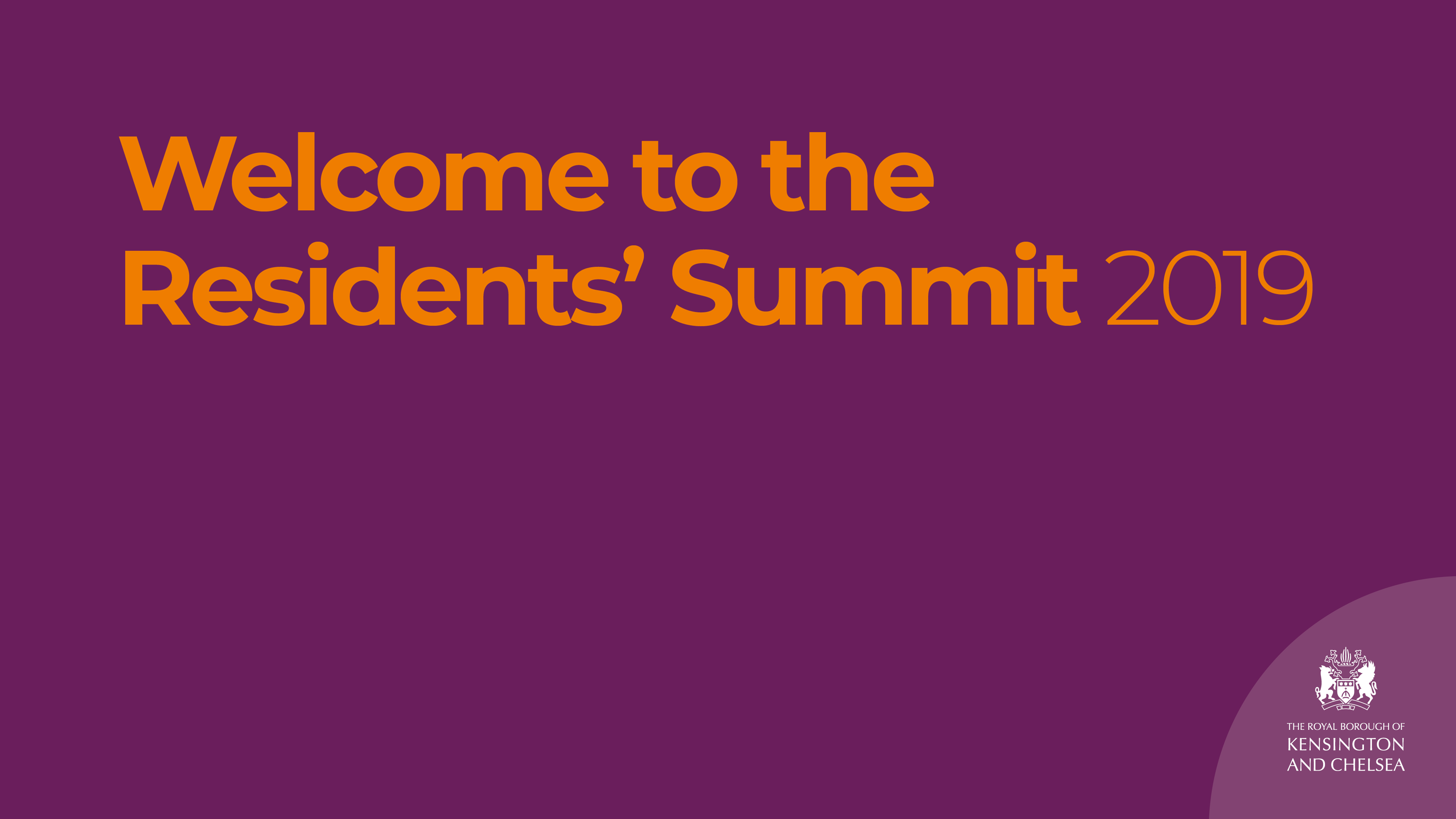 #3&4 I would say, security staff to control the movement rather than control the access. This would helps  control of crush but the crush is usually from the limited lorry floats route towards the end. Maybe have all the lorries to play the same music before the final ending to stop the crowd following the preferred music causing the crush? We need to invent more into steel bands and custumes. Expand the routes.  Too many routes have been closed in the last 20 years. Maybe have few polices at every stations all over London for a stop and search on the morning day. This will be easier to do than in Notting hill. I thought carnival event went really well in 2022. 

Better toilet facilities which aren't directly infront of only access to blocks and estates, security staff that don't let people into the courtyard to use the bathroom.

Provide boarding and fencing to all residents effected by the carnival route.

Have the time it's supposed to finish enforced. 

Start and finish route not a continuous flow of going around more than once . Which encourages people to stay longer. 

More security for this event.
Feedback
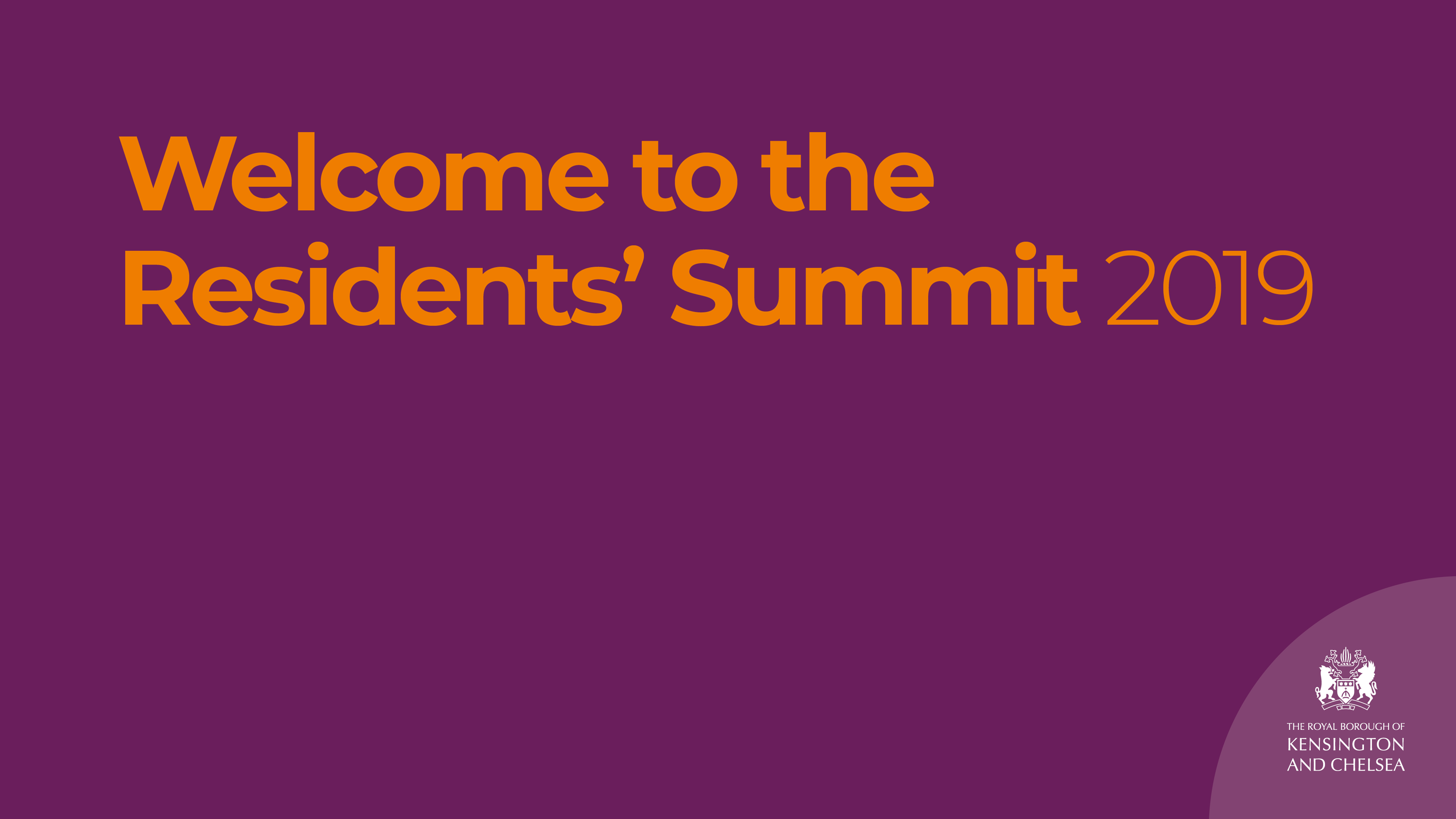 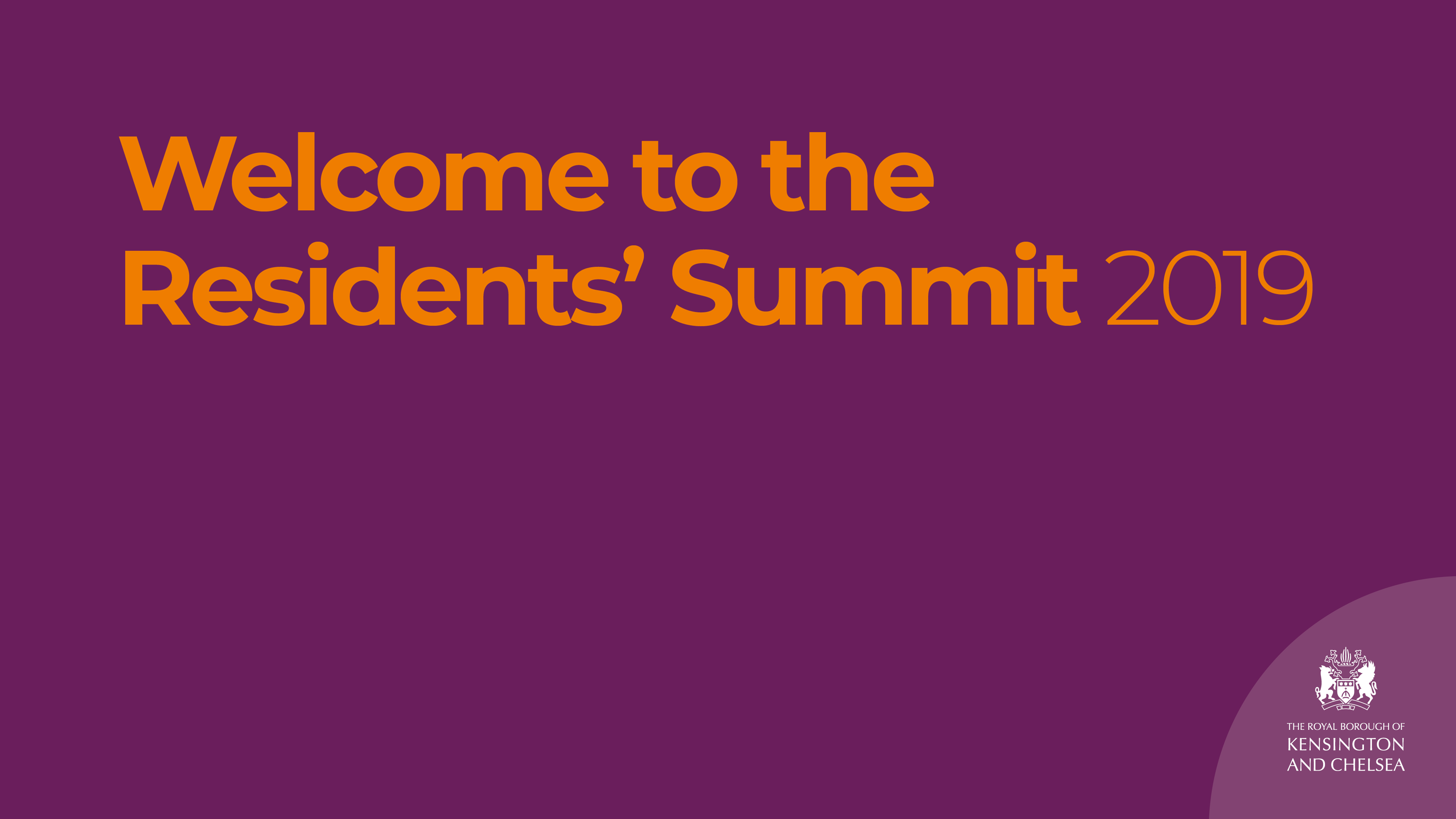 I live in Kensal House, and I find it unacceptable that boom boxes and mics are tests at 4/5AM on the first day of the carnival. Every year my family and I are woken up by the carnival organisers/whoever is responsible for the music, testing their mics and boom boxes with obnoxiously loud 'one two three testing' and music blaring. I find it a disgrace that they are allowed to do this at 4/5AM when it is actually illegal to do so. Every year I call and complain, as do the other residents and every year nothing changes.

People who attend the event should know that the they should look after the event. The advertisement and information should be much more clear and post in open and clear spaces. All ethnic organizations and charities should be involve into the carnival.  Like l said keep this carnivals running on must be in those ethnic groups priorities. They should educate the young people for what this event is and why . The event is not council responsibility only . The damage what the carnival does is still hight . Especially the wall . Bricks wall . Bridges graffiti damage . . Shops protection damage by graffiti and others paint . The capacity of the area is getting smaller so if the people won’t feel safe what will be the point to keep this carnival in this seas . . The people must look after for own their event. They should be in their interests to keep it running on . They must educate their children regarding the event.

Crowd control and litter.

Police monitoring. 

Make it into a linear route (dispersing into Hyde Park) rather than a closed one. 

Reduce music stages. 

Open Roads to ease the traffic of the crowd.
Feedback
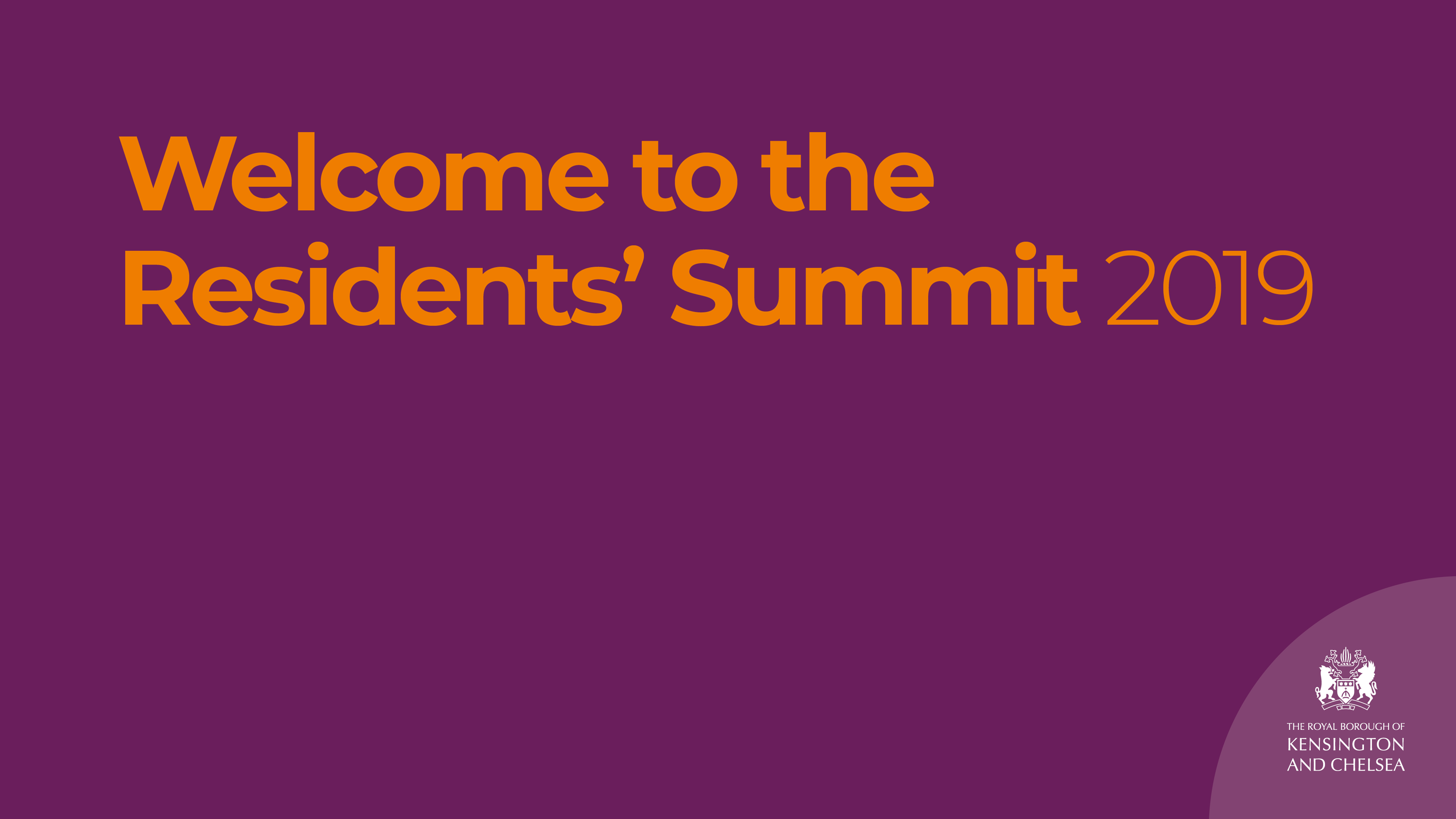 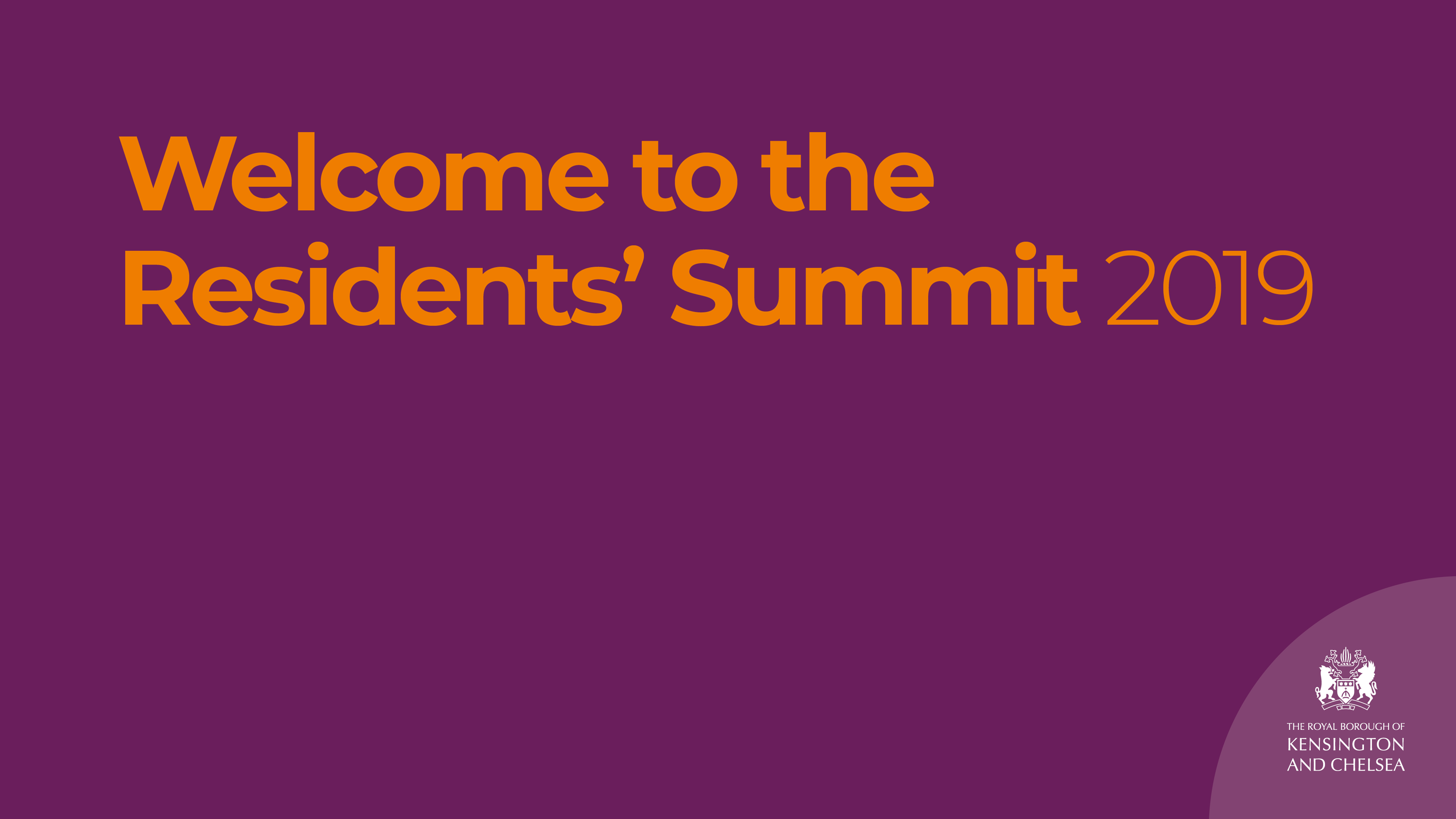 Unfortunately for me I live in private property as council tenant so no fence was placed around my building entrance. So there was a lot of mess with people on my front door. 

Make things more secure and provide more toilets. 

Carnival Event should be forbidden, scrapped. 

Security on our building for both days ...Security only showed up on Monday Sunday our block was a toilet. 

Do not place toilet facilities for male outside people’s home - smell and seeing people peeing is not want I want my kids to smell and see. Jet Wash pedestrian after event it sticks for weeks after.Limit number of people in street.Tackle eccessive drinking and weed smocking. Get someone answer the phone as people starts loud music at 7am in the morning.
More urinals because everyone thought my road (which was supposed to be blocked off) was a urinal. 

Better toilet facilities. Less road closures this will support the flow of traffic. 

Its all good.

Calm it down.
Feedback
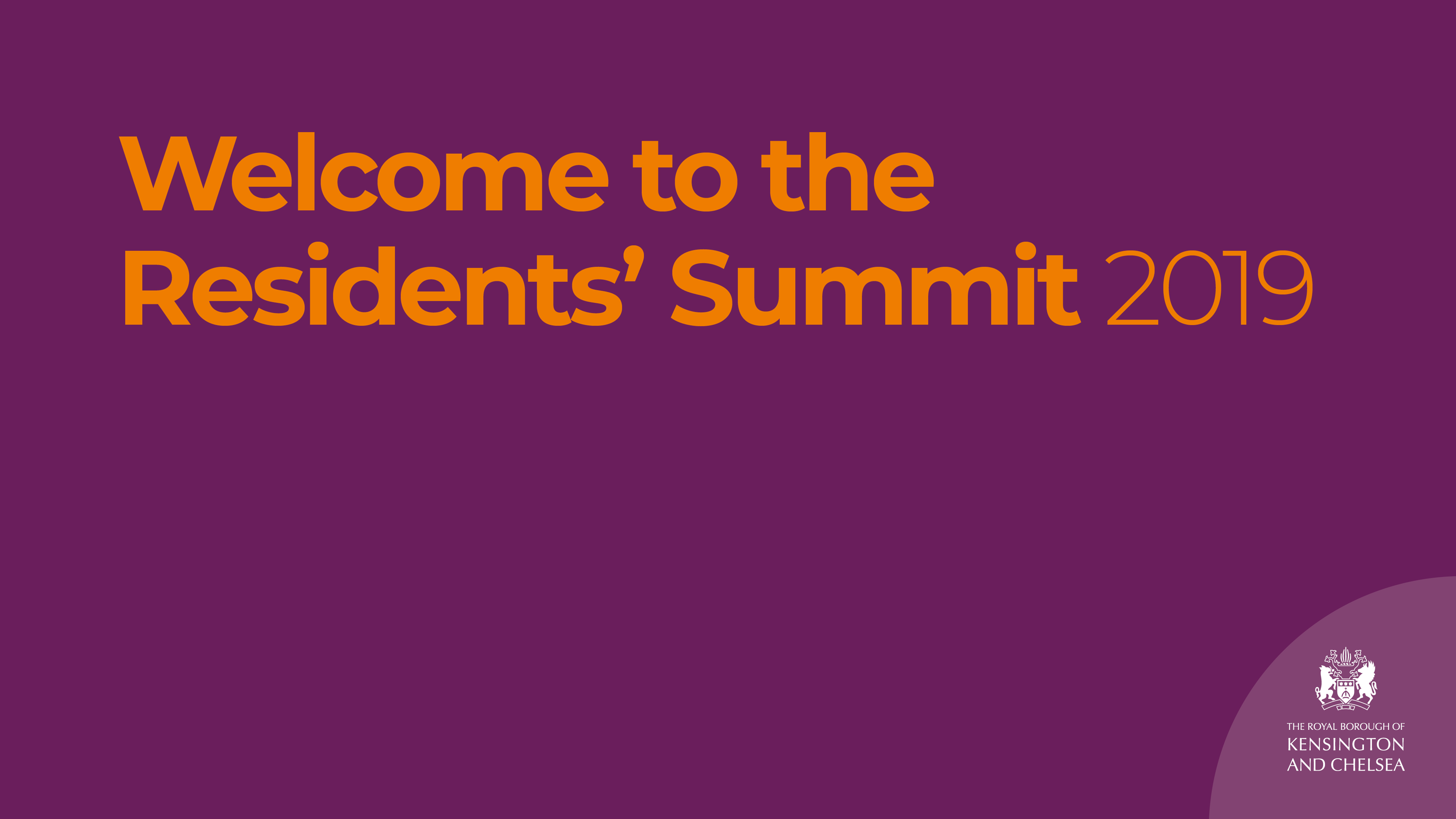 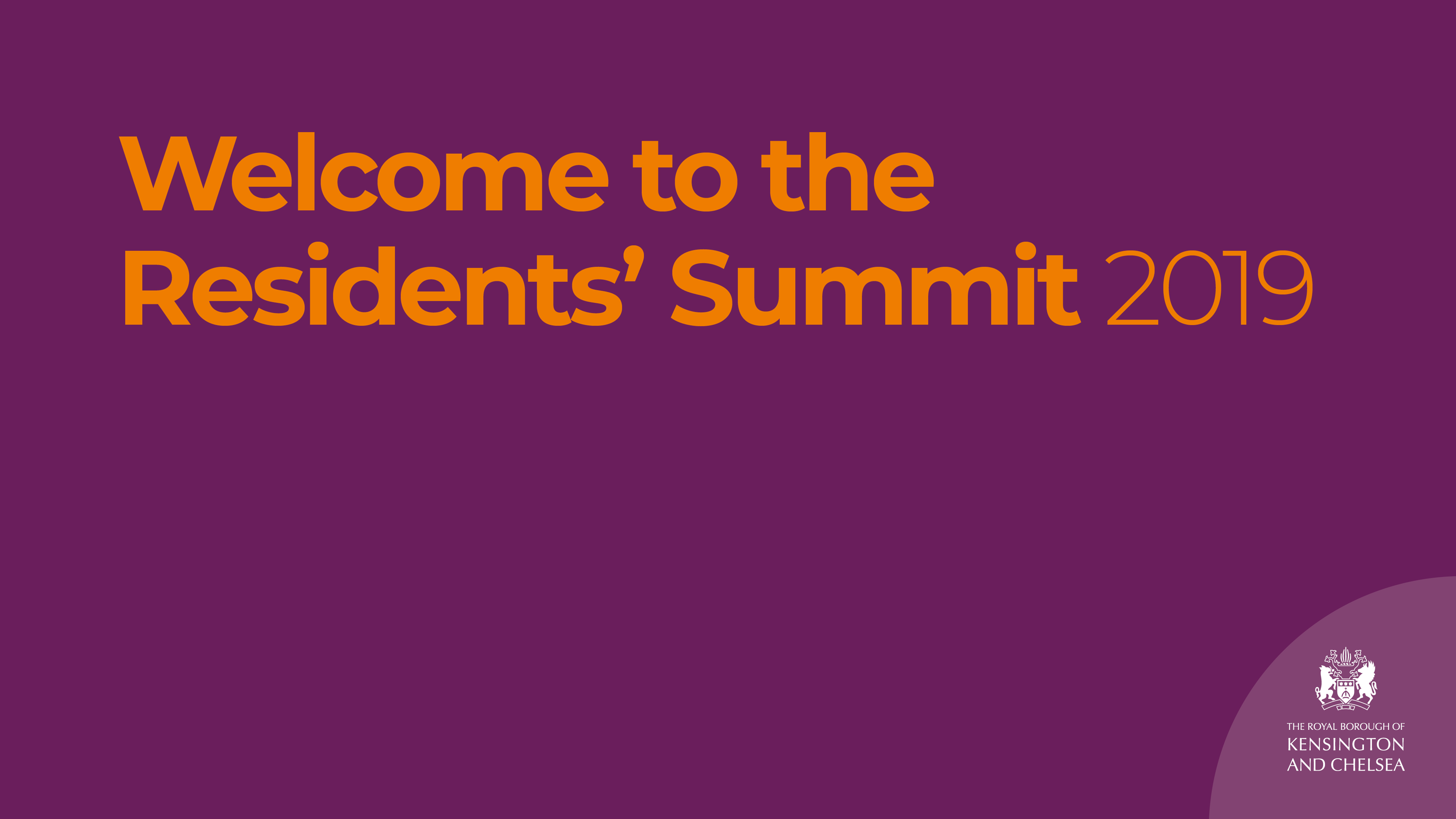 I am not happy with the Carnival on all aspects. We had to suffer noise, drunk crowd, bad smell and all the mess comes with it. I wouldn’t feel tiny bid of sadness if it was completely cancelled forever. This year just to avoid it we went away for a few days, that is what we will do in the future if we can afford it. That is why I’ve answered “not sure” above to all questions. 

One Party Day. One Family Day. Different crowds and needs on the day. 

Please honour the agreements set out for passes as this is not happening. Police excuse is crowd control for allowing outsiders to pass through estate. 

MOVE IT TO ANOTHER LOCAL AUTHORITY. 

To be cancelled. 

We were given door passes but on the day there was no one there to control access.

Have a ticketing system in place to control access to the event. 

Stop it. 

Change the route for more wild location, like a Hyde park, or even  better place like forest. 

Maybe more info about where to park your car during carnival?
Feedback
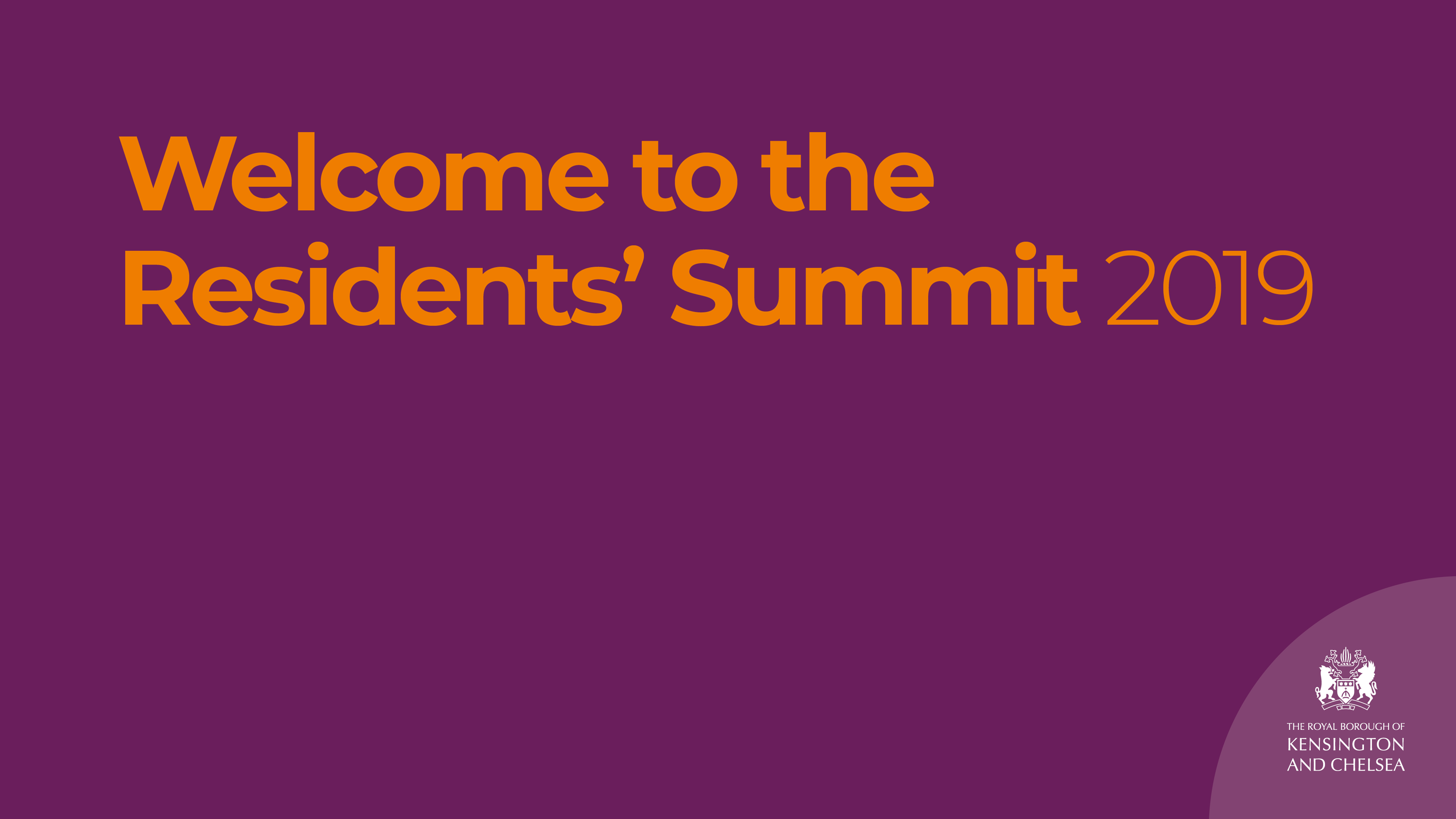 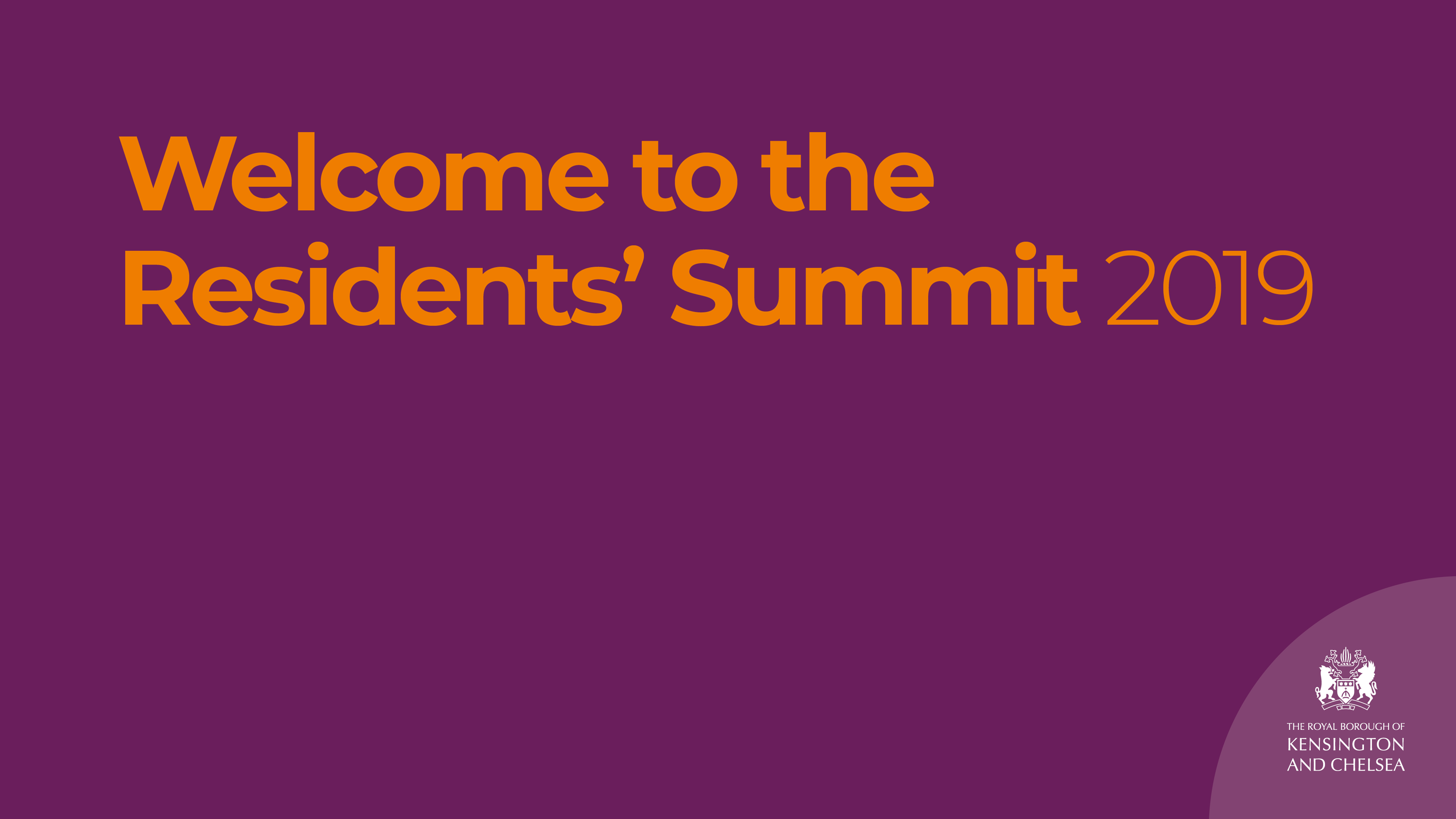 Move it on cyclical to different venues like Central LondonHyde Park Then to NE London to Victoria Park , then toSouth West London Richmond Park or Wimbledon and  To Beockley Park South East London , then North West London Park Ruislip  then back to NHG again ! Give us a ruddy break from the Atrocious Noise & filth created by this Carnival! 

Much better effective security on entrance to block and much more comprehensive boarding up of entranxe to blocks. 

Move it out of the area it far to big for Notting Hill Gate. 

Allow more freedom of movement to avoid dangerous crush situations. Some sort of police policy regarding graffiti, (an unacceptable amount last time!) Confiscate the gass cannisters brought to inhale to get high! 

Only one concierge was on duty at Trellick reception throughout the carnival. In order to prevent members of the public entering the building we need at leat two people. 
Don’t have it going around the streets. 
I think the Carnival is an out of control event and the noise, filth and lack of safety make it a hellish time for residents. This Carnival must stop or be moved. And must be managed by private security as a ticketed event.
 
Better cleaning. 

Not letting any one with no pass in. 

Move it to Holland Park.
Feedback
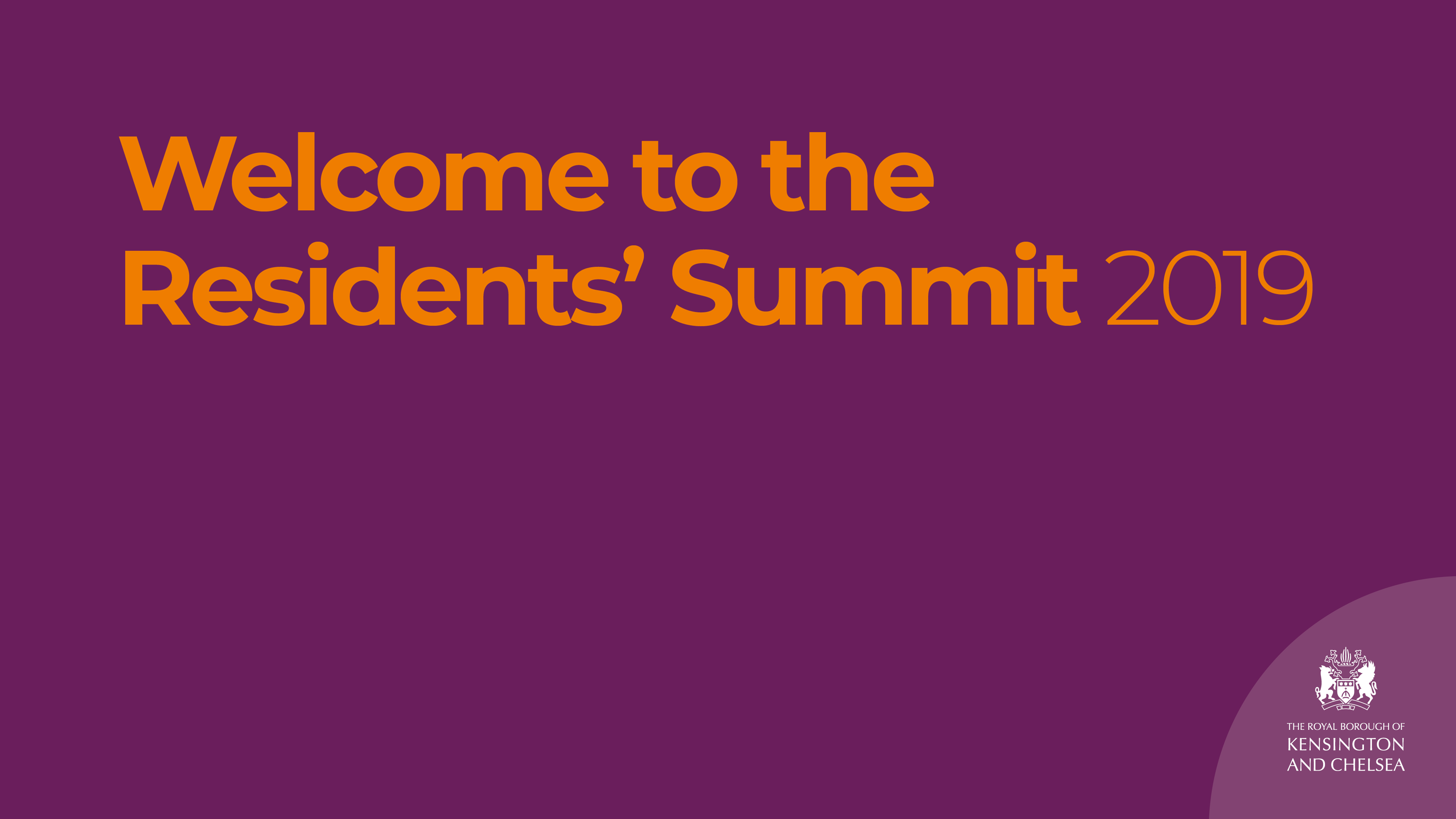 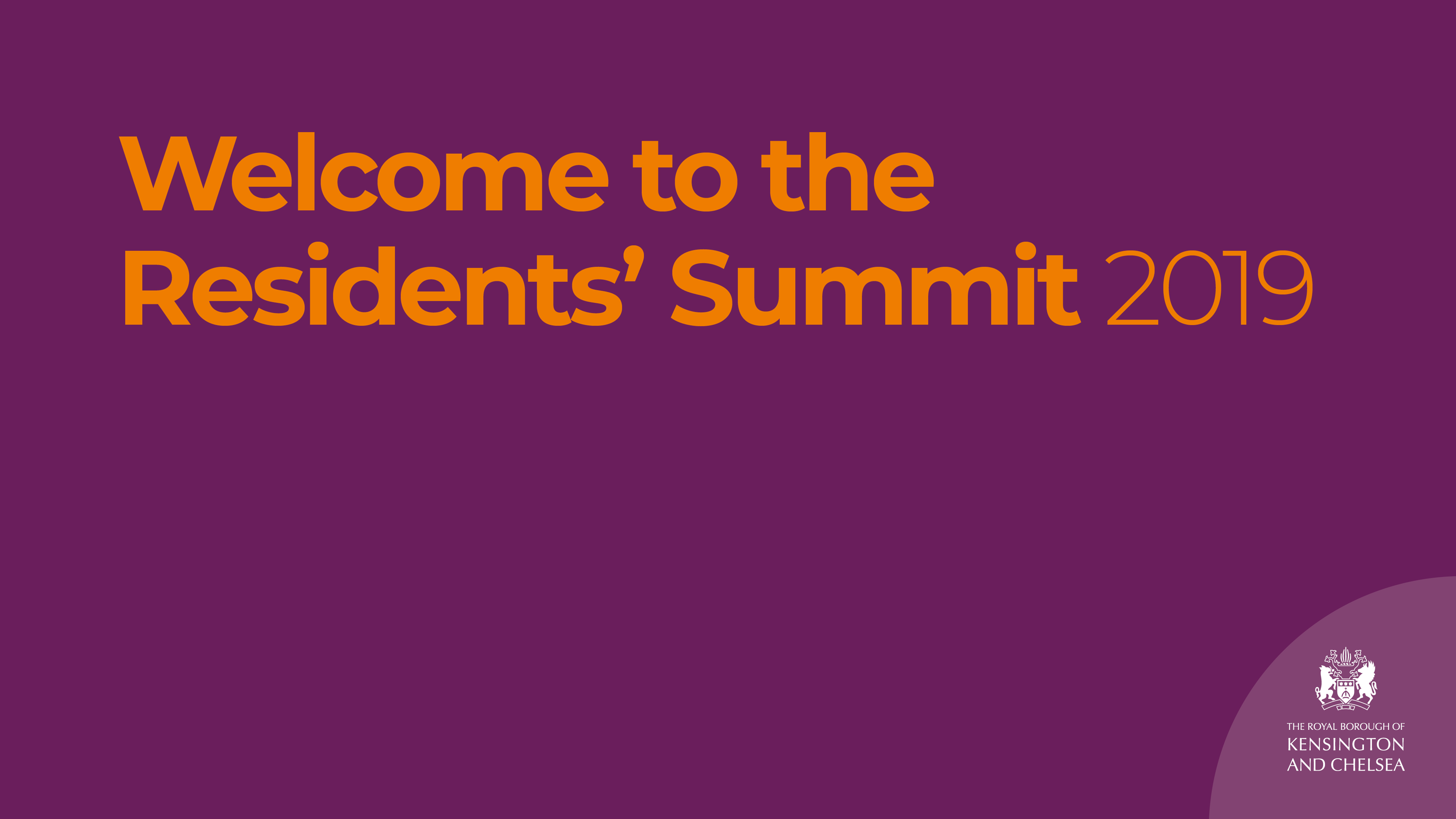 Carnival should ban from this Ladbroke Grove area it caused this area so much problem too much fight too much drugs and all the area are mess with rubbish. Not safe for us  to loud music and crime is built so high. They should move these notting Hill, Carnival from this area move to Brixton or other area. All we want the peace and happy and we all are human being are you are no any problem. The security is not safe, police not here. Carnival not safe in this area because people don’t respect their cultures and they festival they fight drug drink pee in the floor. I respect for other people very loud music and they all like animals.

The best would be to not have The Carnival here again. Too much rubbish, alcohol drugs rubbish everywhere. Not safe. We are locked in our flat. I do not like it at all.

Extra security should be involved in the building, we are a disabled family, the weed smoking in our block was horrible. We were scared to leave the house to get food. We felt unsafe. 

More monitors for the prevention of revellers using our entrances as toilets. 

Move it to Hyde Park. 

More control with security guarding houses of residents. Making it easy for all residents to access their homes. Not blocking unnecessary roads. Roads they thought needed blocking didn’t need blocking caused people to be crushed in crowd. Getting security to stop people peeing on the walls and building. 


By choosing a different area away from residential areas.
Feedback
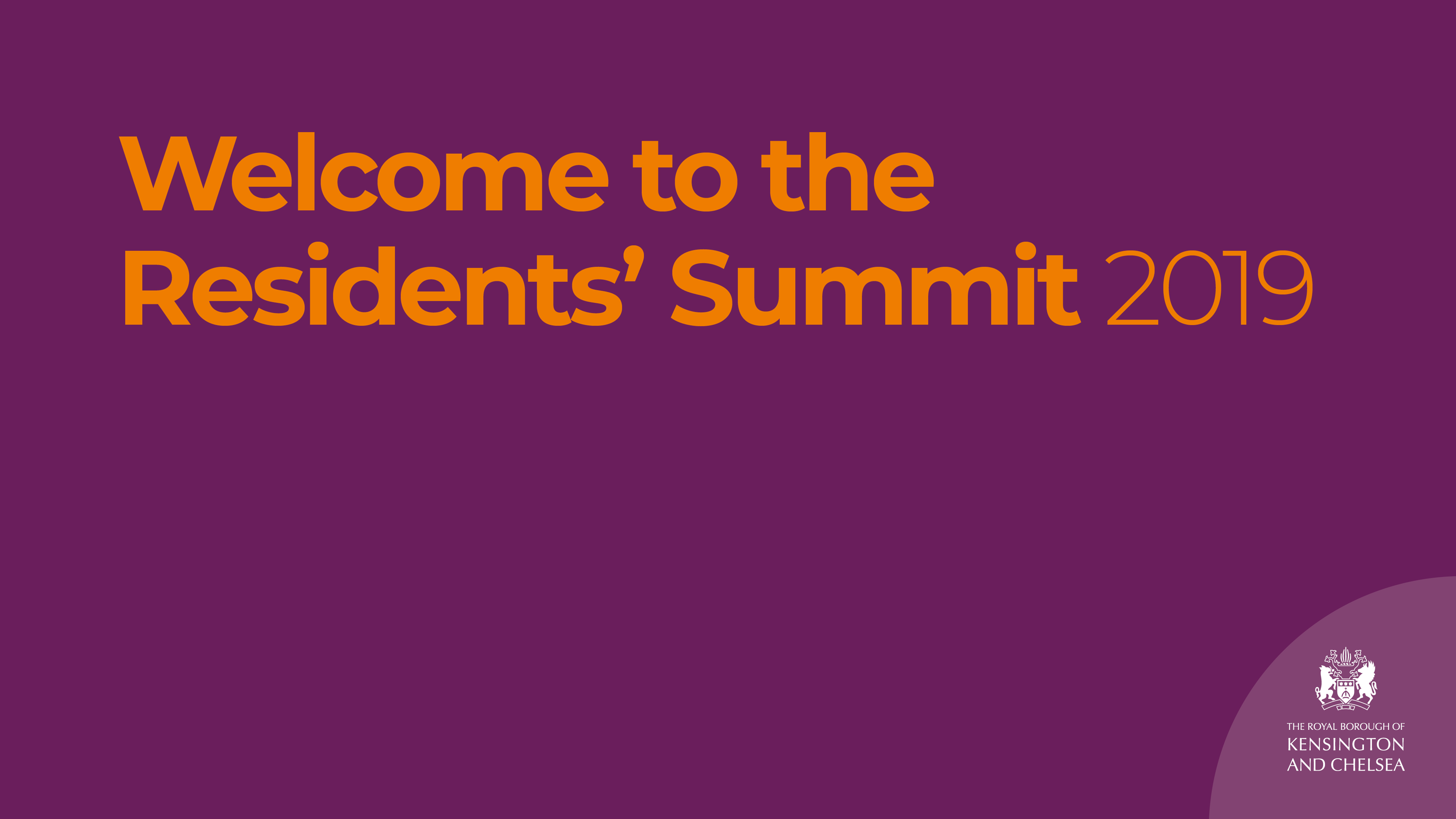 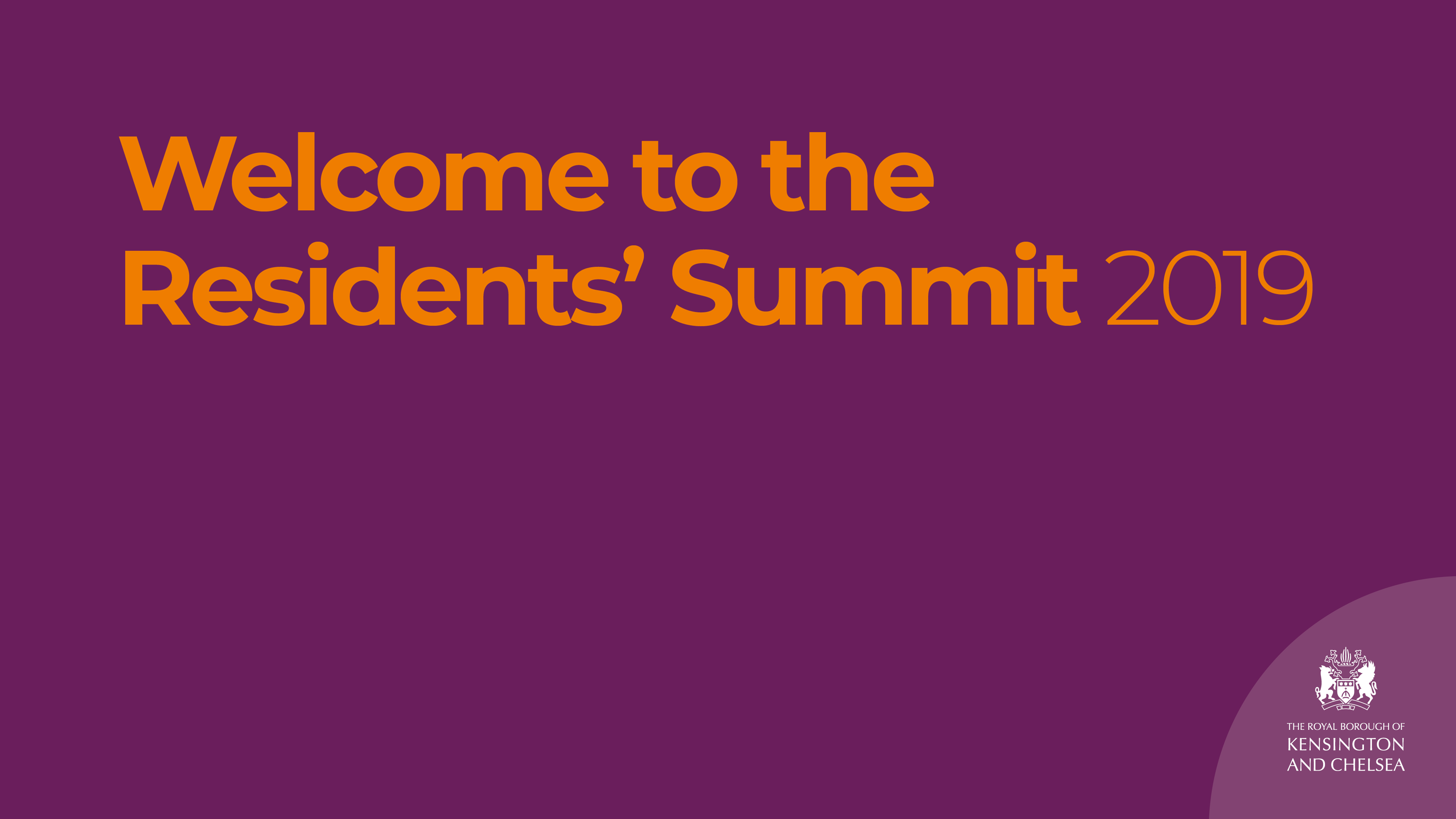 Less violence- more weapon sensors.
The streets are disgustingly dirty after the event and the smell. Lingers for weeks. 

I love it.

Love Carnival and the music - it's a great time for the community and all who come. 

Opening more roads. Last year many roads were closed than usual which cause havoc on Ladbroke Grove main Road. 

Take it some were which  would be easy to control has there is going to be a terrible accident. 

More security, more open roads. 

The crowds should be controlled as some part of the people in the area still have jobs to attend. During the event if you live in the main area where the event is taking place is quite impossible to travel even by walking to the nearest way of public transportation and at the same time could be dangerous. 

Pass for resident. 

Move the event to hyde park. 

To move the carnival from this area.
Feedback
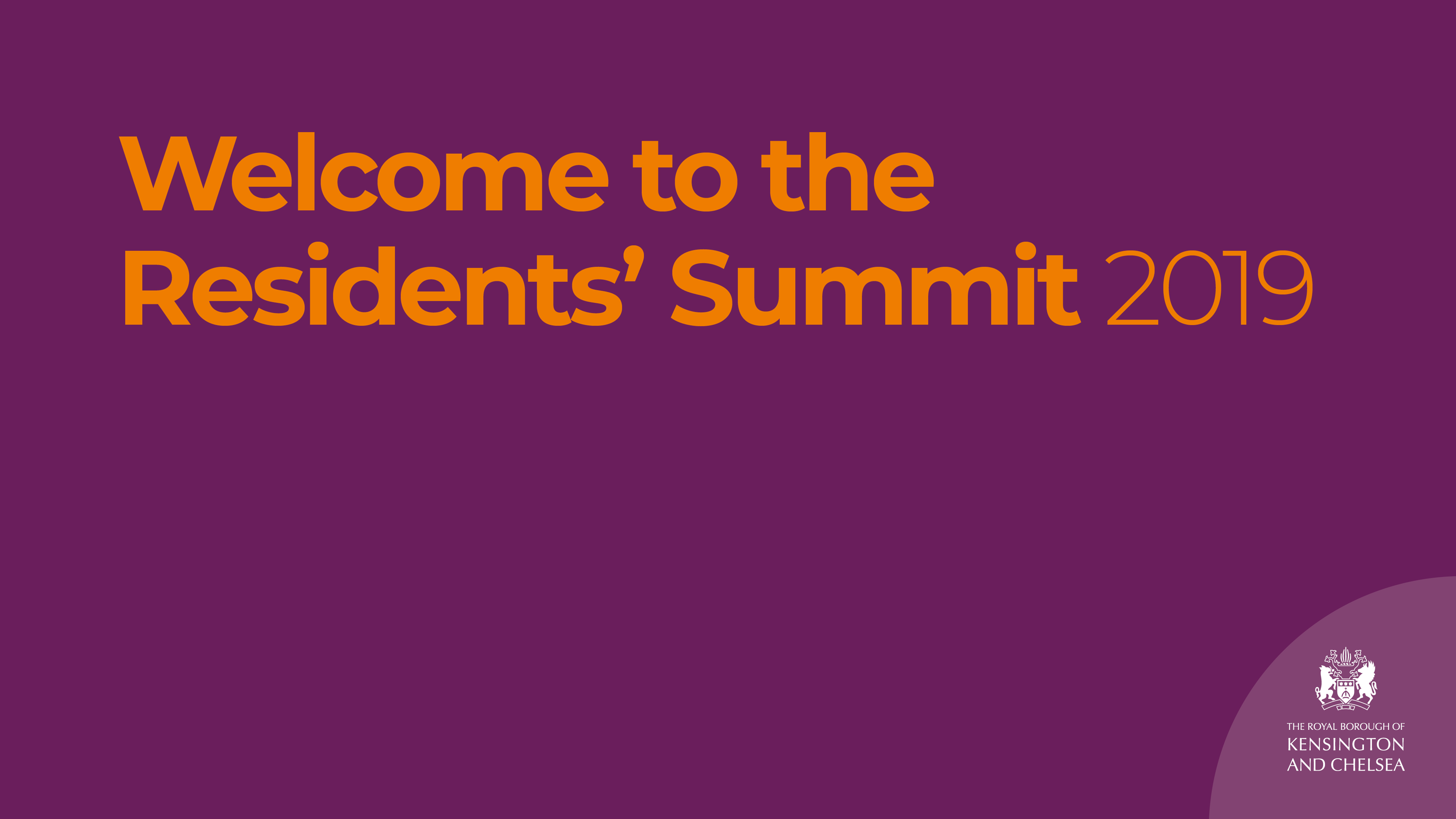 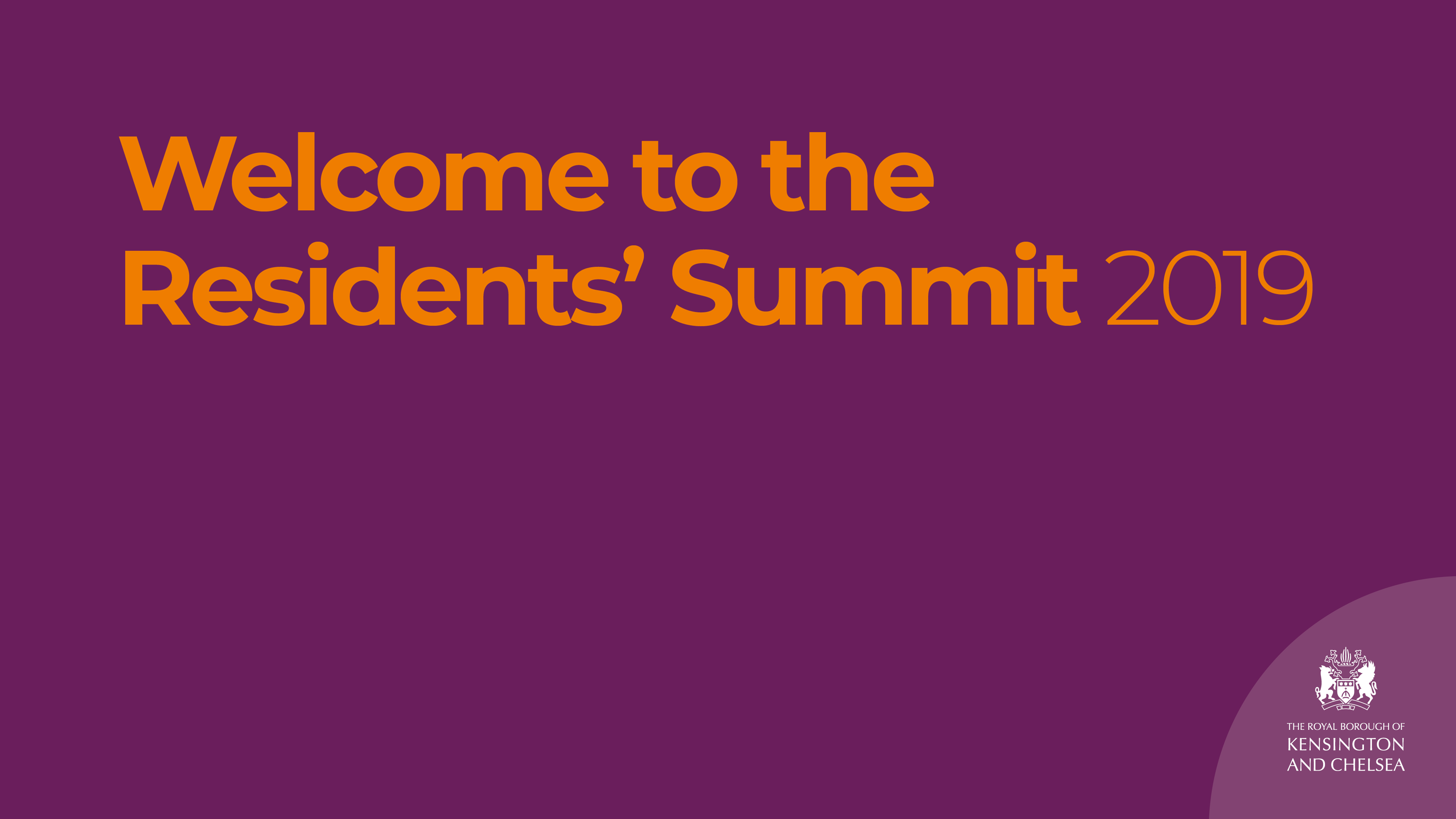 I have lived here 66 years all my life the carnival ALWAYS  came down the grove people visitors had a choice go home via the carnival or turn around and head for the Harrow road. Crowds always stay at the tube station end and so both ends are crowded so by having carnival  finish at the tube end of the grove means that people can get away and not be involved in any acedent they happen to be passing and get into someone's disagreement.Innocent people get hurt wrong place wrong time.Also the crowds it is absolutely ridiculous. There is footage of the amount of people squashed the police sitting ducks unable to move let alone help anyone. I can give you the footage I kept from a post on Facebook.I love the carnival went all my life my now 91 yearsOld mother .would come with me in her wheel chair no way could I even think about going my self let alone take my mother a mouse would find it hard the parade is or was faboulas but now too many sound floats not enough  bands playing live music being back the real sound of carnival happy dancing people enjoying rain or shine my street is known as little Granada. The people are wonderful but now as they are older and the crowd bigger they say too much I don't see the band's as I can't get there too many people to get through.so sad We have a food / ice cream van parked out side of my window the fumes are killing and the mess when it's gone un believable .So what can be done .really . Don't know . But please don t stop it. Just controls it.Good luck.

The issue is usually over the nighttime, where there is a break in the carnival but people don't or won't leave. The streets during this time do not feel safe. 

More toilets could be there. 

Reduce music volume. 
More good thing and safety Clean in the public Security in the public and safety…
Feedback
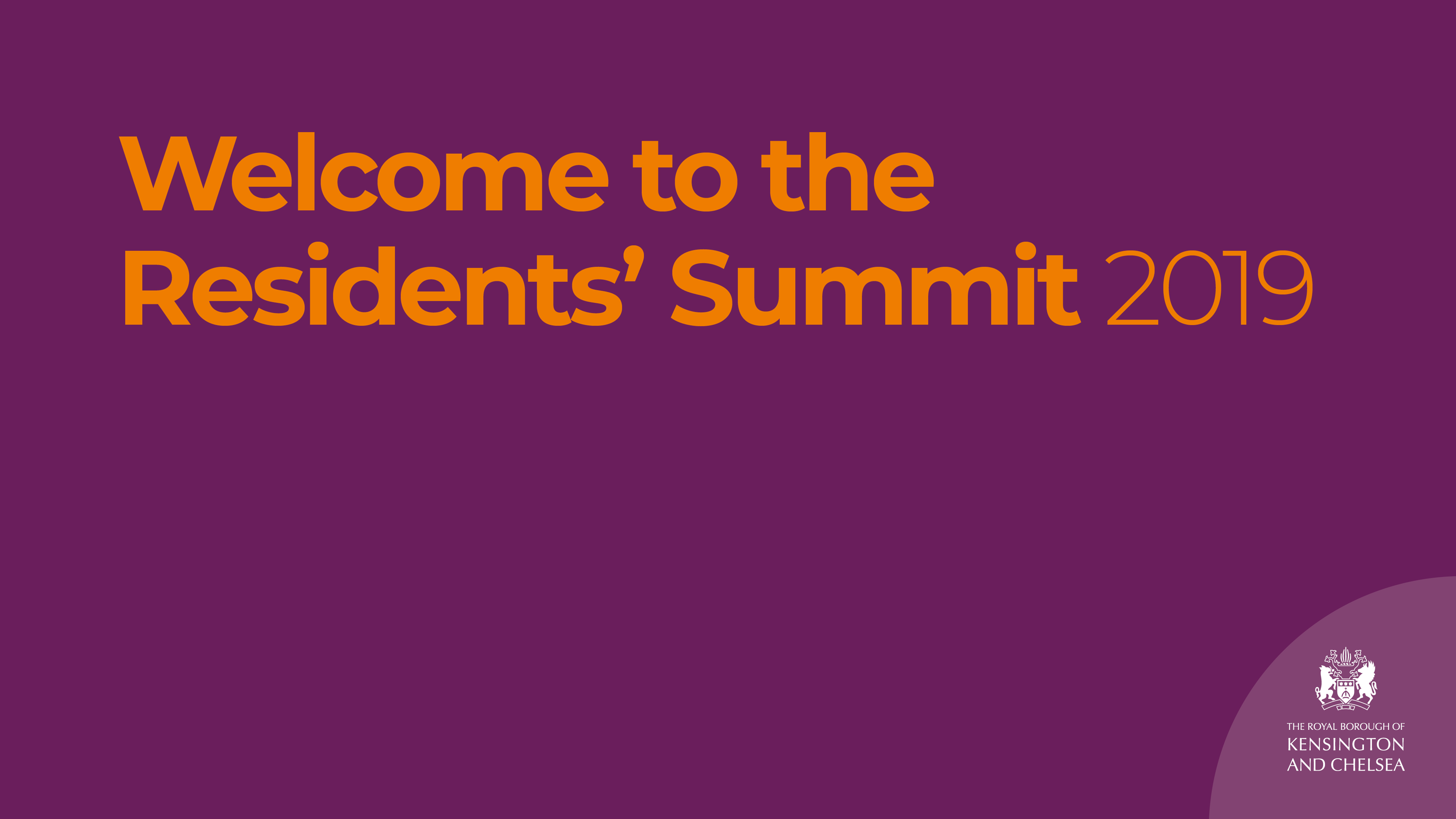 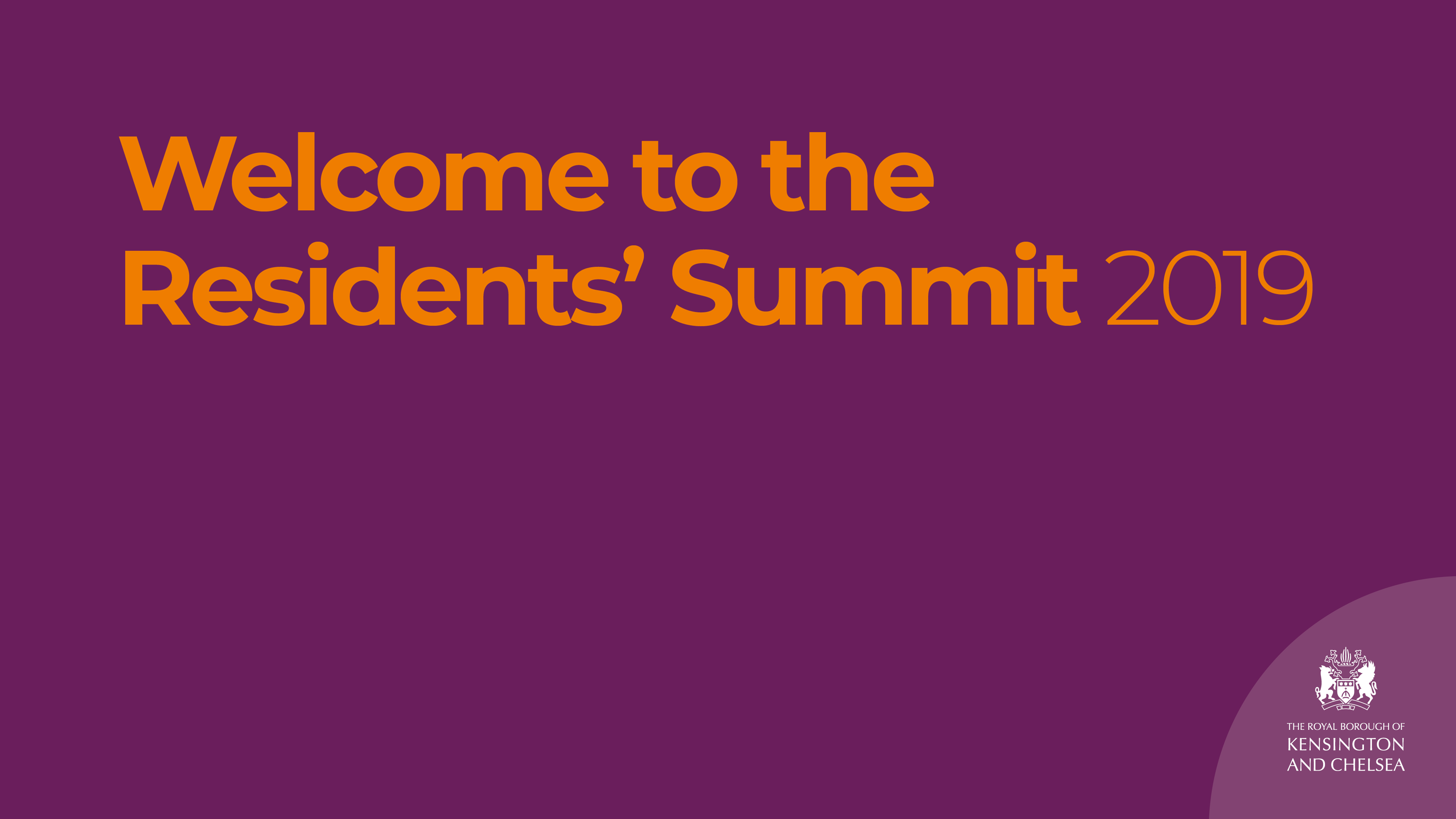 More information about carnival routes, so I can leave my house and return safely avoiding the busiest times and find easiest way home.  Security left really early and people were starting to hang outside of my home, around 5:30pm. Which left feeling unsafe. 

They need to stop letting too many people in for the safety of others, entry should require metal detectors to ensure people don’t bring weapons etc and have policemen with guns to stop commotion if that occurs(guns are only for image the misbehaving people at entry so they know you mean business and that it’s serious)Also they shouldn’t let too many people in its A disaster waiting to happen with the amount of risks there are with people being crushed. It was my first time going and I was in super crowded areas 95% of the time. It’s not safe and it’s like the astroworld disaster waiting to happen again. It needs to be a number controlled event and you need to start taking it seriously before there’s a year a rapid number of people loose their lives. 

1) Safety 2) security 3) using disenfectant to clean up after the event 

Old people's residences in the Borough should all be fenced as a priority. 

More security.

More control of numbers go avoid crashing and more toilet provision. 

To celebrate in a specific place. 

More locals employed as stewards who understand the area.
Feedback
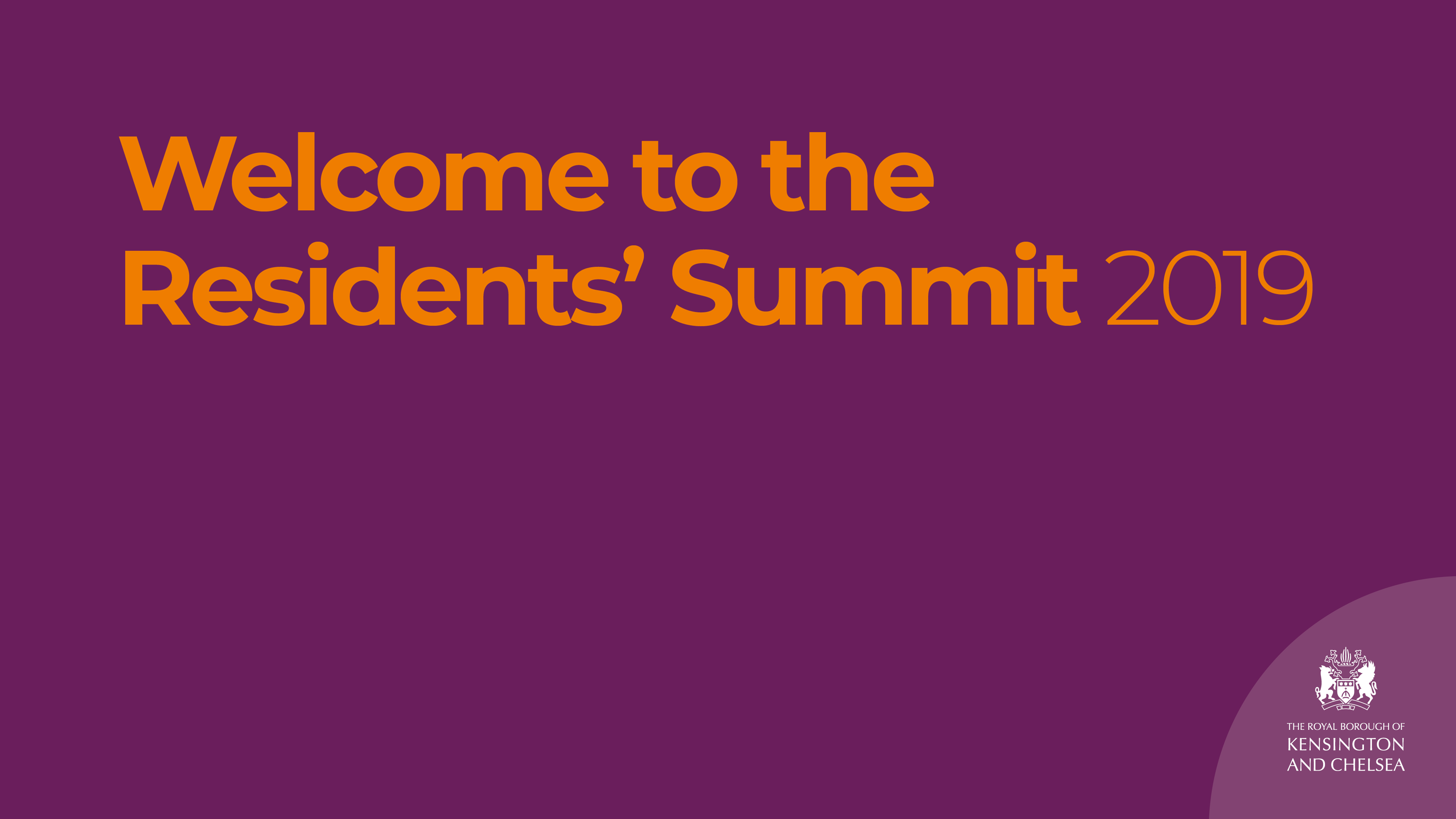 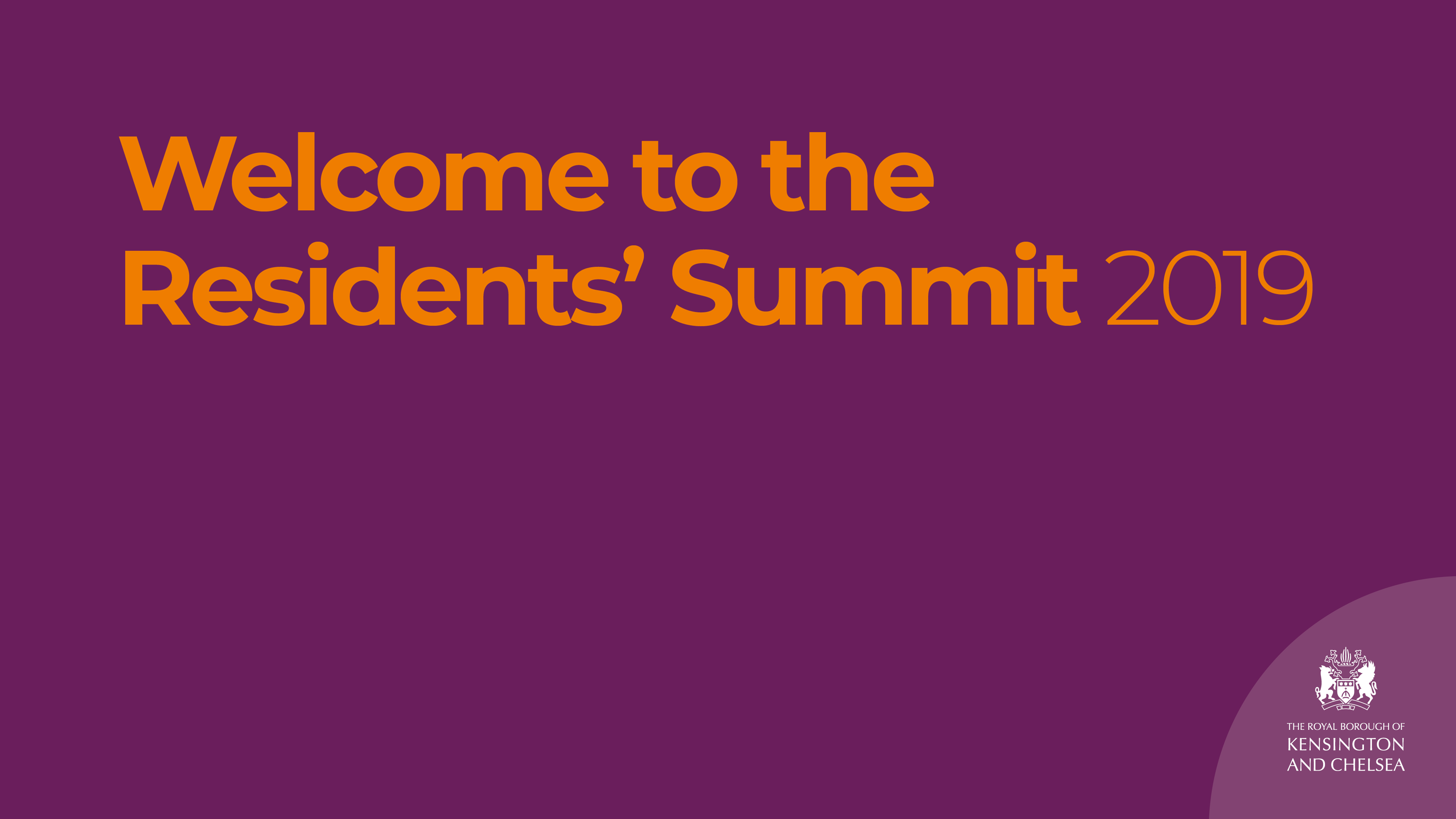 Open closed roads to become one way for cars / people to leave the area. 

With question 4 it was difficult to choose only 1 option because fencing/ hoarding fencing equally important .Very noisy especially routes and stations  with residentials. Very minimum cleaning was done after the event and took along time to clear everything so streets were dirty and stinking. 

It has become so big now it’s more like the London carnival, not just Notting Hill. Therefore every London borough should take a turn hosting it. Bring it back to Notting Hill on special anniversary years. I can no longer afford to pay for a hotel for the weekend therefore have to spend weekend trapped at home with noise and the stench of piss.

Less intimidation from the excessive policing. 

Spend some more money on it. I went to one of the summer concerts in Hyde park last year so I saw what temporary toilets can look like! Why don't we use larger areas for more toilets?  It is unacceptable to site a row of toilets directly outside the flats along tavistock leading up to Westbourne park tube. 

Stop food sellers and only allow recyclable containers. 

Riot police to enter to keep order in carnival late hours. 

No sound systems on floats! This may help decrease attendance.72 Seconds silence for Grenfell on both days. This must happen and all floats and systems must comply.
Feedback
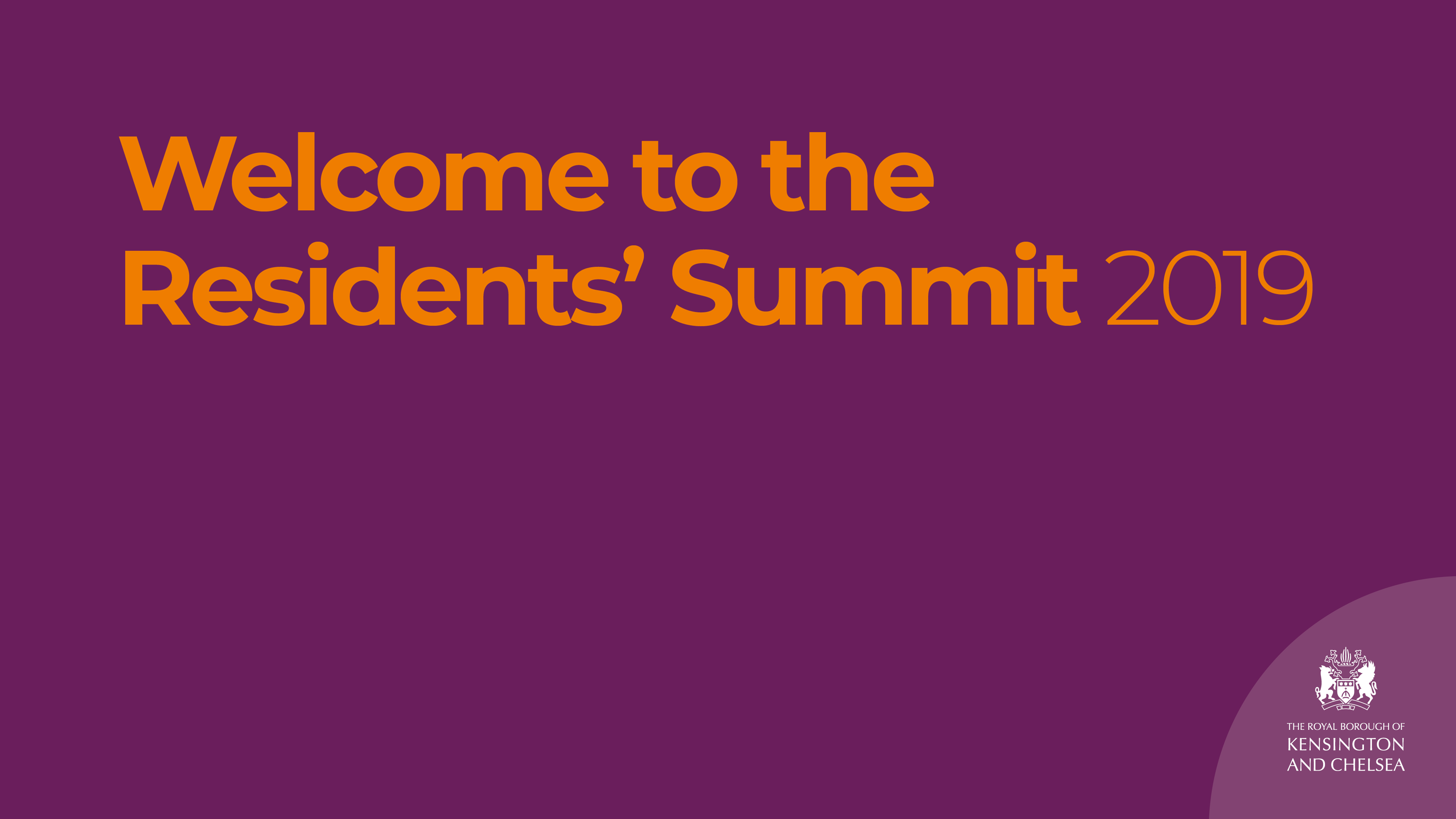 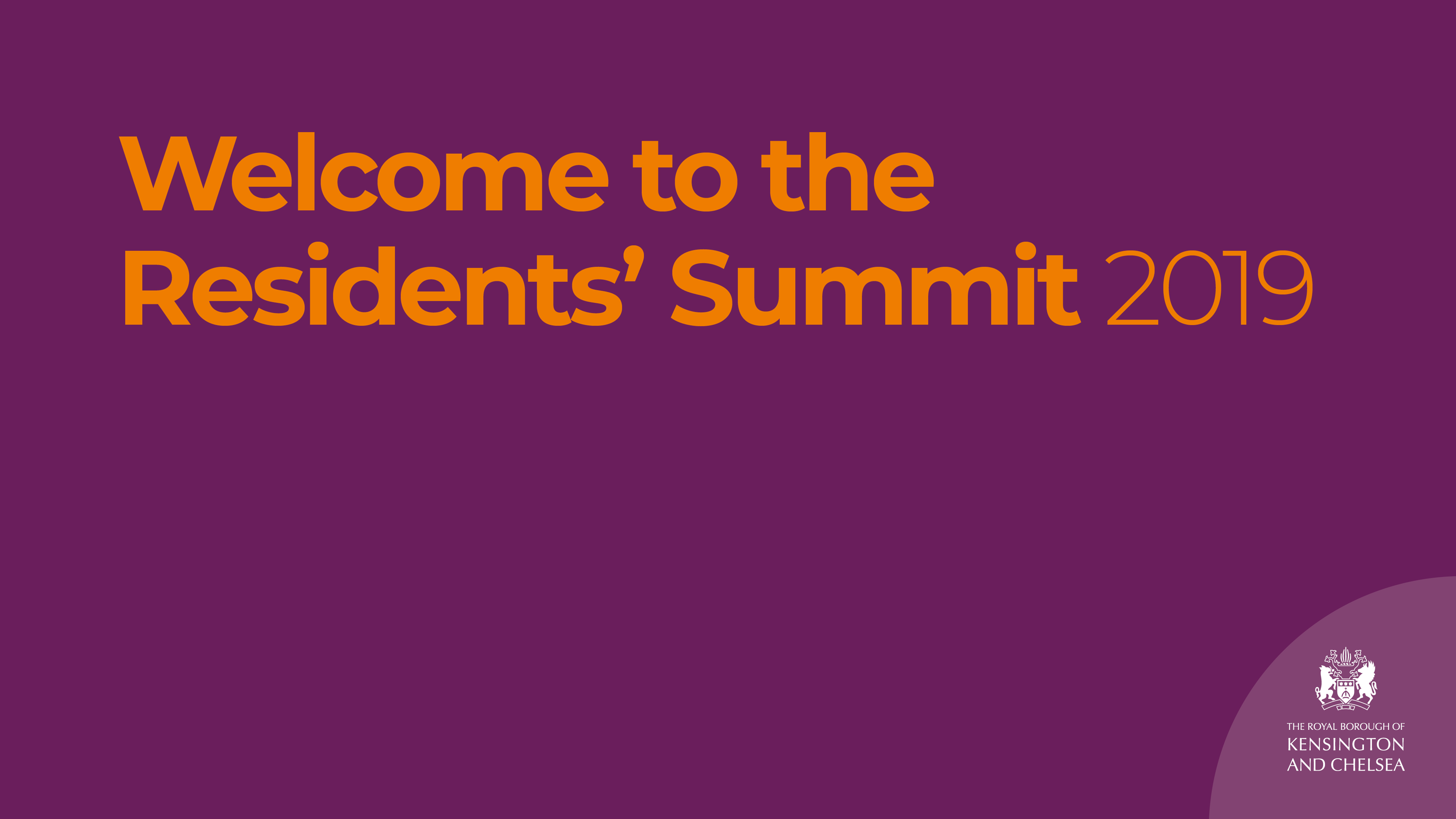 Have better toilets. Like Westminster has. 

More WC's everywhere!  There are never enough! and people selling/handing out maps and carnival information everywhere too. 

Cleaning everyday and not enough toilets as people accessed the flats and pissed & shit all on the stairs and outside my door. No security - need security both entrances at the back & front of the flats & patrol the flats all the time. 

 Make it easier for local residents who live in the area to sell food, handmade items and souvineirs. Also the toilet facilities were so below standard Carnival 2022 that they became a health hazard. It was an utter disgrace! Remember the whole world descends onto Carnival and are visitors to the area. What RBKC gave to the people was absolutely disgusting. 

There was no security on the flats, people coming in peeing n shiting all over the estate, it was horrible 😫 not enough toilets for people to use. The toilets were rubbish, could do better. I know its only once a year, the Borough could make lots of money if u put better toilets n charge 50p. No security which is very important, nothing was done last year 2022. Disgusting really. 

Security to control the crowd as peoples were squashed could not breathe. My son nearly fainted. 

I’m totally against carnival to be honest, the times I looked down from my window, I expected to see amazing outfits and colourful, but all I saw was big trucks serving drinks, getting people drunk, and horrible music playing, that is not carnival, it is a celebration to get people drunk and high, that’s all. The essence of carnival was lost long time ago. Not even children can go on their day because they get influence for so much drugs and alcoholic drinks there, it is not safe for them.
Feedback
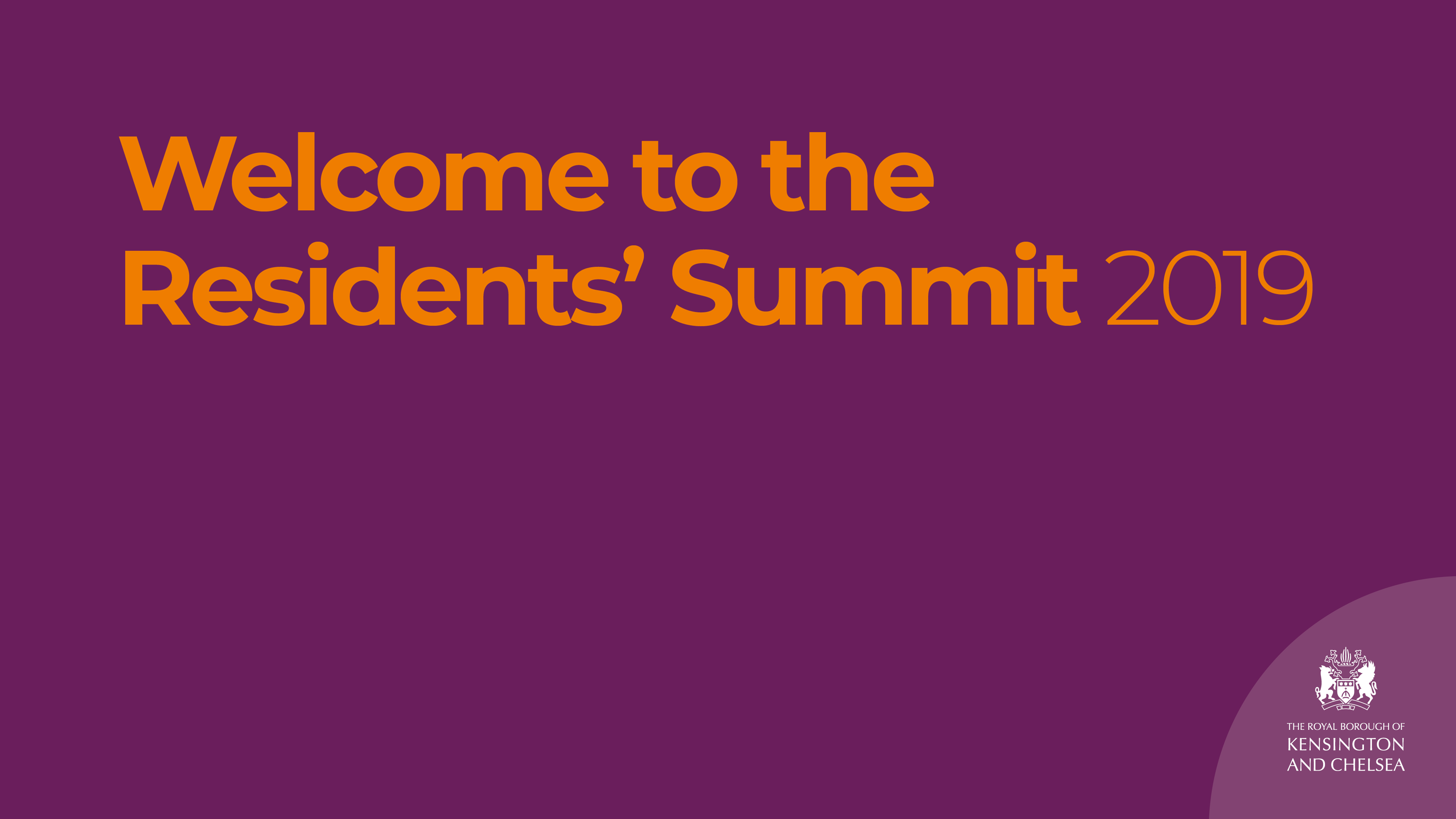 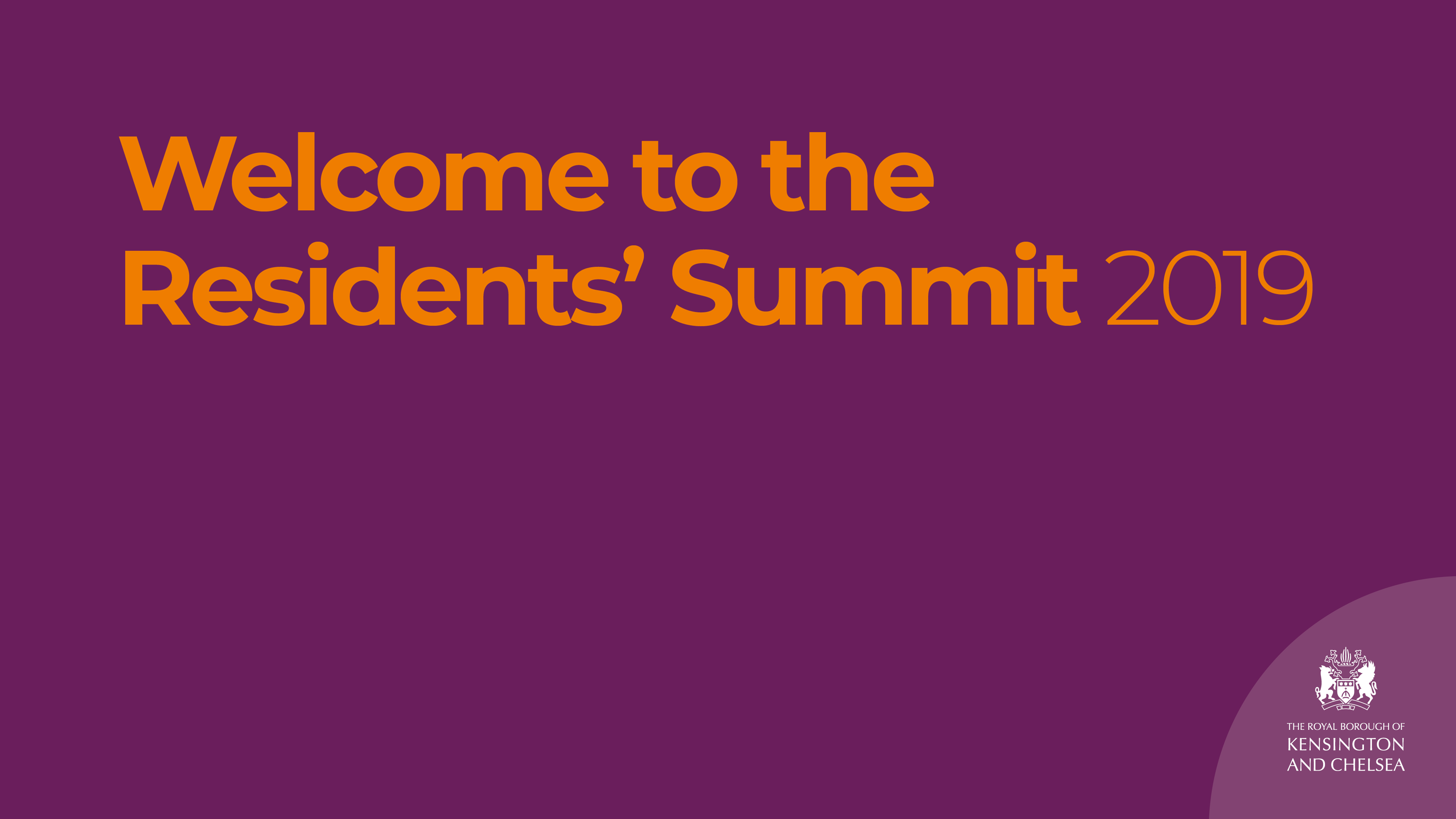 I am extremely concerned and worried about the situation with the fencing/boarding-off of areas around the Carnival and feel that it is an "accident waiting to happen" and that it is only down to the Carnival-Goers themselves and that these people have, up to now, been very well behaved in what would otherwise be a deadly disaster due to stampede/crushing and the police being rendered "next-to-useless" in a stampede situation.  Horses would not alleviate either and police on horse-back would not be able to help much in a stampede as there would be no way that the crushed crowds could be diverted off anywhere due to this ridiculous and highly unecessary "fencing-off" everywhere.  It is an extremely serious issue which would involve a lot of people getting very hurt, if not killed, and I dread even to think about it as the very thought of this terrible situation causes me extreme distress.I have been attending Carnival since 1989 and back then there were bare minimum fencing and boarding-off and it worked a lot better.  I know that there were also less people attending the event but I noticed that it got worse in 1994 when they brought in the boarding-off/fencing/segregation on the Portobello Road. Years ago people were free to wander wherever they wanted to and it was much better then and much more fun to be in and generally when people are given more freedom and respect they respond with the correct behaviour.  For the small minority that wants to behave badly there are plenty of Police around who will deal with that behaviour very professionally and promptly as they always have.I think that the Police do a fantastic job at Carnival and so does the council with regard to the cleaning up of the event.  This year, the rubbish / after-math of Carnival was very evident even days after the event which is highly unusual as the Council normally clear the streets so meticulously that it is almost as though Carnival never took place. However this 2022 Carnival there was still quite a bit of rubbish, broken glass in the streets even days later which I found very strange to be honest as this is not how it has been in years prior to Covid 19.I was trapped in a street with a lot of packed Carnival Goers and it is something that I take a lot of care to avoid and yet found myself in this situation which took quite a while to come through and which was unpleasant and stressful.  I think it would not have happened if the Carnival Goers could freely roam around the streets.
Feedback
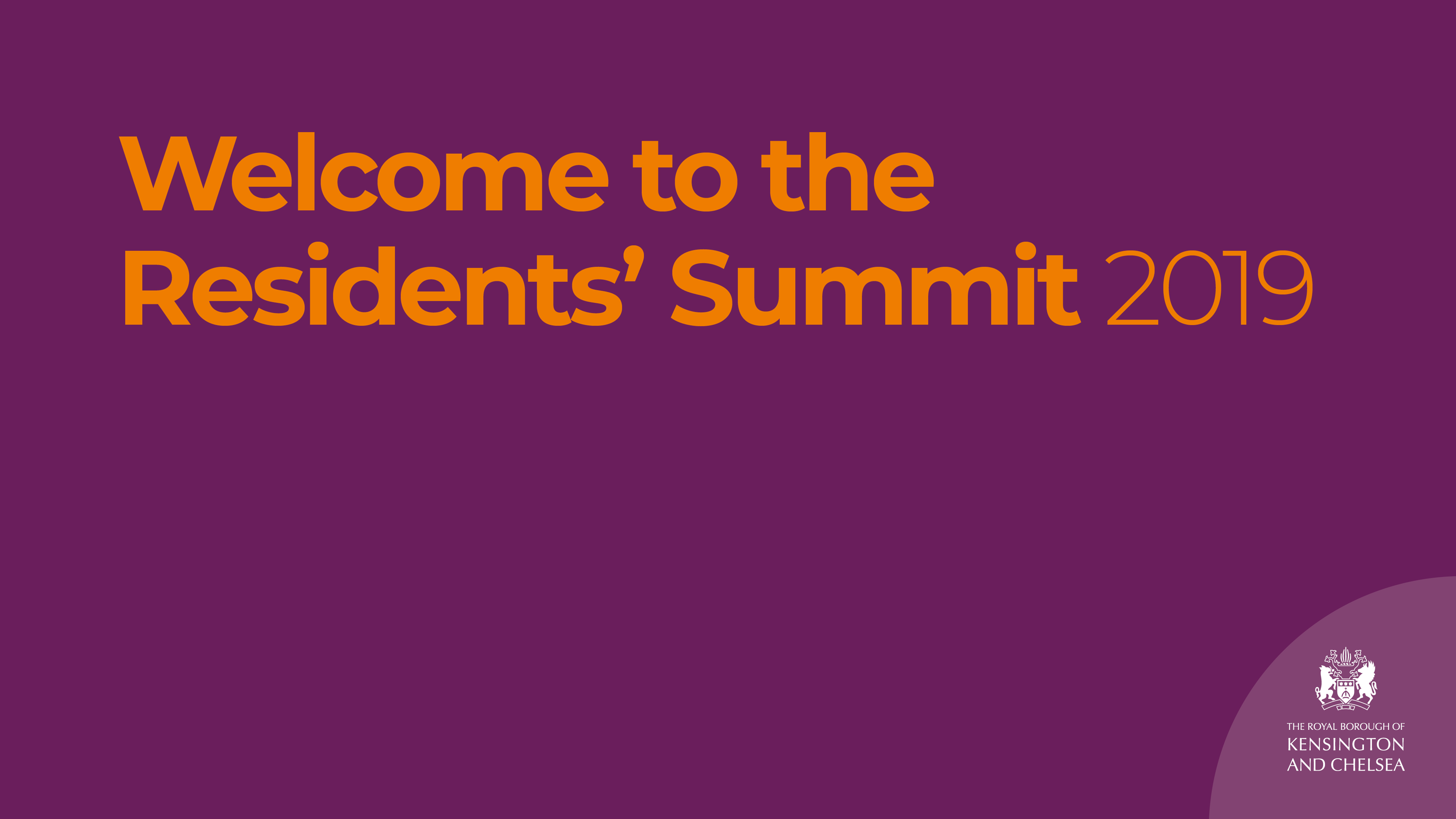 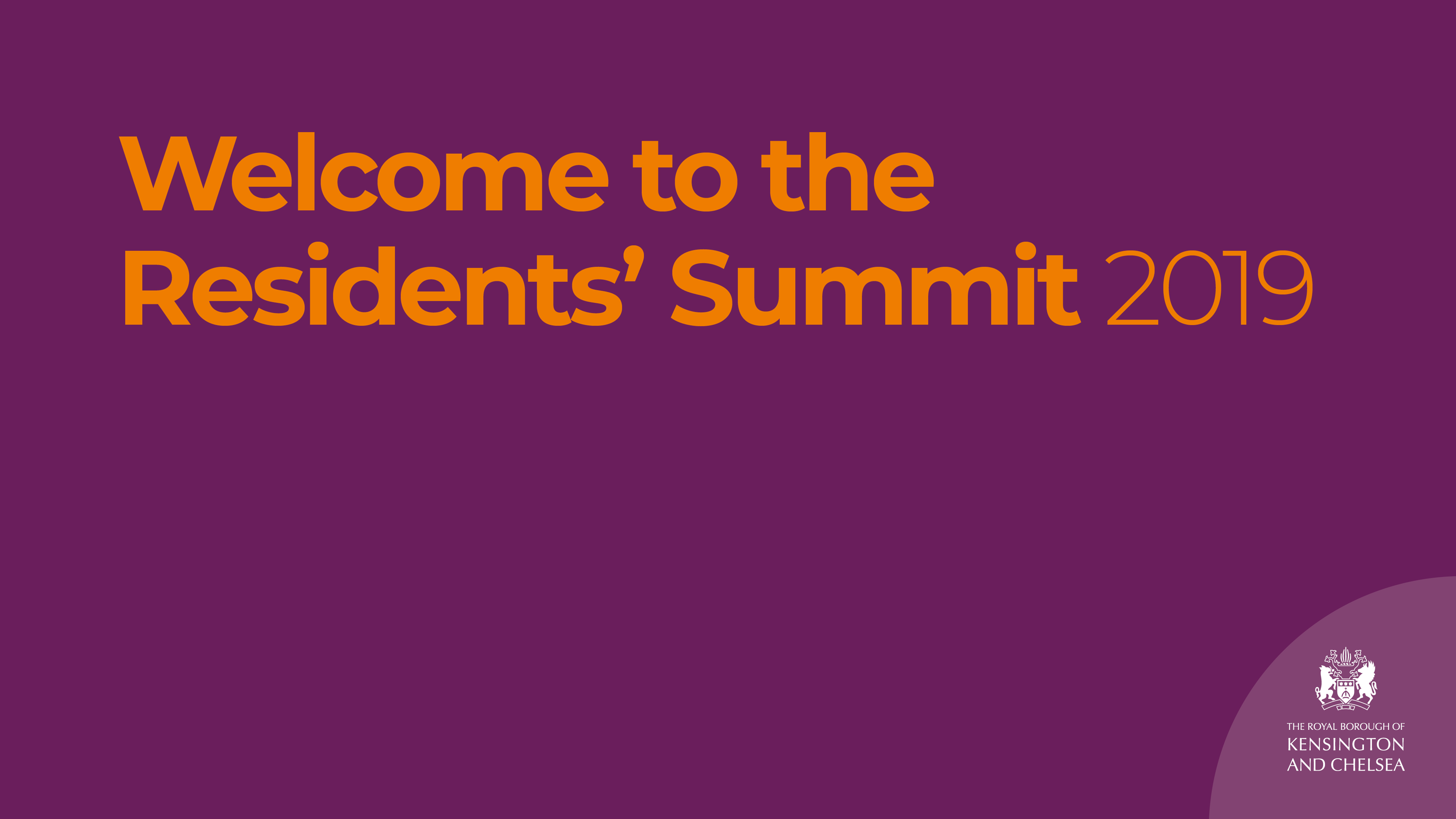 Move it away from the area into a park.

The carnival event should be done somewhere in open space far from our block and the block of disabled people, you need to know my dear people that the carnival is not every one cup of tea, some people suffer for 2 days for the joy of others....not fare I know some of neighbour they travel just because they don't want to be there.....people come from everywhere to have fun and leave their rubbish and go most of the council they don't clean the pi disgusting smell during the summer last for weeks until the rain comes.

In the more affluent areas there are less sound systems and more toilets, however in the North of the borough, where there is more social housing, there are less toilets and more sound systems.  It was awful. Our security guard was assaulted.  Mess everywhere. Broken glass in the front door for weeks. There is still graffiti paint outside Kensal House on Ladbroke Grove from the carnival.  It was a scary place to be for residents last year and I am surprised there were not more deaths.
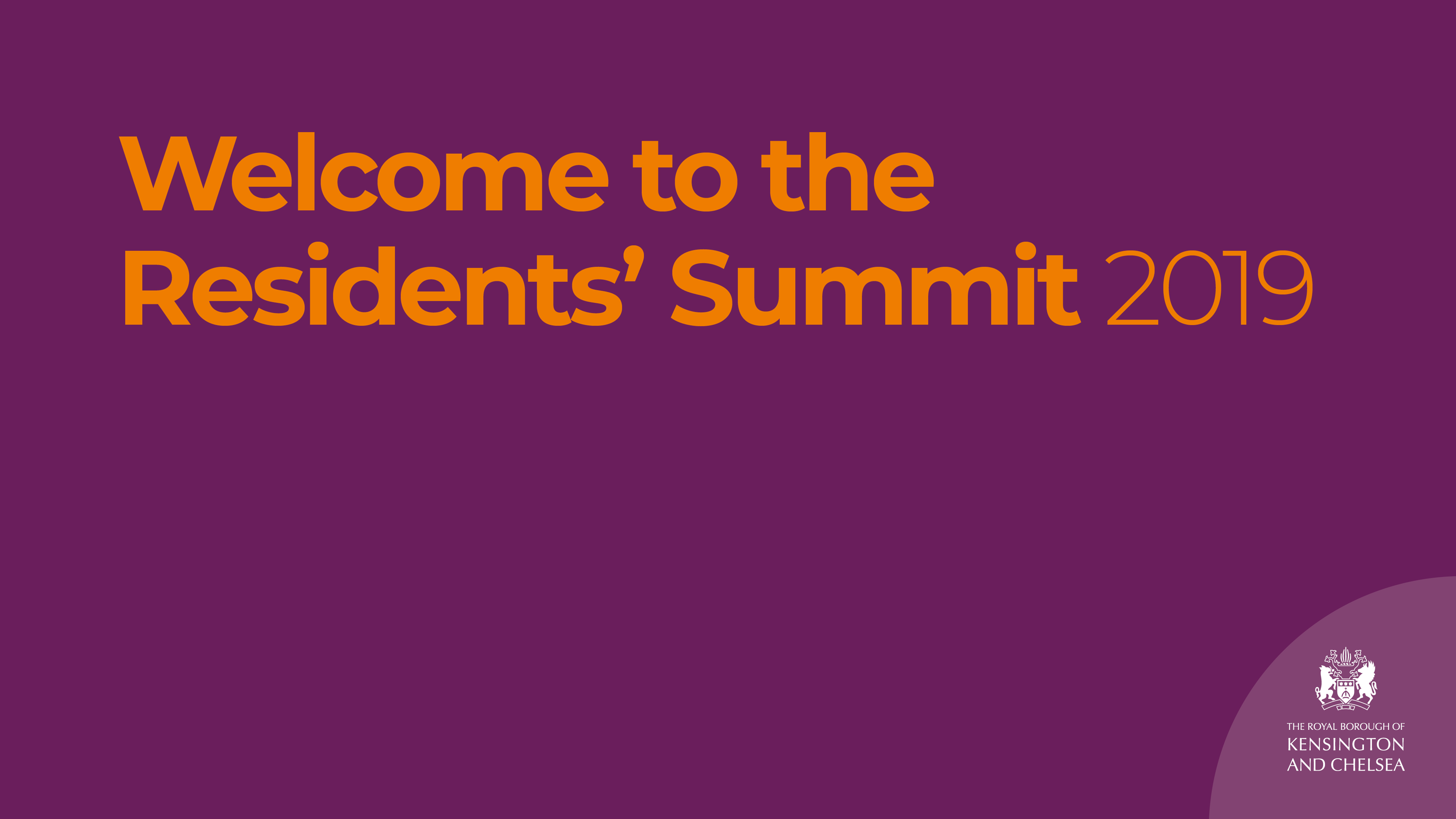 Project Plan
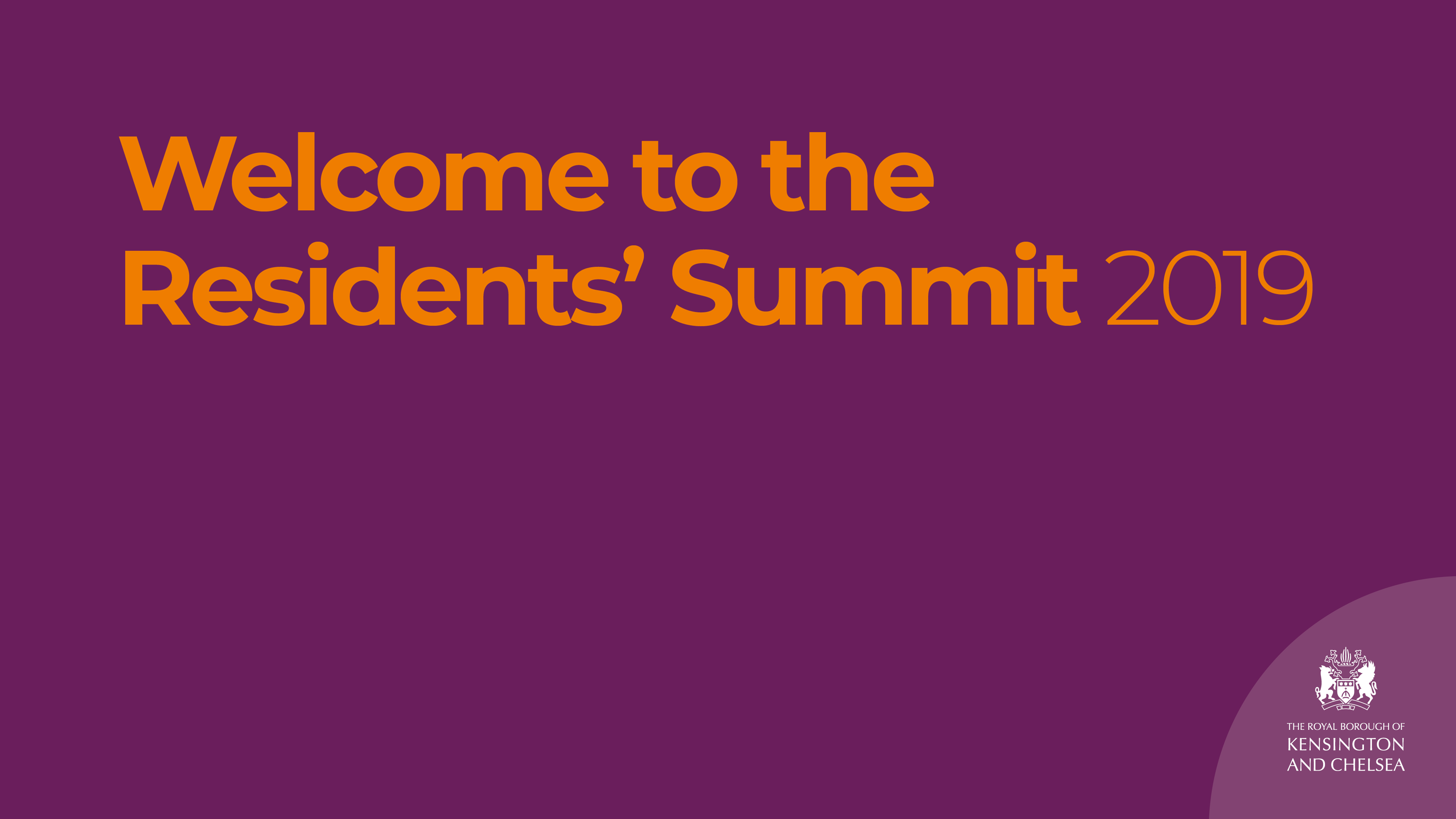 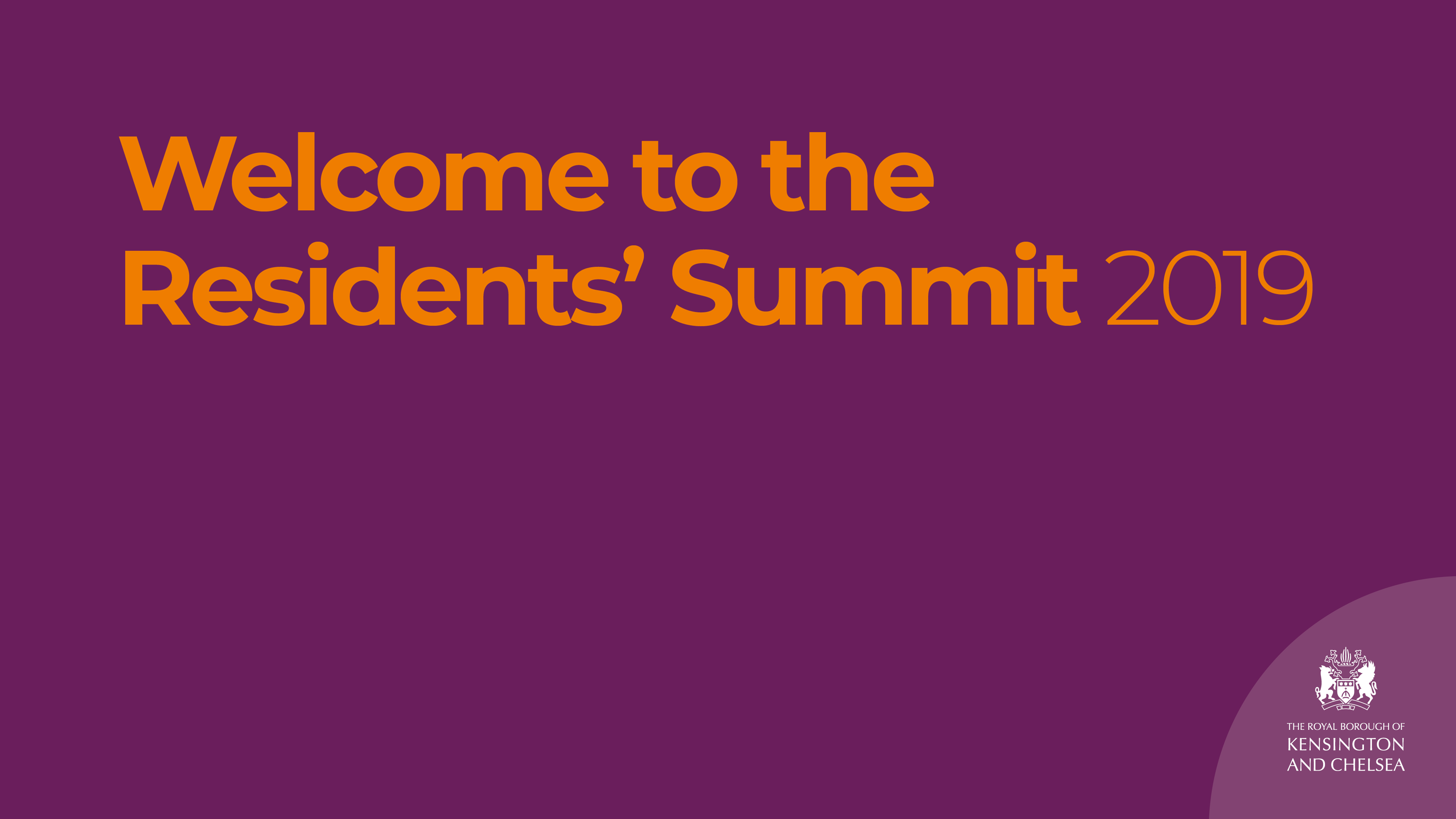 Project Plan
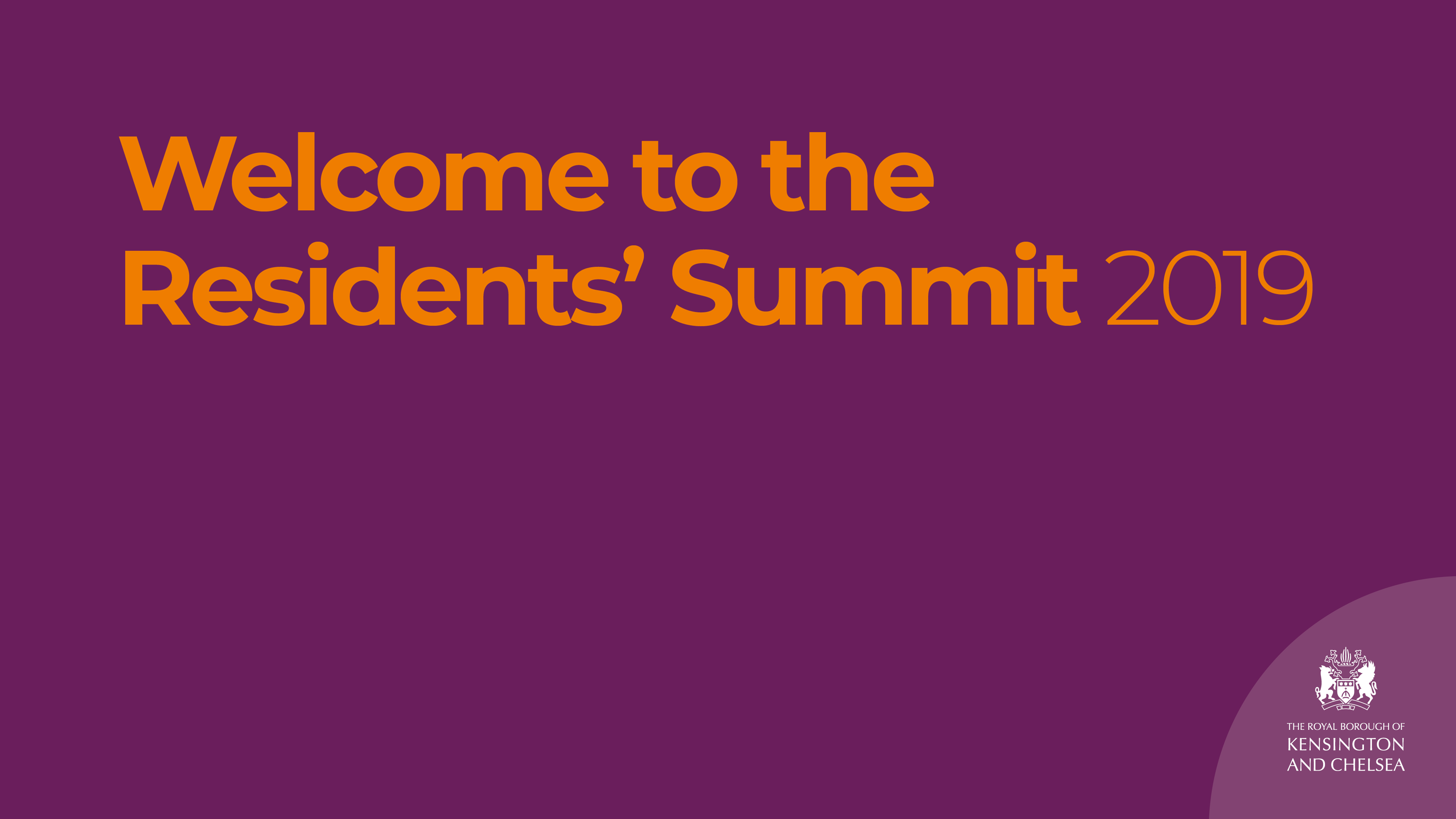